Meet The ProfessorOptimizing the Clinical Management of Hodgkin and Non-Hodgkin Lymphomas
Sonali M Smith, MD
Elwood V Jensen Professor of Medicine
Chief, Section of Hematology/Oncology 
Co-Leader, Cancer Service Line 
Co-Director, Lymphoma Program
The University of Chicago
Chicago, Illinois
Meet The Professor Program Participating Faculty
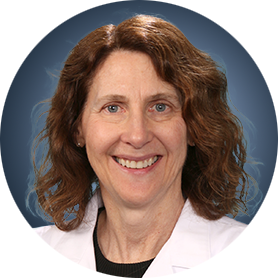 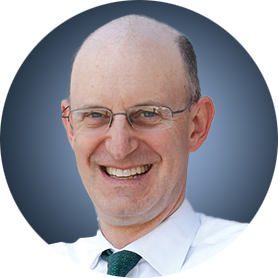 Nancy L Bartlett, MD
Professor of Medicine
Koman Chair in Medical Oncology
Washington University School of Medicine
St Louis, Missouri
Jonathan W Friedberg, MD, MMSc
Samuel E Durand Professor of Medicine
Director, James P Wilmot Cancer Institute
University of Rochester
Rochester, New York
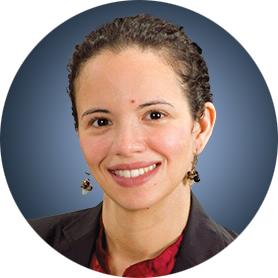 Carla Casulo, MD
Associate Professor of Medicine
Division of Hematology/Oncology
Director, Hematology/Oncology Fellowship Program
University of Rochester
Wilmot Cancer InstituteRochester, New York
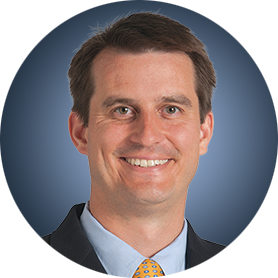 Brian T Hill, MD, PhD 
Director, Lymphoid Malignancy Program
Cleveland Clinic Taussig Cancer Institute 
Cleveland, Ohio
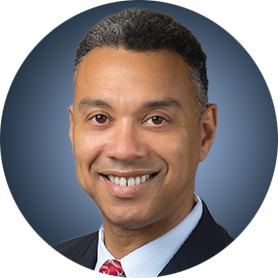 Christopher R Flowers, MD, MS
Chair, Professor
Department of Lymphoma/Myeloma
The University of Texas MD Anderson Cancer Center
Houston, Texas
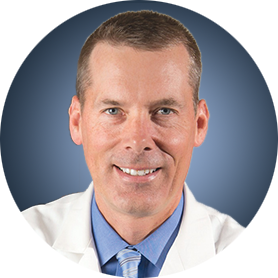 Brad S Kahl, MD
Professor of Medicine
Washington University School of Medicine
Director, Lymphoma Program
Siteman Cancer Center
St Louis, Missouri
Meet The Professor Program Participating Faculty
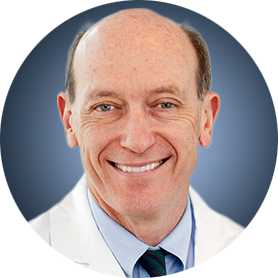 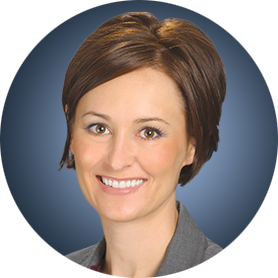 Michael E Williams, MD, ScM
Byrd S Leavell Professor of Medicine
Chief, Hematology/Oncology Division
Physician Lead, Cancer Service Line
University of Virginia School of Medicine
Charlottesville, Virginia
Loretta J Nastoupil, MD
Associate Professor
Section Chief, Indolent Lymphoma
Section Chief, New Drug Development 
Department of Lymphoma/Myeloma
The University of Texas MD Anderson Cancer Center
Houston, Texas
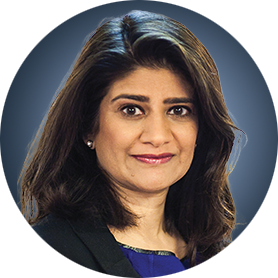 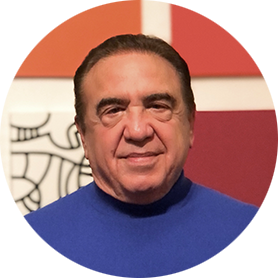 Sonali M Smith, MD
Elwood V Jensen Professor of Medicine
Chief, Section of Hematology/Oncology
Co-Leader, Cancer Service Line
Co-Director, Lymphoma Program
The University of Chicago
Chicago, Illinois
ModeratorNeil Love, MDResearch To PracticeMiami, Florida
Commercial Support
This activity is supported by educational grants from ADC Therapeutics,Bayer HealthCare Pharmaceuticals, Bristol-Myers Squibb Company,Genentech, a member of the Roche Group, Novartis and Seagen Inc.
Research To Practice CME Planning Committee Members, Staff and Reviewers
Planners, scientific staff and independent reviewers for Research To Practice have no relevant conflicts of interest to disclose.
Dr Smith — Disclosures
Justin Peter Favaro, MD, PhD
Oncology Specialists of Charlotte 
Charlotte, North Carolina
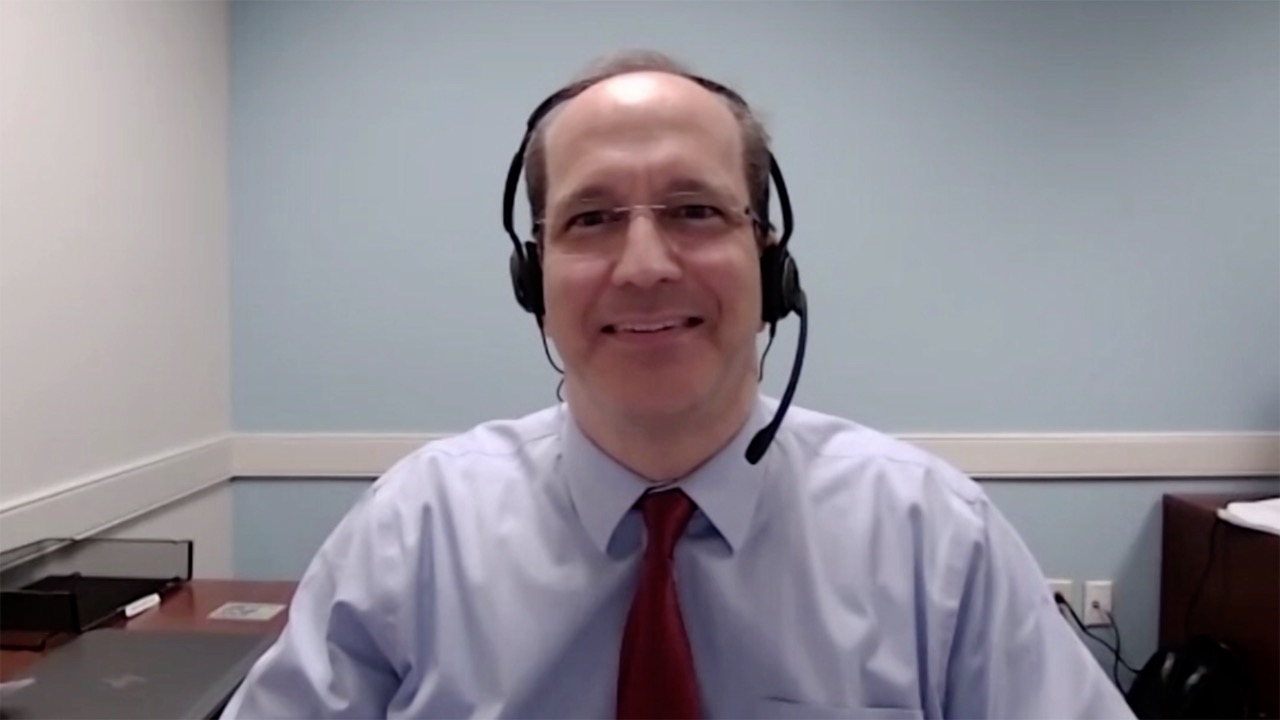 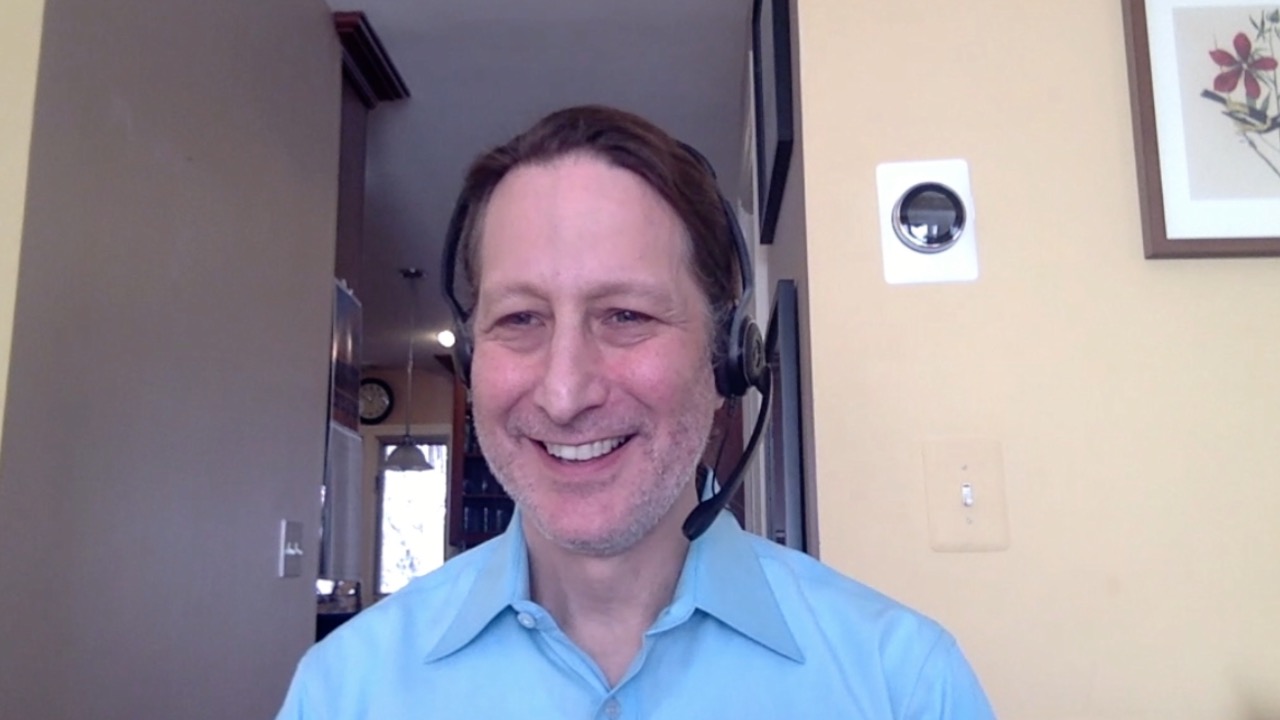 Neil Morganstein, MD  
Atlantic Health System 
Summit, New Jersey
Benjamin Parsons, DO 
Gundersen Health System 
Madison, Wisconsin
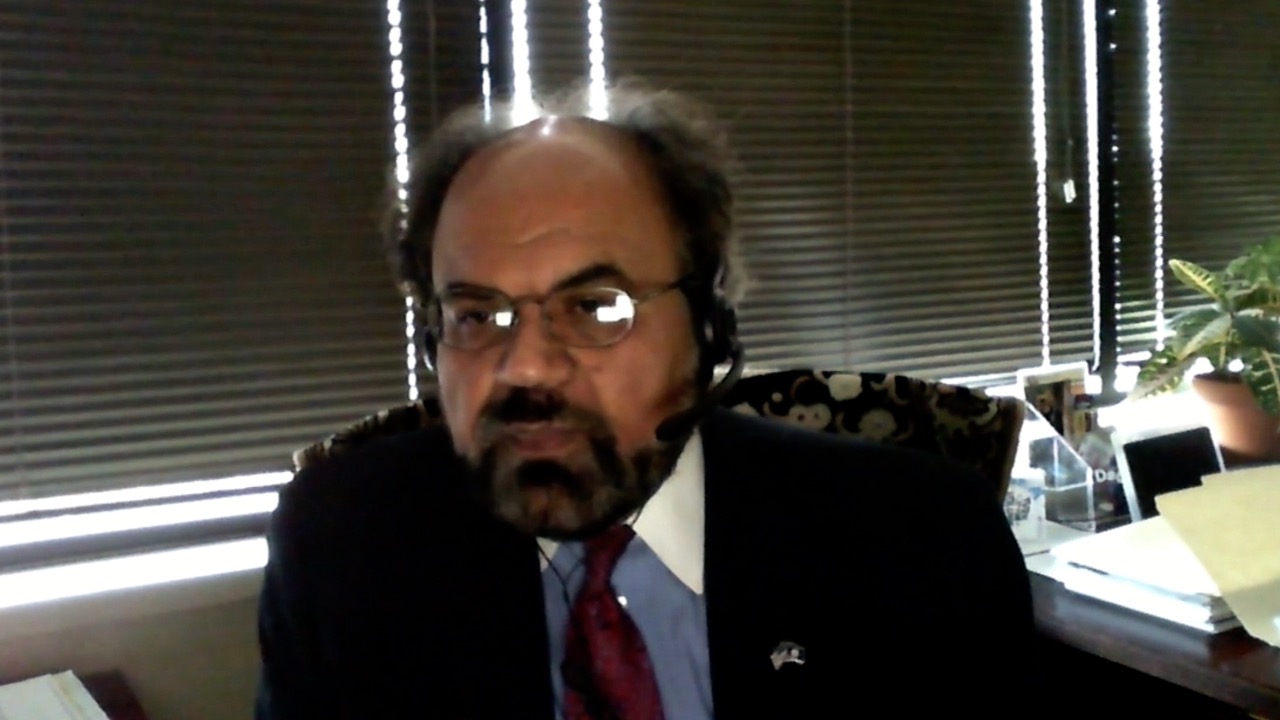 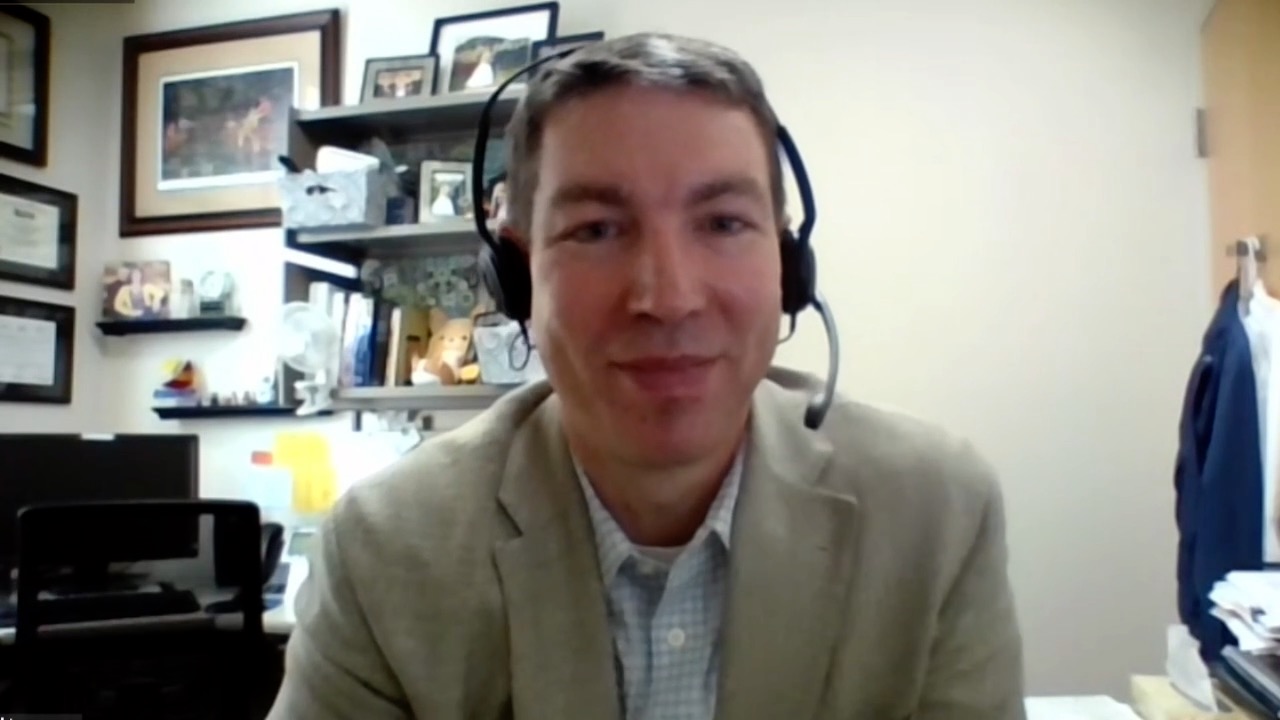 Khuda Dad Khan, MD, PhD
Norton Cancer Institute 
Prospect, Kentucky
Priya Rudolph, MD, PhD 
Georgia Cancer Specialists 
Athens, Georgia
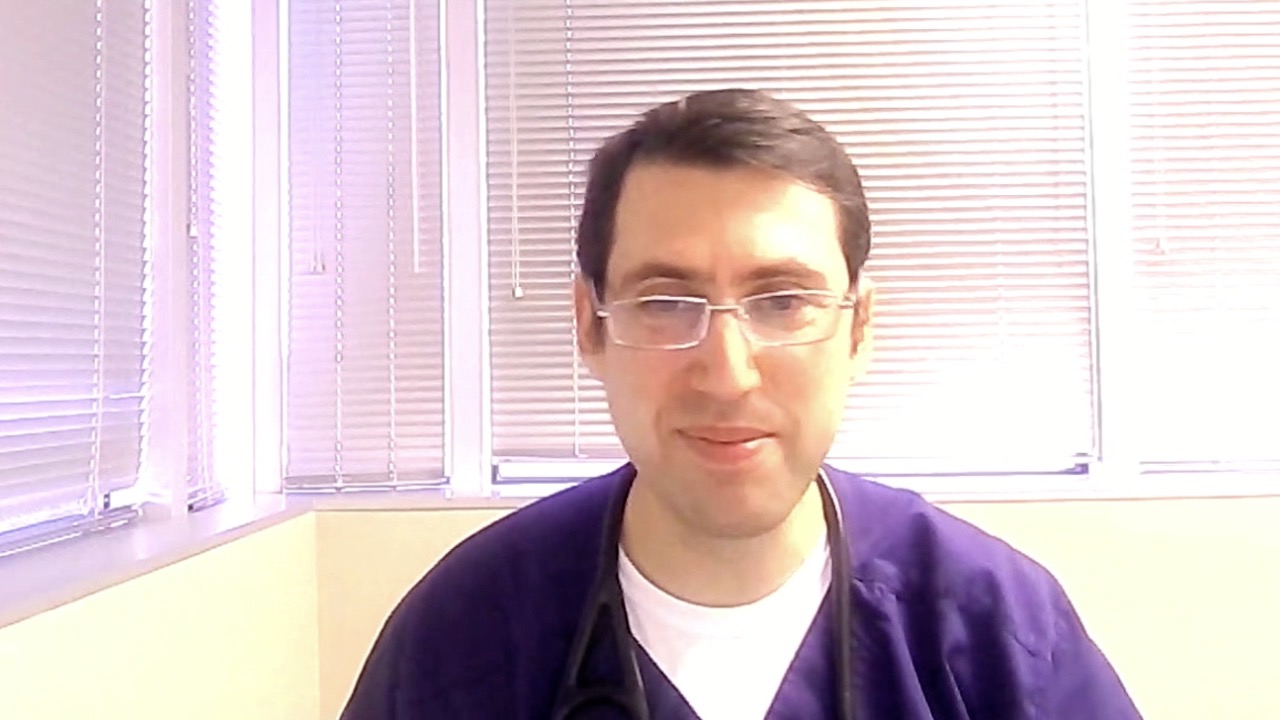 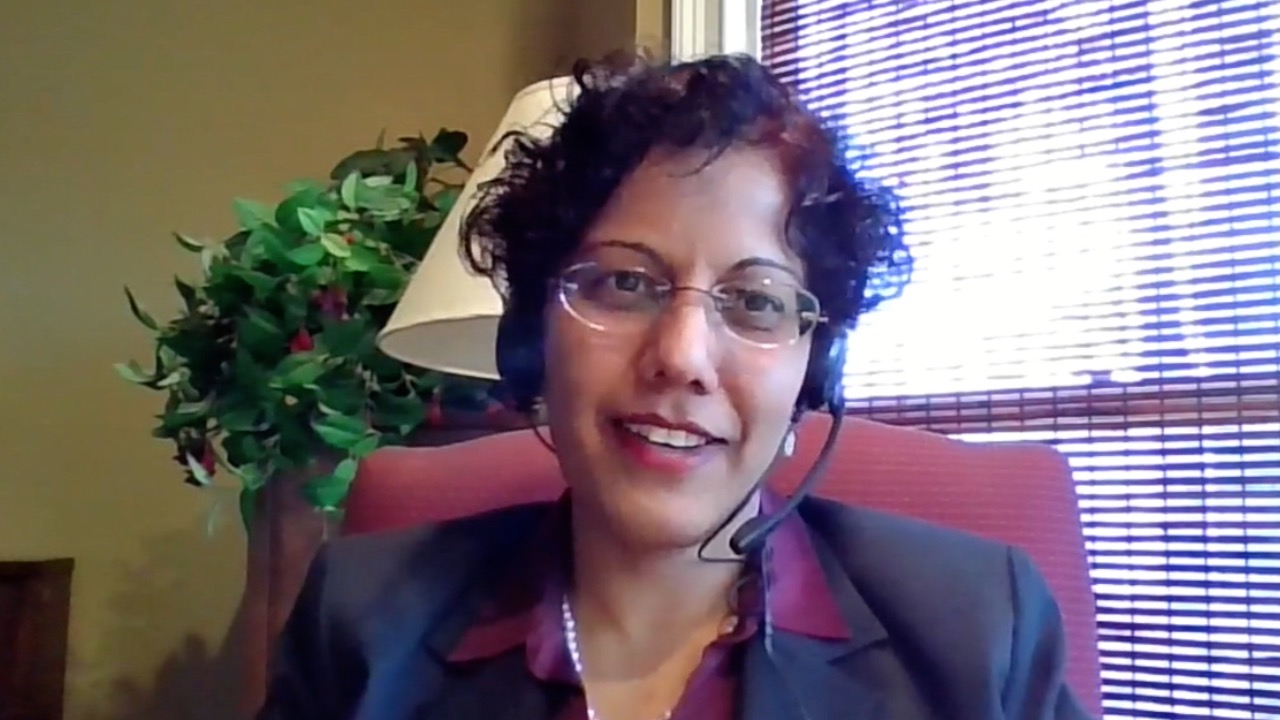 Pavel A Levin, MD, PhD
Texas Oncology-Pearland 
Houston, Texas
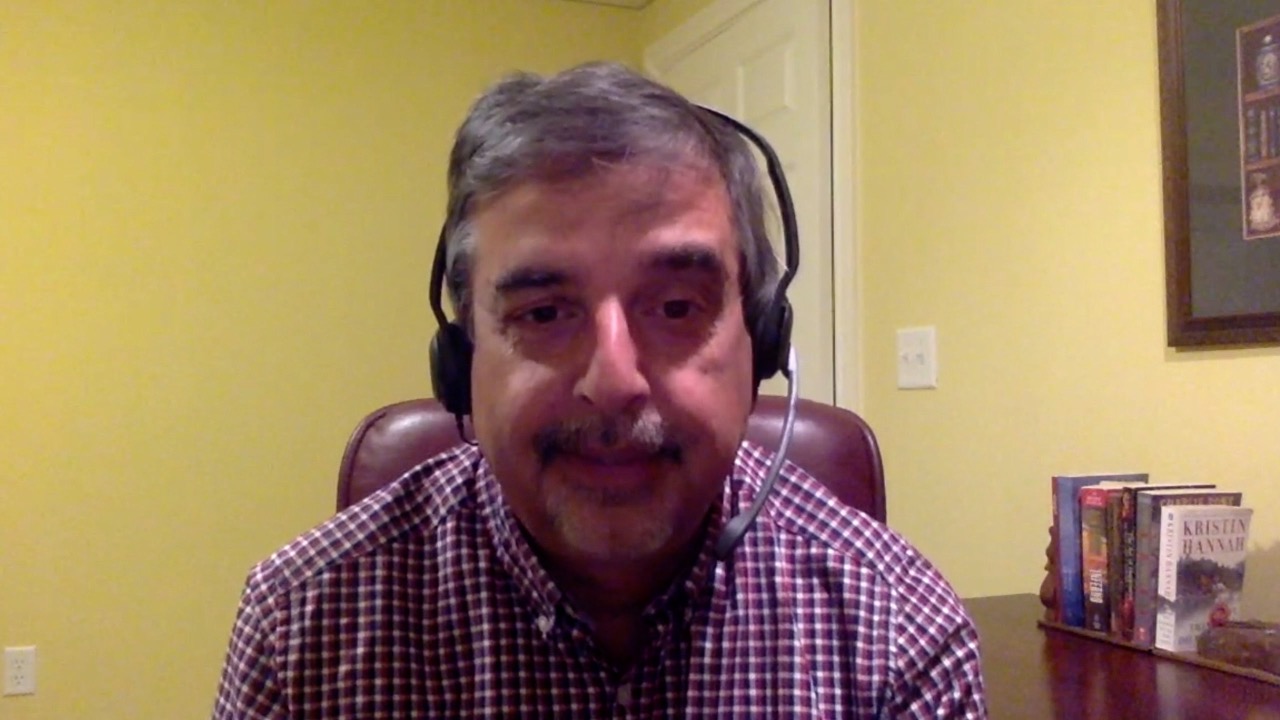 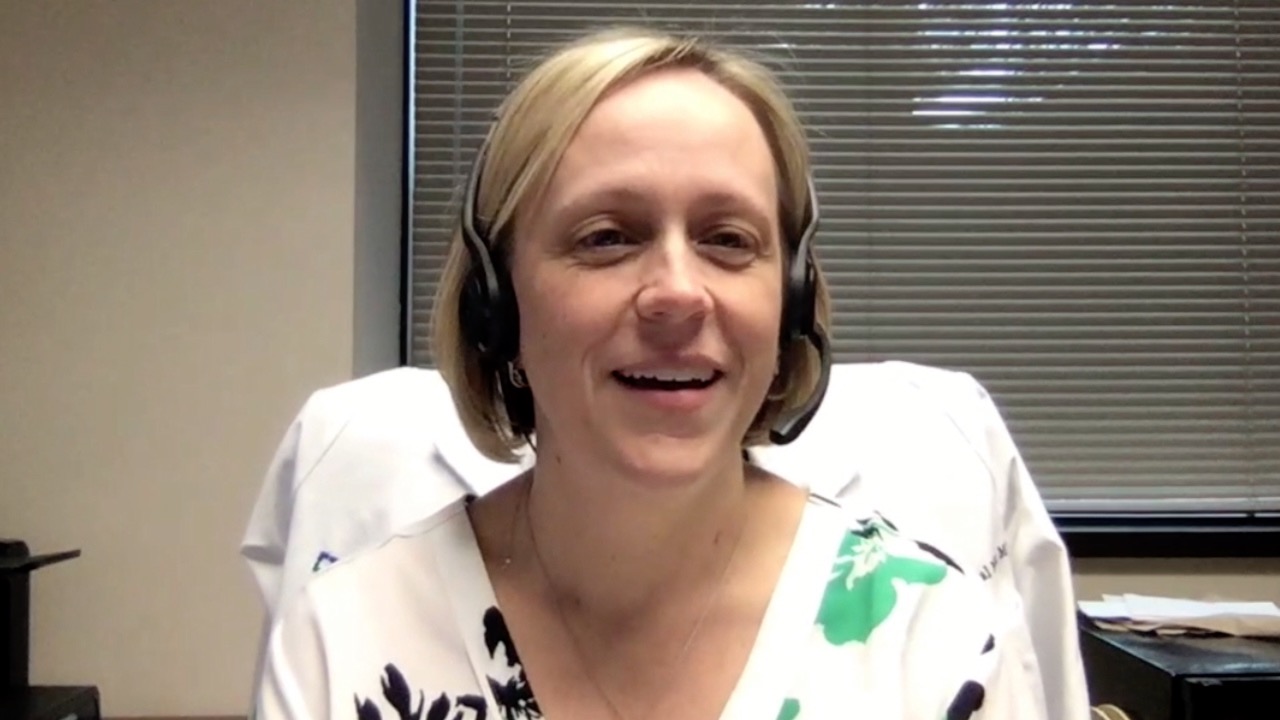 Laurie Matt-Amaral, MD, MPH 
Cleveland Clinic Akron General 
Akron, Ohio
Raman Sood, MD
Brooks Memorial Hospital  
Dunkirk, New York
Meet The Professor with Dr Smith
Introduction
MODULE 1: Case Presentations – Diffuse Large B-Cell Lymphoma (DLBCL), Mantle Cell Lymphoma (MCL)
Dr Rudolph: A 78-year-old woman with DLBCL receiving tafasitamab/lenalidomide
Dr Morganstein: A 54-year-old man with DLBCL transformed from follicular lymphoma
Dr Matt-Amaral: A 51-year-old man with intense abdominal pain is diagnosed with DLBCL
Dr Parsons: An 83-year-old woman with relapsed MCL
Dr Favaro: A 53-year-old man with MCL, blastoid variant
MODULE 2: Case Presentations – Follicular Lymphoma (FL), Hodgkin Lymphoma (HL)
Dr Khan: A 75-year-old man with newly diagnosed FL
Dr Levin: A 36-year-old man with newly diagnosed Grade I FL with a high proliferative index 
Dr Morganstein: A 38-year-old woman with Stage II lymphocyte-predominant HL 
Dr Sood: A 60-year-old woman with recurrent HL 
MODULE 3: Faculty Survey Results 
MODULE 4: Journal Club with Dr Smith
MODULE 5: Appendix of Key Data Sets
Phase II AMEERA Study of the Oral SERD Amcenestrant in ER-Positive, HER2-Negative Advanced or Metastatic Breast Cancer Fails to Meet PFS EndpointPress Release – March 14, 2022
“The Phase 2 AMEERA-3 clinical trial evaluating amcenestrant, an investigational optimized oral selective estrogen receptor degrader (SERD), did not meet its primary endpoint of improving progression-free survival (PFS) as assessed by an independent central review. The trial evaluated amcenestrant as monotherapy compared to endocrine treatment of physician’s choice in patients with locally advanced or metastatic estrogen receptor-positive (ER+)/human epidermal growth factor receptor 2-negative (HER2-) breast cancer who progressed on or after hormonal therapies. No new safety signals were identified and the safety profile of amcenestrant in AMEERA-3 was consistent with earlier studies.”
https://www.sanofi.com/en/media-room/press-releases/2022/2022-03-14-07-00-00-2402216#
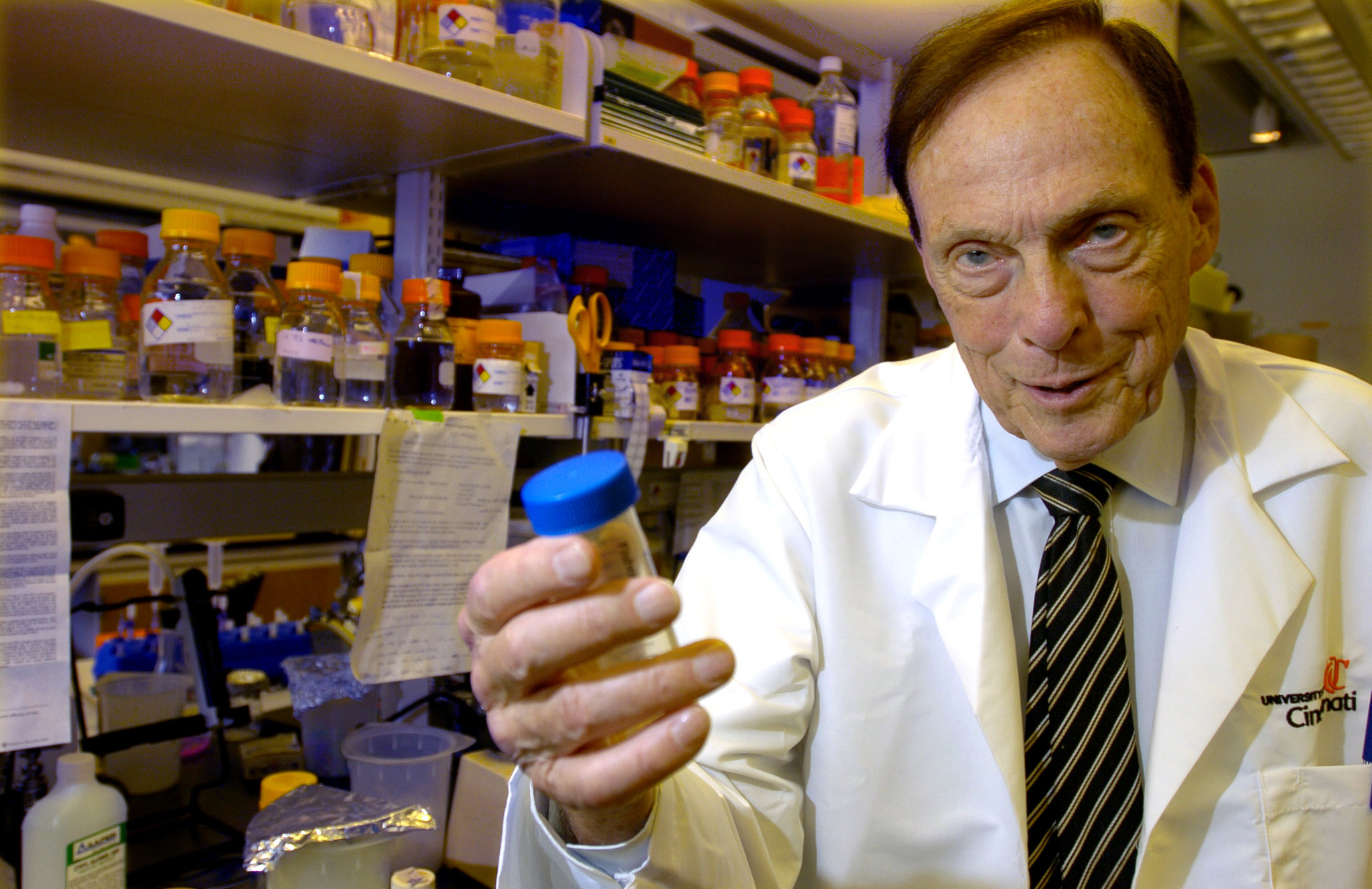 Elwood V Jensen
Meet The Professor with Dr Smith
Introduction
MODULE 1: Case Presentations – Diffuse Large B-Cell Lymphoma (DLBCL), Mantle Cell Lymphoma (MCL)
Dr Rudolph: A 78-year-old woman with DLBCL receiving tafasitamab/lenalidomide
Dr Morganstein: A 54-year-old man with DLBCL transformed from follicular lymphoma
Dr Matt-Amaral: A 51-year-old man with intense abdominal pain is diagnosed with DLBCL
Dr Parsons: An 83-year-old woman with relapsed MCL
Dr Favaro: A 53-year-old man with MCL, blastoid variant
MODULE 2: Case Presentations – Follicular Lymphoma (FL), Hodgkin Lymphoma (HL)
Dr Khan: A 75-year-old man with newly diagnosed FL
Dr Levin: A 36-year-old man with newly diagnosed Grade I FL with a high proliferative index 
Dr Morganstein: A 38-year-old woman with Stage II lymphocyte-predominant HL 
Dr Sood: A 60-year-old woman with recurrent HL 
MODULE 3: Faculty Survey Results 
MODULE 4: Journal Club with Dr Smith
MODULE 5: Appendix of Key Data Sets
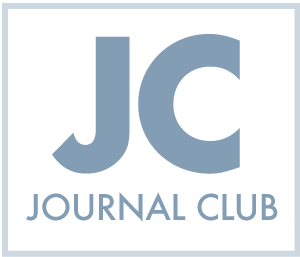 S1918: A Phase II/III Randomized Study of R-Minichop with or without Oral Azacitidine (CC-486) in Participants Age 75 Years or Older with Newly Diagnosed Diffuse Large B Cell Lymphoma, Grade IIIb Follicular Lymphoma, Transformed Lymphoma, and High-Grade B-Cell Lymphomas with MYC and BCL2 and/or BCL6 Rearrangements
Brem EA et al.ASH 2021;Abstract 3565.
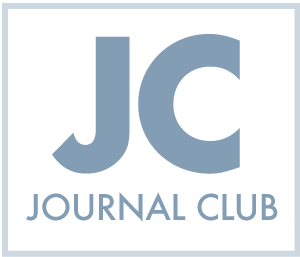 Journal of Clinical Oncology 2021;39(11):1193-5.
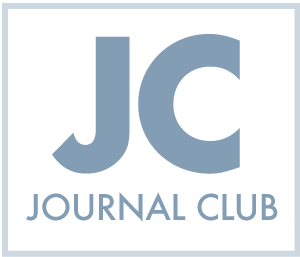 Meet The Professor with Dr Smith
Introduction
MODULE 1: Case Presentations – Diffuse Large B-Cell Lymphoma (DLBCL), Mantle Cell Lymphoma (MCL)
Dr Rudolph: A 78-year-old woman with DLBCL receiving tafasitamab/lenalidomide
Dr Morganstein: A 54-year-old man with DLBCL transformed from follicular lymphoma
Dr Matt-Amaral: A 51-year-old man with intense abdominal pain is diagnosed with DLBCL
Dr Parsons: An 83-year-old woman with relapsed MCL
Dr Favaro: A 53-year-old man with MCL, blastoid variant
MODULE 2: Case Presentations – Follicular Lymphoma (FL), Hodgkin Lymphoma (HL)
Dr Khan: A 75-year-old man with newly diagnosed FL
Dr Levin: A 36-year-old man with newly diagnosed Grade I FL with a high proliferative index 
Dr Morganstein: A 38-year-old woman with Stage II lymphocyte-predominant HL 
Dr Sood: A 60-year-old woman with recurrent HL 
MODULE 3: Faculty Survey Results 
MODULE 4: Journal Club with Dr Smith
MODULE 5: Appendix of Key Data Sets
Case Presentation: A 78-year-old woman with DLBCL receiving tafasitamab/lenalidomide
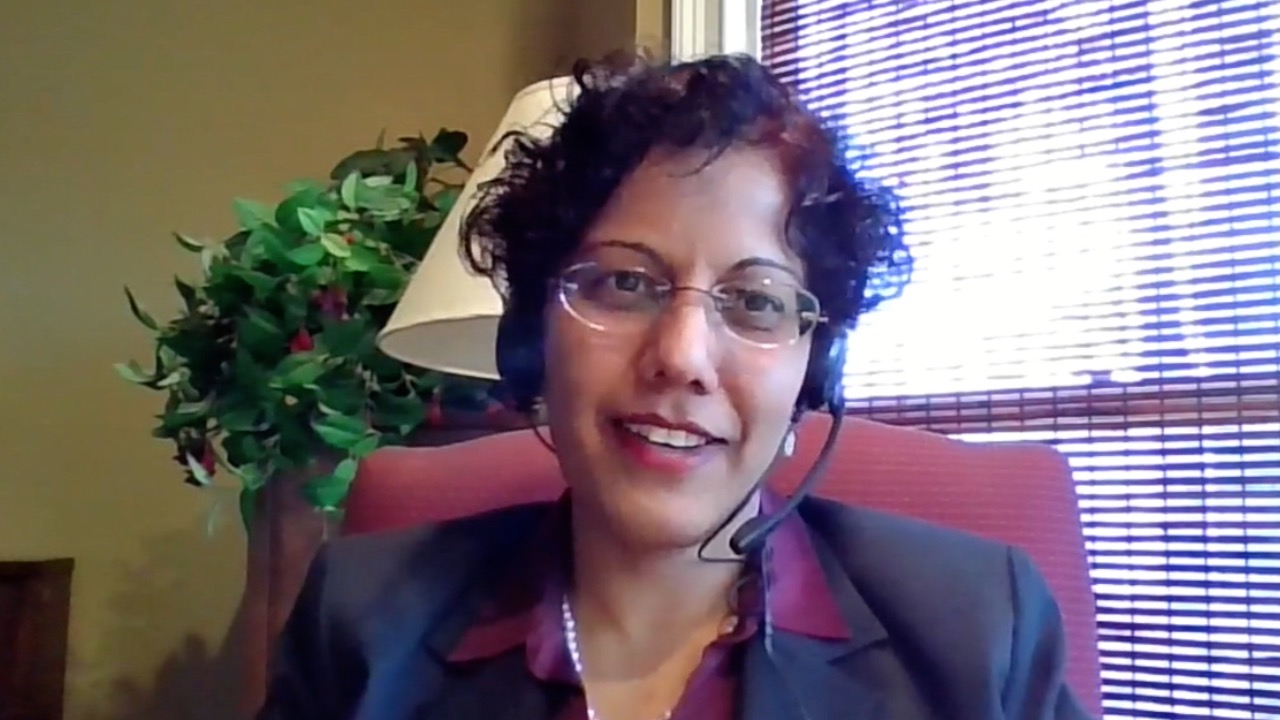 Dr Priya Rudolph (Athens, Georgia)
Case Presentation: A 78-year-old woman with DLBCL receiving tafasitamab/lenalidomide (continued)
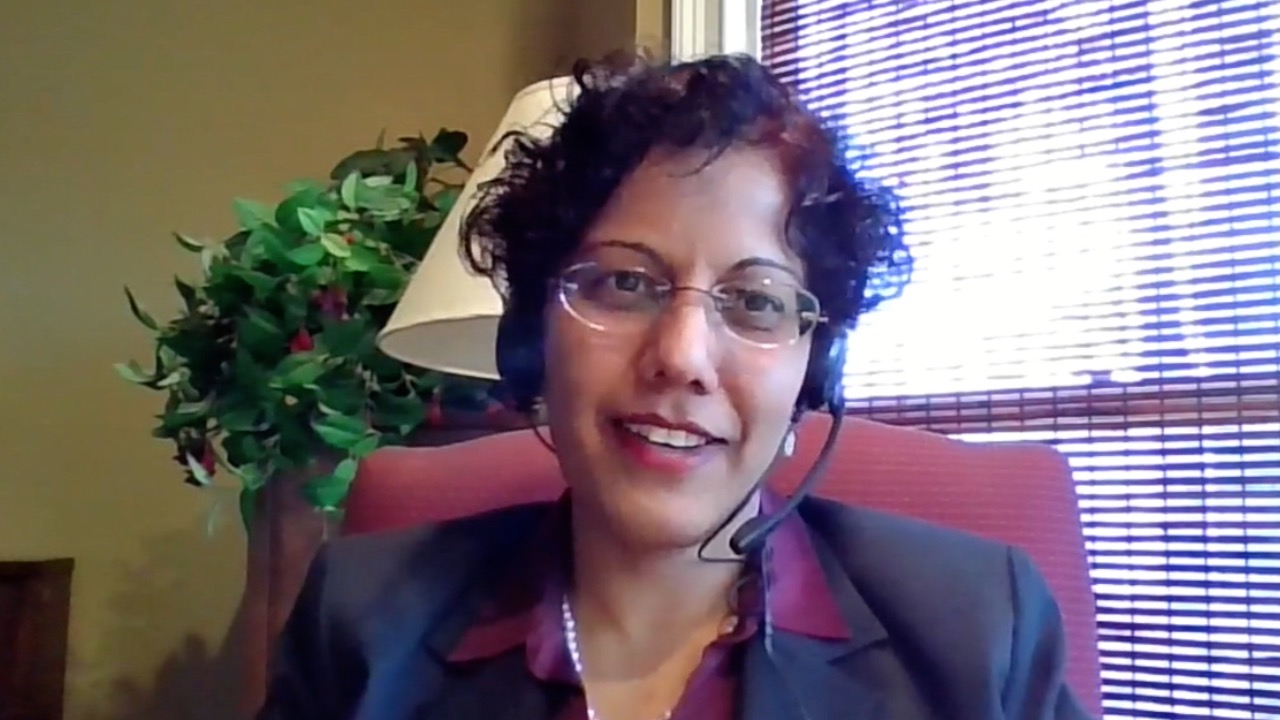 Dr Priya Rudolph (Athens, Georgia)
Case Presentation: A 54-year-old man with DLBCL transformed from FL
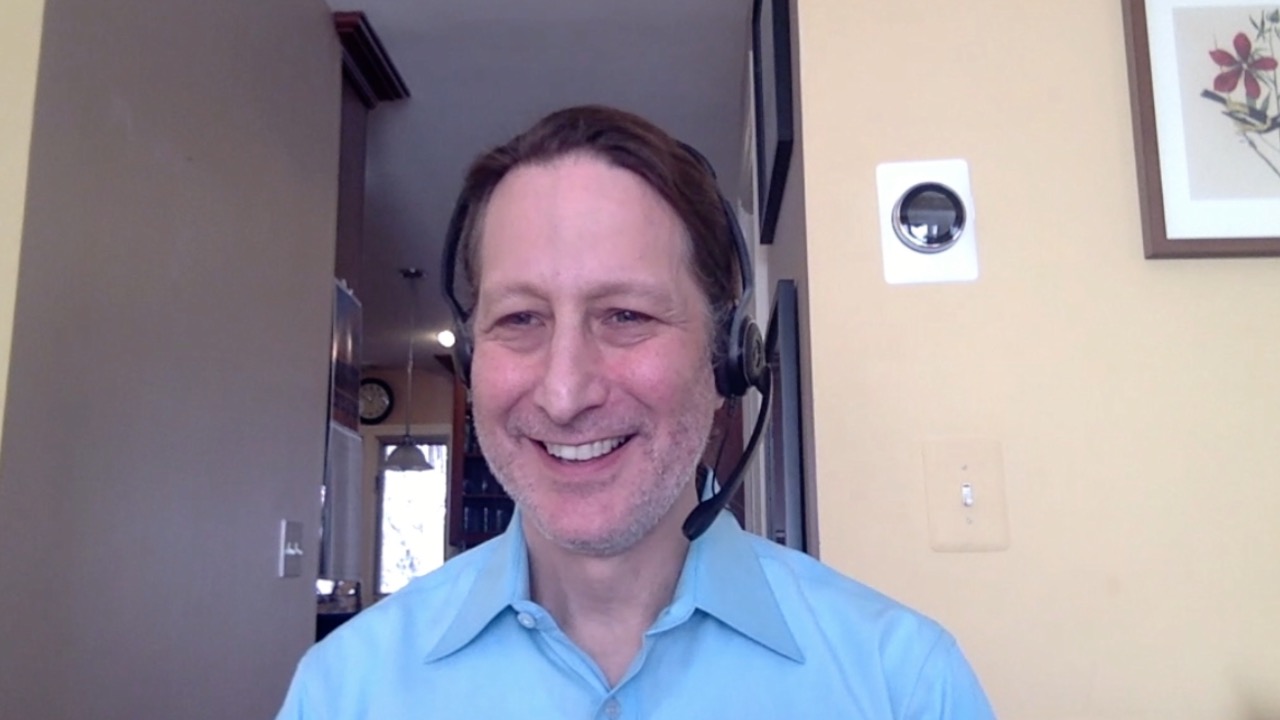 Dr Neil Morganstein (Summit, New Jersey)
Case Presentation: A 51-year-old man with intense abdominal pain is diagnosed with DLBCL
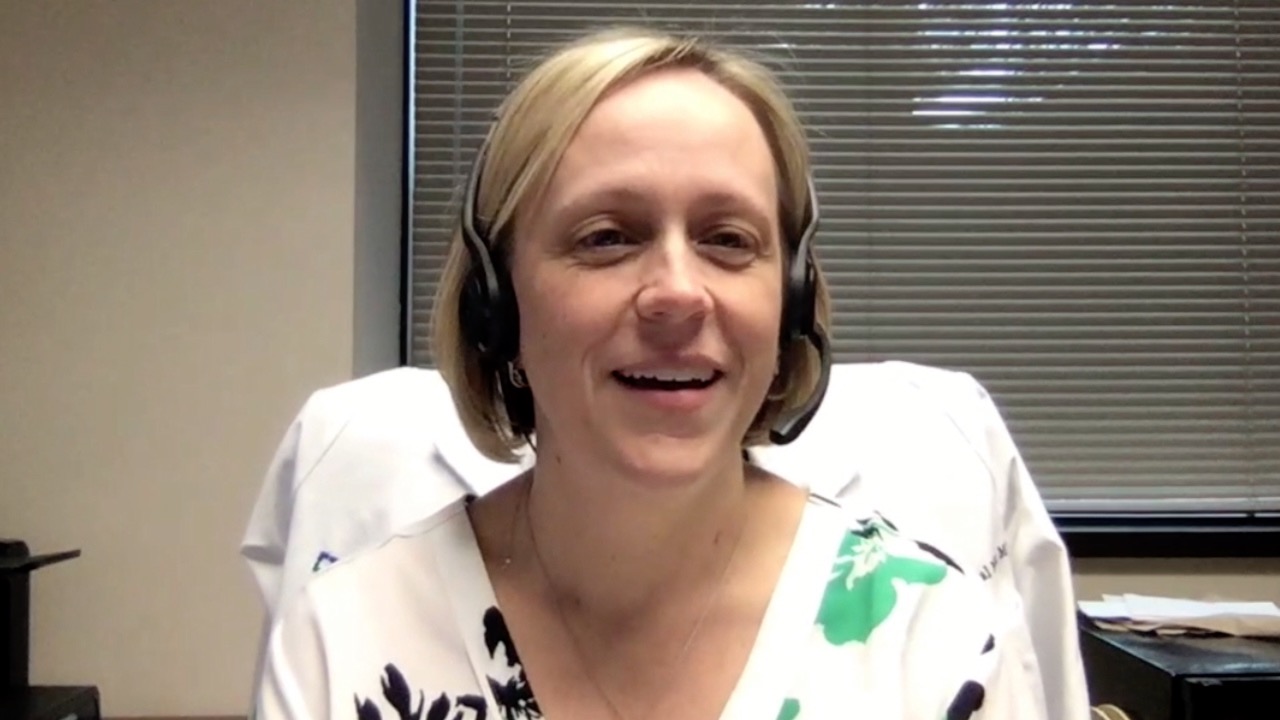 Dr Laurie Matt-Amaral (Akron, Ohio)
Case Presentation: A 51-year-old man with intense abdominal pain is diagnosed with DLBCL (continued)
PET at Diagnosis
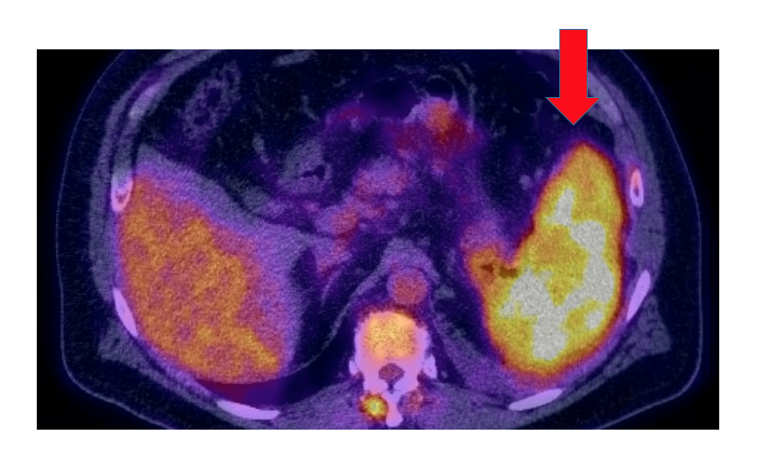 Case Presentation: An 83-year-old woman with relapsed MCL
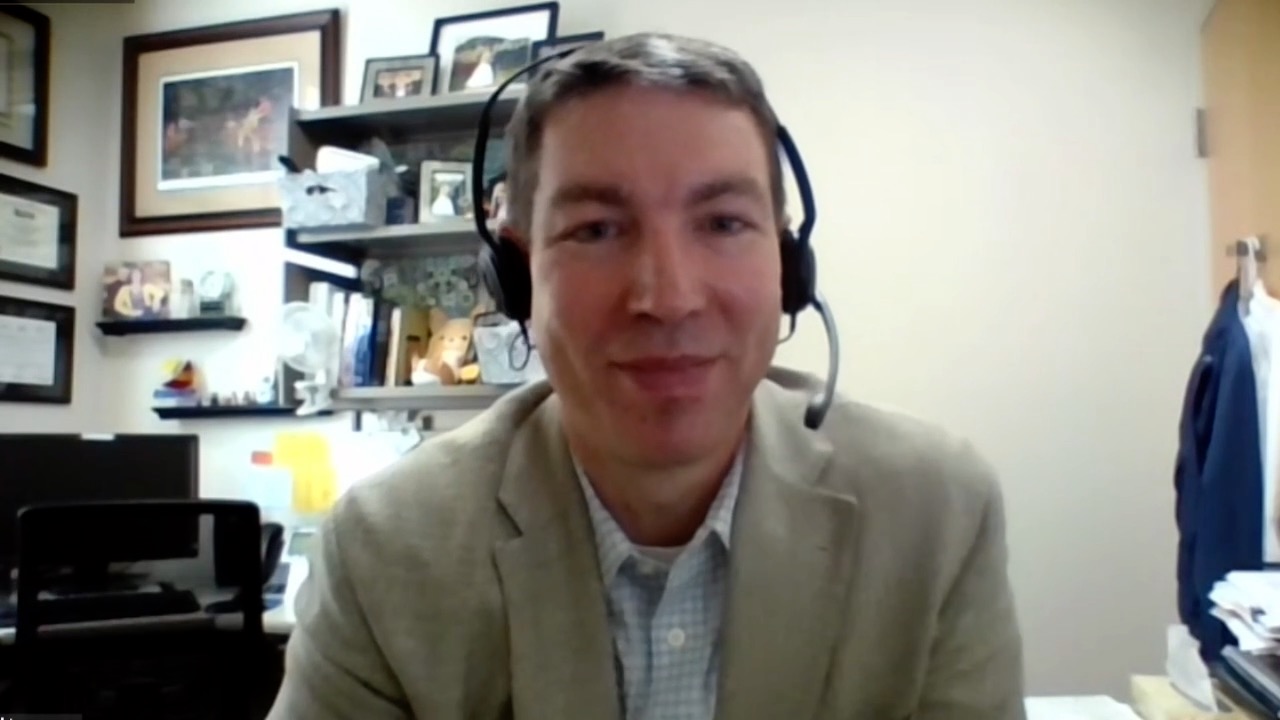 Dr Benjamin Parsons (Madison, Wisconsin)
Case Presentation: A 53-year-old man with MCL, blastoid variant
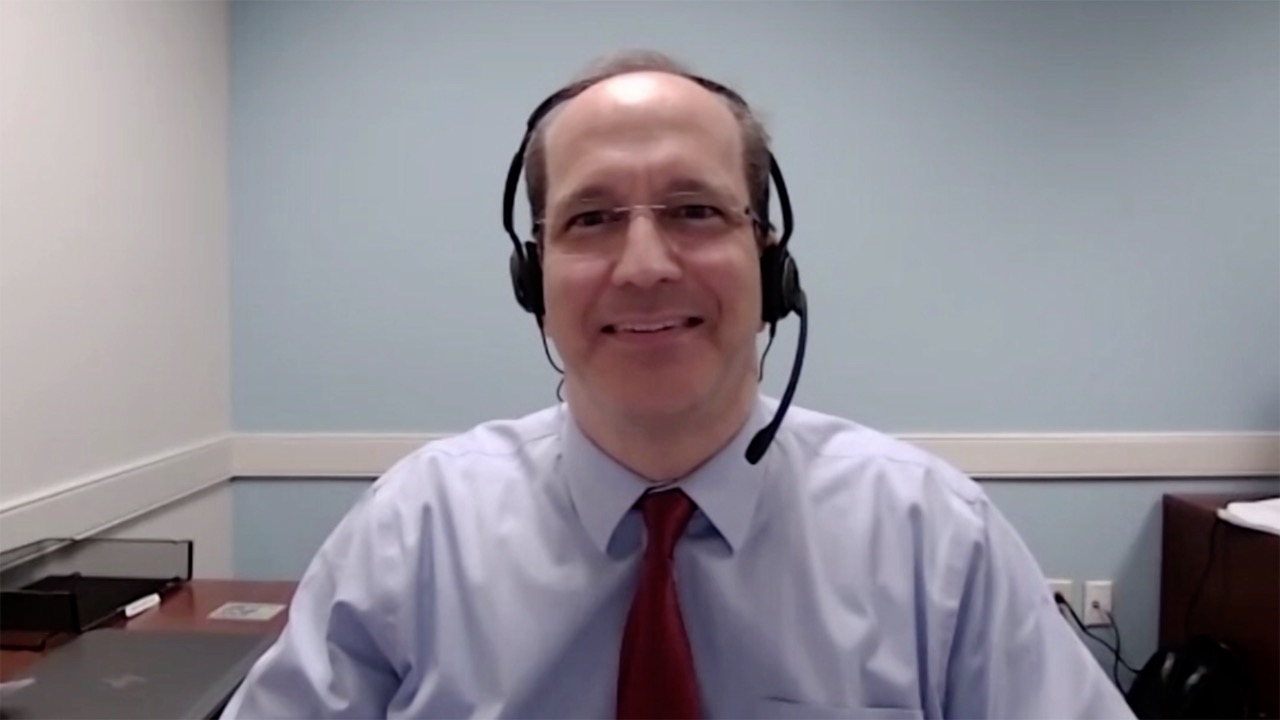 Dr Justin Favaro (Charlotte, North Carolina)
Meet The Professor with Dr Smith
Introduction
MODULE 1: Case Presentations – Diffuse Large B-Cell Lymphoma (DLBCL), Mantle Cell Lymphoma (MCL)
Dr Rudolph: A 78-year-old woman with DLBCL receiving tafasitamab/lenalidomide
Dr Morganstein: A 54-year-old man with DLBCL transformed from follicular lymphoma
Dr Matt-Amaral: A 51-year-old man with intense abdominal pain is diagnosed with DLBCL
Dr Parsons: An 83-year-old woman with relapsed MCL
Dr Favaro: A 53-year-old man with MCL, blastoid variant
MODULE 2: Case Presentations – Follicular Lymphoma (FL), Hodgkin Lymphoma (HL)
Dr Khan: A 75-year-old man with newly diagnosed FL
Dr Levin: A 36-year-old man with newly diagnosed Grade I FL with a high proliferative index 
Dr Morganstein: A 38-year-old woman with Stage II lymphocyte-predominant HL 
Dr Sood: A 60-year-old woman with recurrent HL 
MODULE 3: Faculty Survey Results 
MODULE 4: Journal Club with Dr Smith
MODULE 5: Appendix of Key Data Sets
Case Presentation: A 75-year-old man with newly diagnosed FL
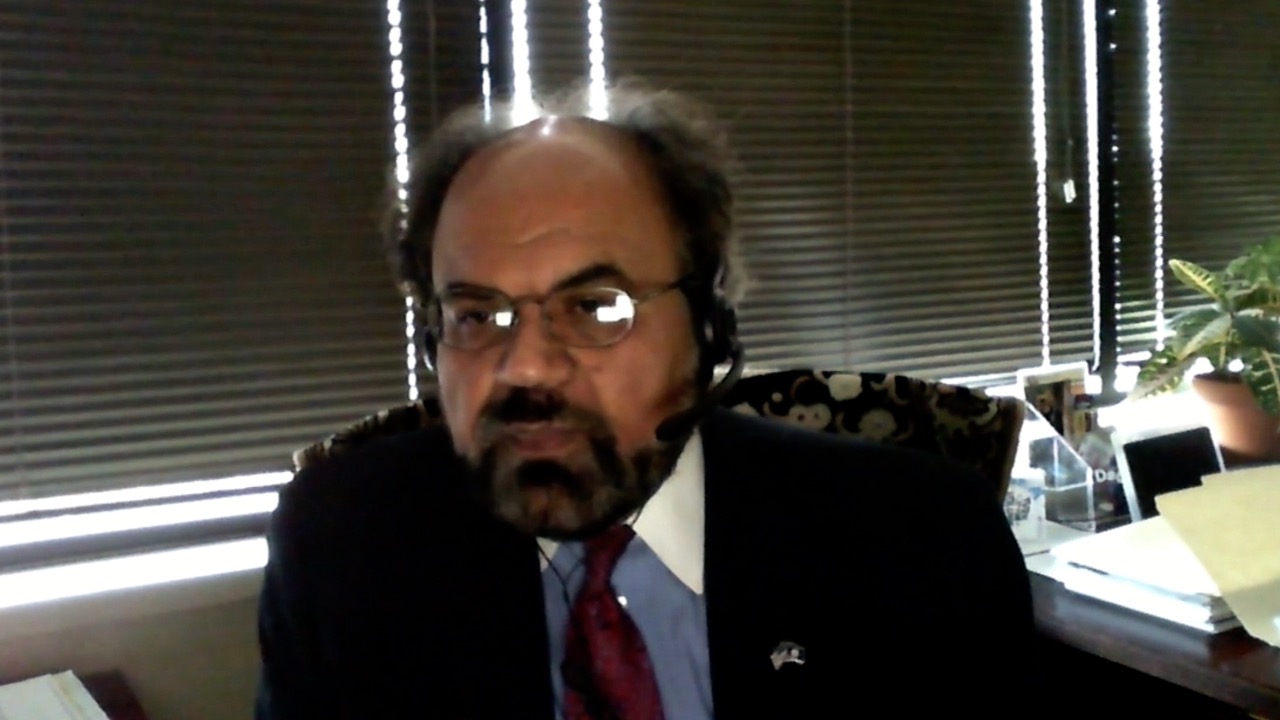 Dr Khuda Dad Khan (Prospect, Kentucky)
Case Presentation: A 36-year-old man with newly diagnosed Grade I FL with a high proliferative index
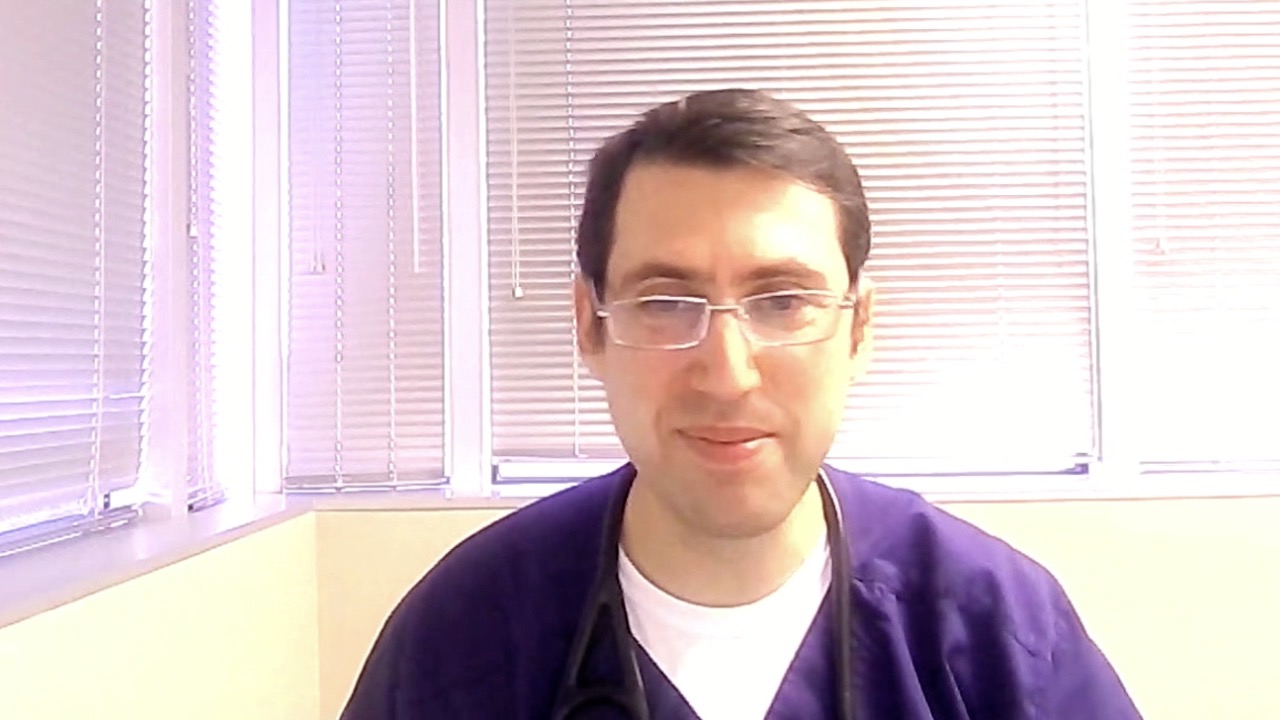 Dr Pavel Levin (Houston, Texas)
Case Presentation: A 38-year-old woman with Stage II lymphocyte-predominant HL
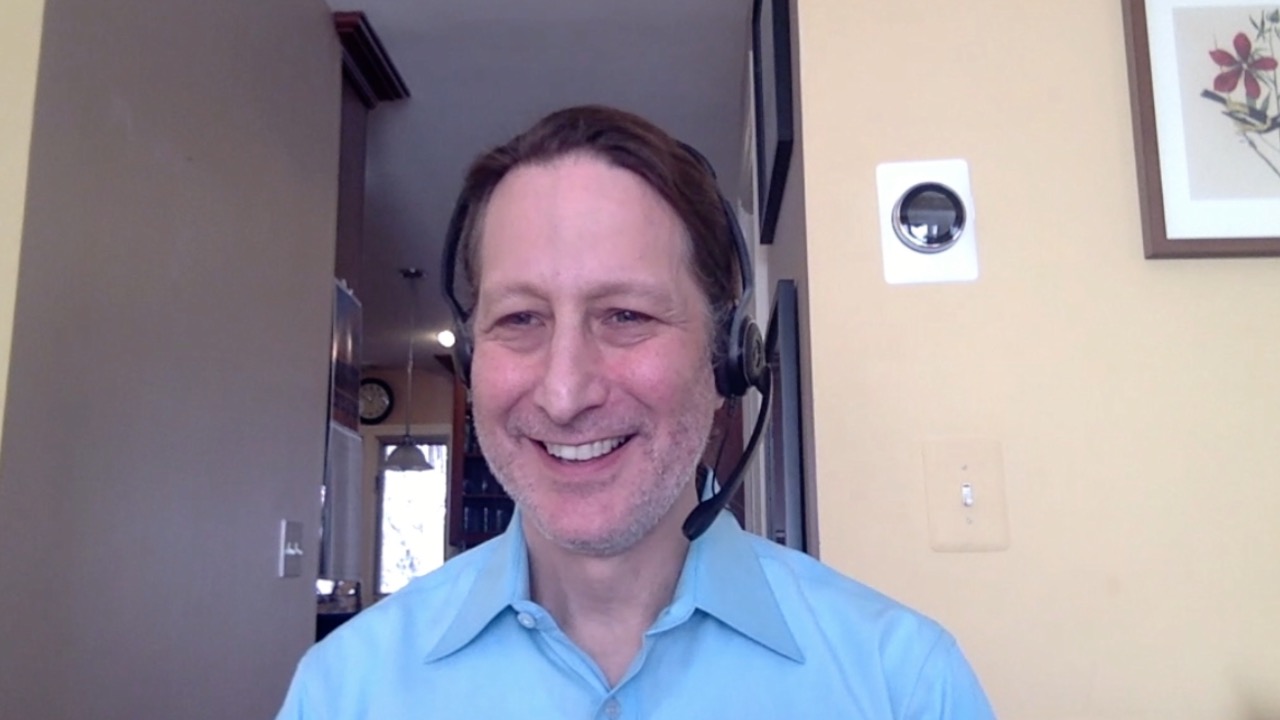 Dr Neil Morganstein (Summit, New Jersey)
Case Presentation: A 60-year-old woman with recurrent HL
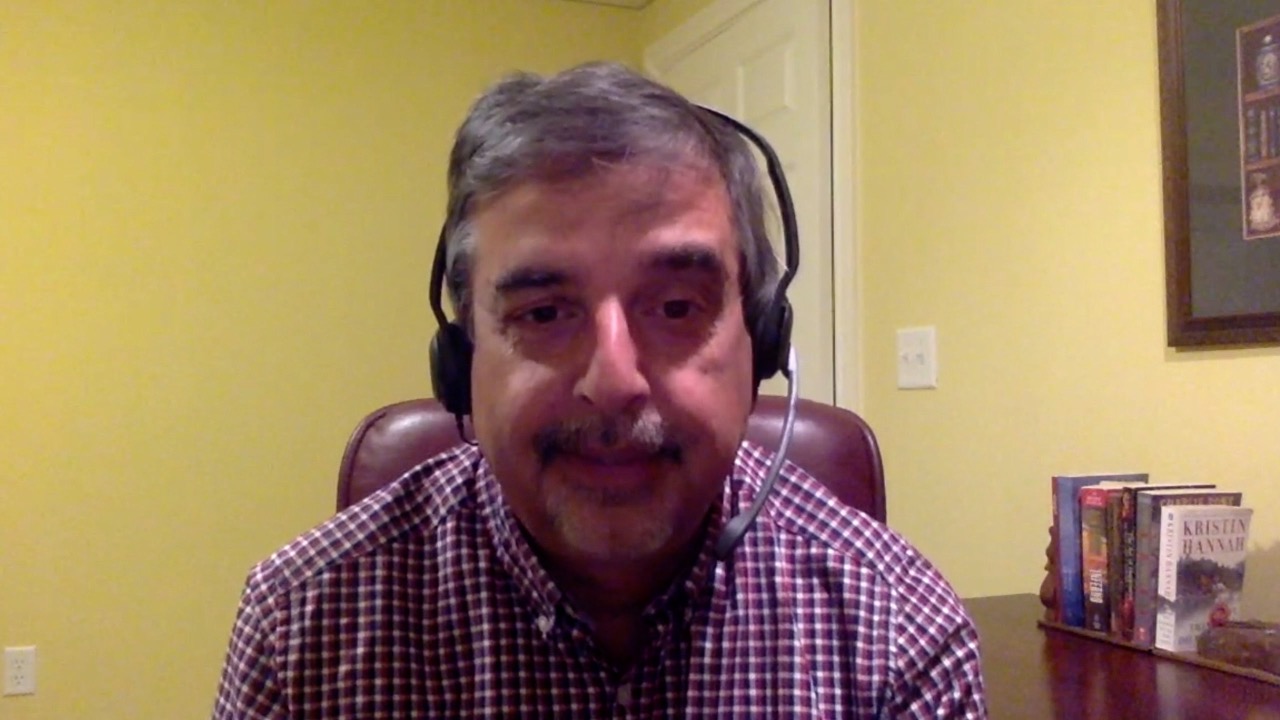 Dr Raman Sood (Dunkirk, New York)
Meet The Professor with Dr Smith
Introduction
MODULE 1: Case Presentations – Diffuse Large B-Cell Lymphoma (DLBCL), Mantle Cell Lymphoma (MCL)
Dr Rudolph: A 78-year-old woman with DLBCL receiving tafasitamab/lenalidomide
Dr Morganstein: A 54-year-old man with DLBCL transformed from follicular lymphoma
Dr Matt-Amaral: A 51-year-old man with intense abdominal pain is diagnosed with DLBCL
Dr Parsons: An 83-year-old woman with relapsed MCL
Dr Favaro: A 53-year-old man with MCL, blastoid variant
MODULE 2: Case Presentations – Follicular Lymphoma (FL), Hodgkin Lymphoma (HL)
Dr Khan: A 75-year-old man with newly diagnosed FL
Dr Levin: A 36-year-old man with newly diagnosed Grade I FL with a high proliferative index 
Dr Morganstein: A 38-year-old woman with Stage II lymphocyte-predominant HL 
Dr Sood: A 60-year-old woman with recurrent HL 
MODULE 3: Faculty Survey Results 
MODULE 4: Journal Club with Dr Smith
MODULE 5: Appendix of Key Data Sets
If future data continue not to demonstrate an overall survival advantage with polatuzumab vedotin in combination with R-CHP over R-CHOP when used as up-front therapy for DLBCL, do you think the clinical benefit with this regimen is greater than the risk?
17
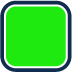 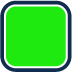 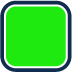 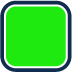 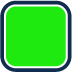 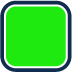 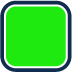 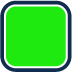 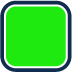 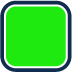 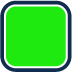 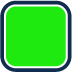 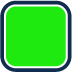 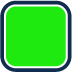 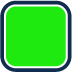 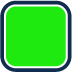 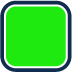 Yes
3
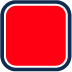 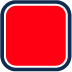 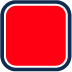 No
Survey of Lymphoma Clinical Investigators
Based on available evidence and your own experience, how would you compare the global tolerability/toxicity of polatuzumab vedotin in combination with R-CHP to that of R-CHOP when used as up-front therapy for DLBCL?
17
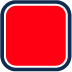 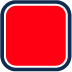 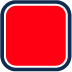 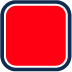 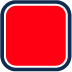 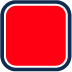 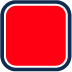 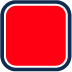 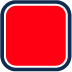 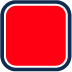 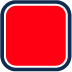 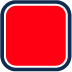 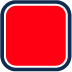 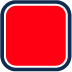 About the same
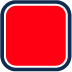 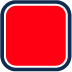 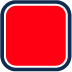 R-CHOP has less toxicity
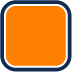 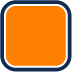 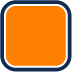 3
Survey of Lymphoma Clinical Investigators
Regulatory and reimbursement issues aside, which first-line therapy would you generally recommend for an otherwise healthy 65-year-old patient with Stage IV activated B-cell (ABC)-type DLBCL?
18
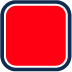 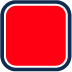 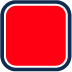 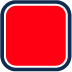 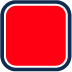 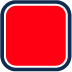 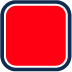 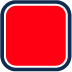 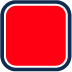 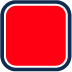 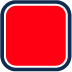 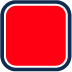 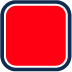 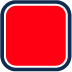 R-CHP + polatuzumab vedotin
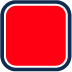 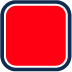 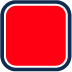 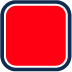 R-CHOP
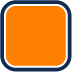 1
1
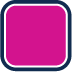 Lenalidomide
Survey of Lymphoma Clinical Investigators
Regulatory and reimbursement issues aside, which first-line therapy would you generally recommend for an otherwise healthy 65-year-old patient with Stage IV germinal center B-cell (GCB)-type DLBCL?
11
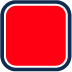 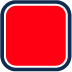 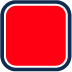 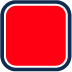 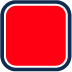 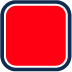 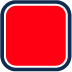 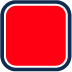 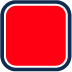 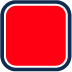 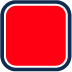 R-CHOP
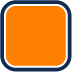 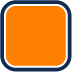 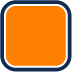 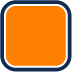 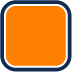 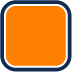 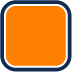 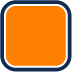 8
R-CHP + polatuzumab vedotin
Survey of Lymphoma Clinical Investigators
Regulatory and reimbursement issues aside, which second-line therapy would you recommend for a younger, transplant-eligible patient with DLBCL who experiences disease relapse 12 months after R-CHOP?
17
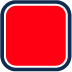 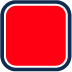 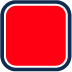 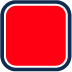 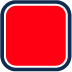 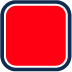 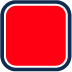 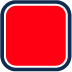 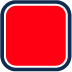 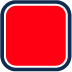 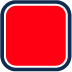 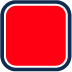 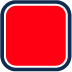 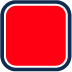 CAR T-cell therapy
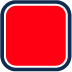 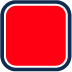 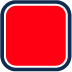 Autologous stem cell transplant (ASCT)
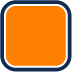 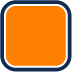 2
1
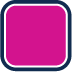 Either ASCT or CAR T-cell therapy — coin flip
Survey of Lymphoma Clinical Investigators
Which therapy would you generally recommend first for a patient with DLBCL who experiences disease progression on front-line R-CHOP and is not eligible for high-dose therapy or CAR T-cell therapy?
13
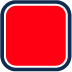 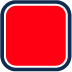 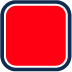 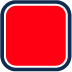 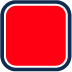 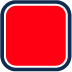 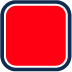 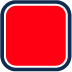 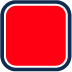 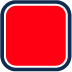 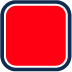 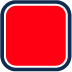 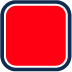 Tafasitamab/lenalidomide
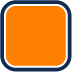 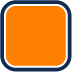 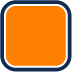 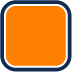 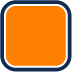 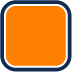 6
Polatuzumab vedotin/BR
1
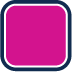 I’m not sure
Survey of Lymphoma Clinical Investigators
Meet The Professor with Dr Smith
Introduction
MODULE 1: Case Presentations – Diffuse Large B-Cell Lymphoma (DLBCL), Mantle Cell Lymphoma (MCL)
Dr Rudolph: A 78-year-old woman with DLBCL receiving tafasitamab/lenalidomide
Dr Morganstein: A 54-year-old man with DLBCL transformed from follicular lymphoma
Dr Matt-Amaral: A 51-year-old man with intense abdominal pain is diagnosed with DLBCL
Dr Parsons: An 83-year-old woman with relapsed MCL
Dr Favaro: A 53-year-old man with MCL, blastoid variant
MODULE 2: Case Presentations – Follicular Lymphoma (FL), Hodgkin Lymphoma (HL)
Dr Khan: A 75-year-old man with newly diagnosed FL
Dr Levin: A 36-year-old man with newly diagnosed Grade I FL with a high proliferative index 
Dr Morganstein: A 38-year-old woman with Stage II lymphocyte-predominant HL 
Dr Sood: A 60-year-old woman with recurrent HL 
MODULE 3: Faculty Survey Results 
MODULE 4: Journal Club with Dr Smith
MODULE 5: Appendix of Key Data Sets
Leukemia & Lymphoma 2021;62(6):1497-501.
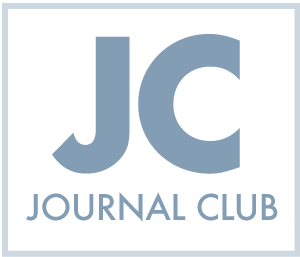 2022;36(2):97-106
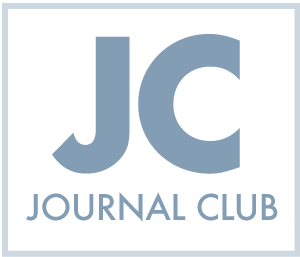 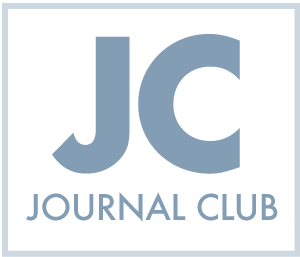 Cahill KE, Smith SM. Oncology 2022;36(2):97-106
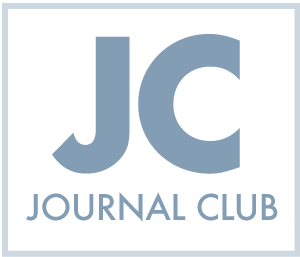 Cahill KE, Smith SM. Oncology 2022;36(2):97-106
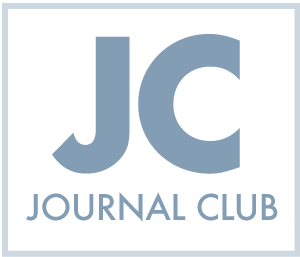 Cahill KE, Smith SM. Oncology 2022;36(2):97-106
“Since maintenance rituximab has yet to offer cure or improved overall survival after chemoimmunotherapy induction, it seems more appropriate to identify the minimum number of doses rather than trying to expand or extend treatment.”
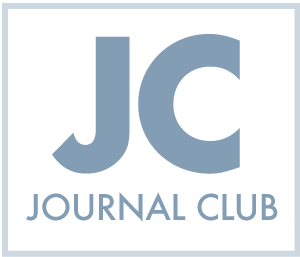 Smith SM. Haematologica 2022;107(2):353-4.
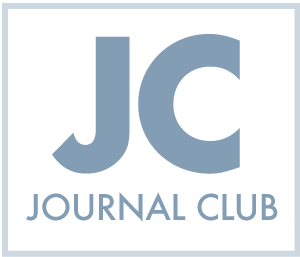 Clin Adv Hematol Oncol 2021;19(11):698-709.
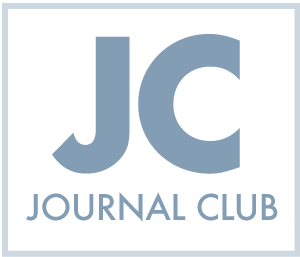 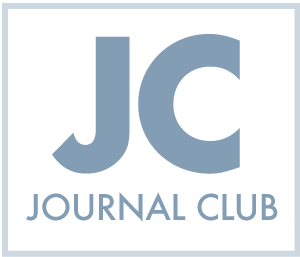 ASTCT, CIBMTR, and EBMT Clinical Practice Recommendations for Transplant and Cellular Therapies in Mantle Cell Lymphoma
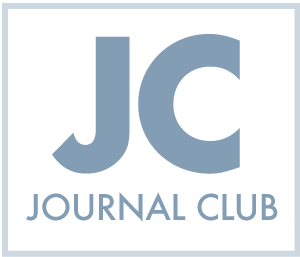 Munshi PN et al. Bone Marrow Transplant 2021;56(12):2911-21.
Blood 2022;139(3):413-23.
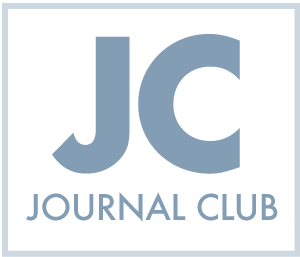 Blood Cancer J 2022;12(2):33.
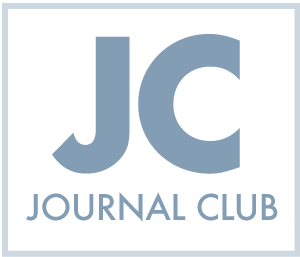 Management of Limited-Stage Diffuse Large B-Cell Lymphoma (DLBCL)
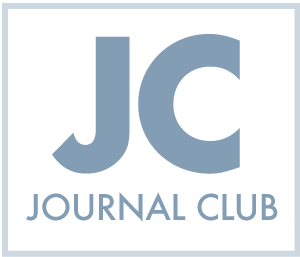 Rojek AE, Smith SM. Blood Cancer J 2022;12(2):33.
Efficacy Comparison of Tisagenlecleucel versus Standard of Care in Patients with Relapsed or Refractory Follicular Lymphoma
Salles G et al.
ASH 2021;Abstract 3528.
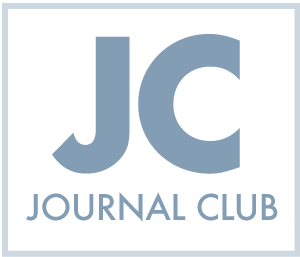 Clin Adv Hematol Oncol 2021;19(10):624-6.
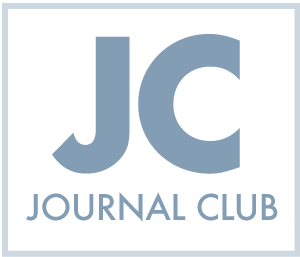 A Multicenter, Single-Arm, Phase I/II Dose Finding and Efficacy Study of Venetoclax,        CC-486, and Obinutuzumab in Minimally- Pretreated Follicular Lymphoma
Cahill KE et al.ASH 2021;Abstract 2420.
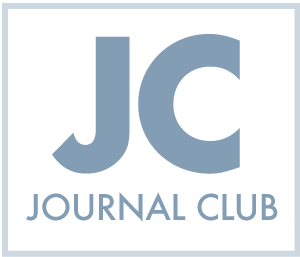 Meet The Professor with Dr Smith
Introduction
MODULE 1: Case Presentations – Diffuse Large B-Cell Lymphoma (DLBCL), Mantle Cell Lymphoma (MCL)
Dr Rudolph: A 78-year-old woman with DLBCL receiving tafasitamab/lenalidomide
Dr Morganstein: A 54-year-old man with DLBCL transformed from follicular lymphoma
Dr Matt-Amaral: A 51-year-old man with intense abdominal pain is diagnosed with DLBCL
Dr Parsons: An 83-year-old woman with relapsed MCL
Dr Favaro: A 53-year-old man with MCL, blastoid variant
MODULE 2: Case Presentations – Follicular Lymphoma (FL), Hodgkin Lymphoma (HL)
Dr Khan: A 75-year-old man with newly diagnosed FL
Dr Levin: A 36-year-old man with newly diagnosed Grade I FL with a high proliferative index 
Dr Morganstein: A 38-year-old woman with Stage II lymphocyte-predominant HL 
Dr Sood: A 60-year-old woman with recurrent HL 
MODULE 3: Faculty Survey Results 
MODULE 4: Journal Club with Dr Smith
MODULE 5: Appendix of Key Data Sets
Diffuse Large B-Cell Lymphoma
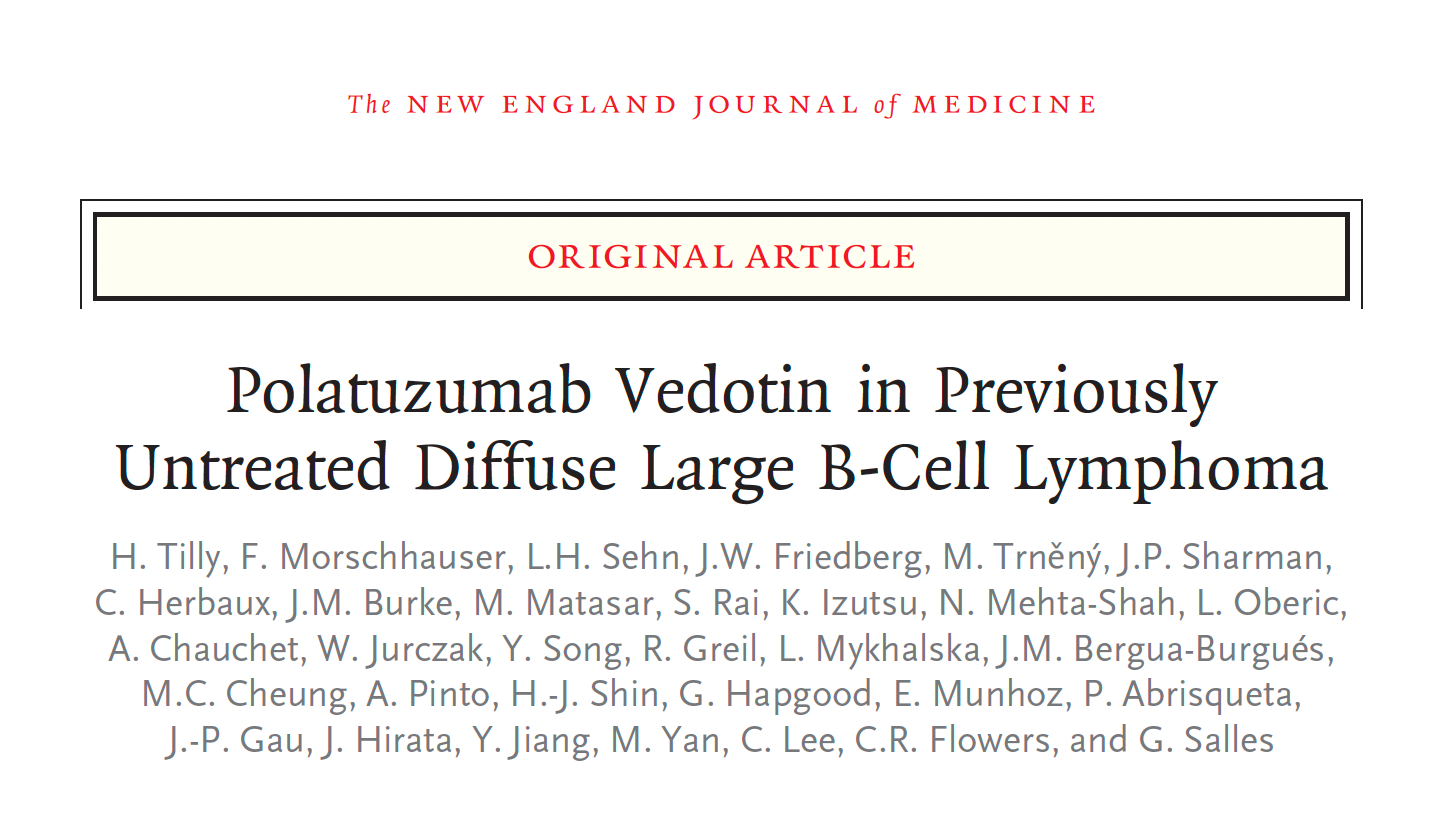 N Engl J Med 2021;[Online ahead of print].
Tilly H et al. ASH 2021;LBA-1
POLARIX Phase III Trial Design
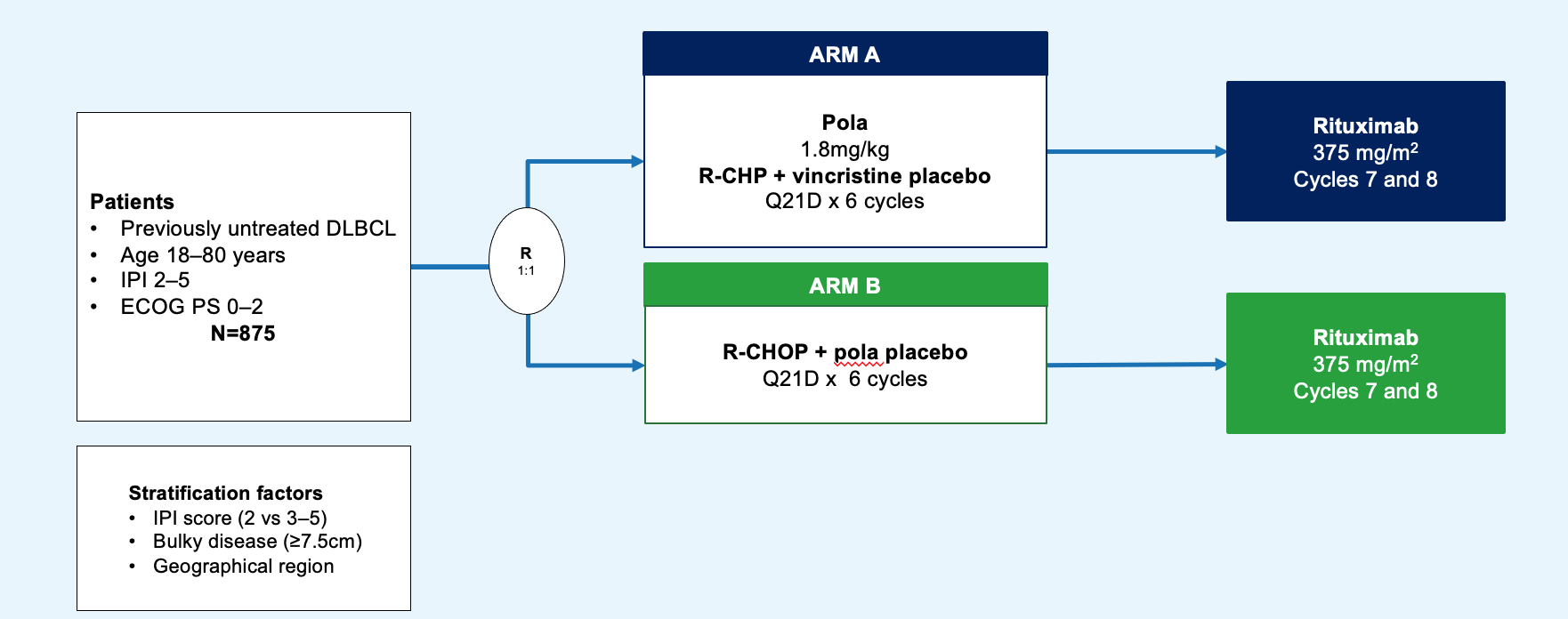 Courtesy of Gilles Salles MD, PhD
POLARIX: Investigator-Assessed Progression-Free Survival (Primary Endpoint)
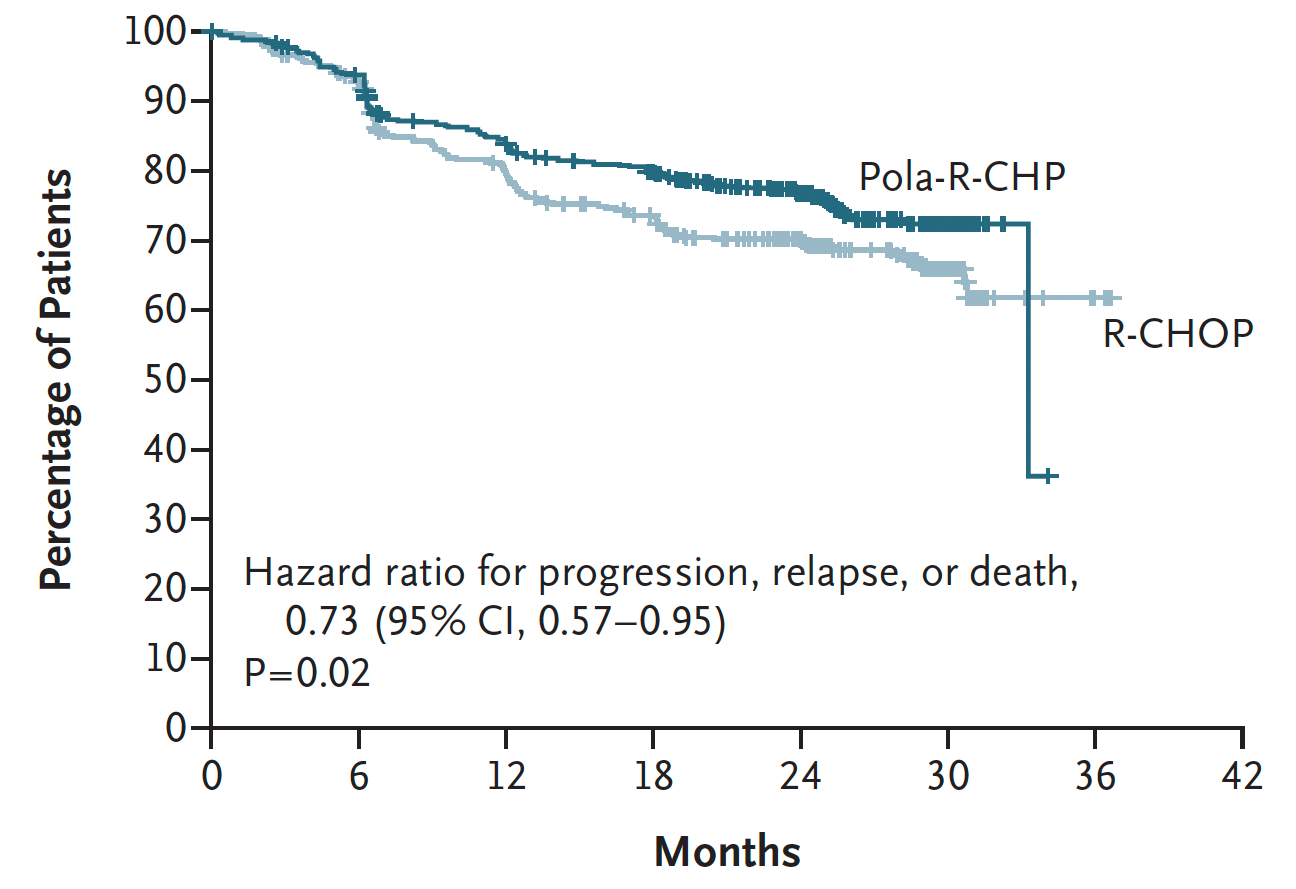 Estimated 2-yrs PFS: 76.7% vs 70.2%
Tilly H et al. N Engl J Med 2021;[Online ahead of print].
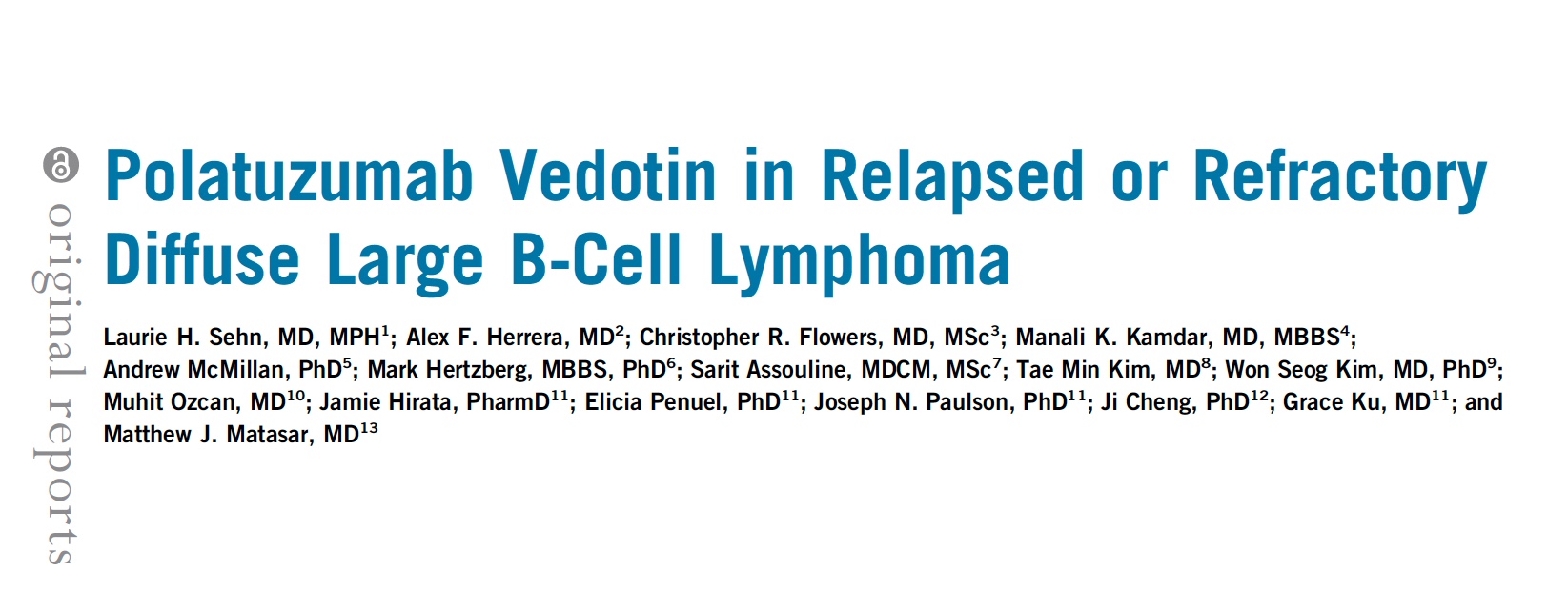 J Clin Oncol 2020;38(2):155-65.
Polatuzumab Vedotin with Bendamustine/Rituximab for Transplant-Ineligible R/R DLBCL: End-of-Treatment CR Rate
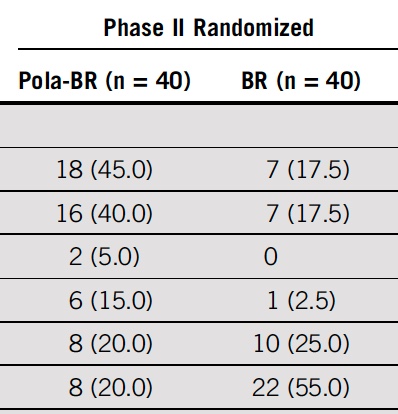 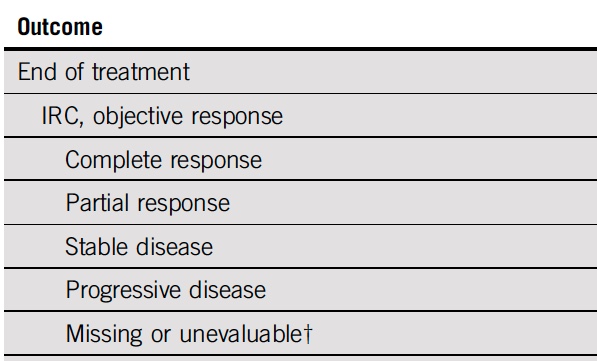 Sehn LH et al. J Clin Oncol 2020;38(2):155-65.
Polatuzumab Vedotin with Bendamustine/Rituximab for Transplant-Ineligible R/R DLBCL: Overall Survival
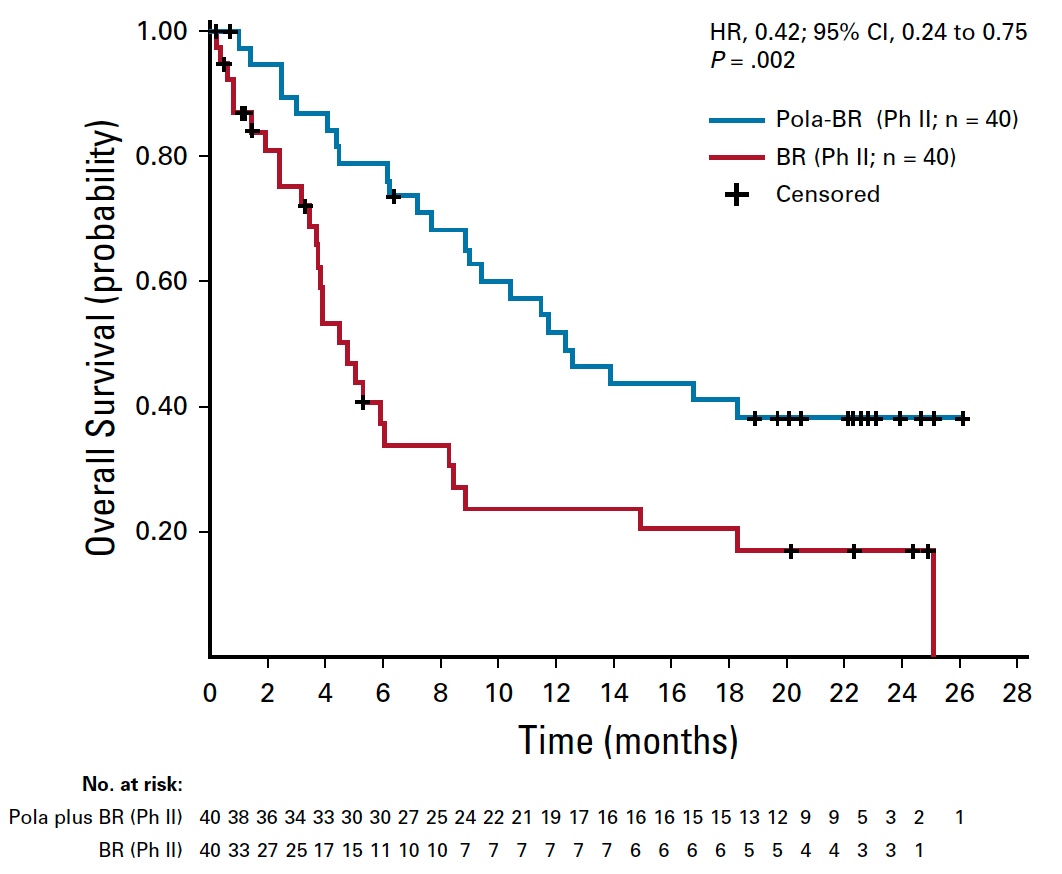 Sehn LH et al. J Clin Oncol 2020;38(2):155-65.
Trial in Progress: A Multicentre, Parallel Arm, Open-Label Trial of Frontline R-CHOP/Polatuzumab Vedotin-RCHP and Glofitamab in Younger Patients with Higher Risk Diffuse Large B Cell Lymphoma (COALITION)
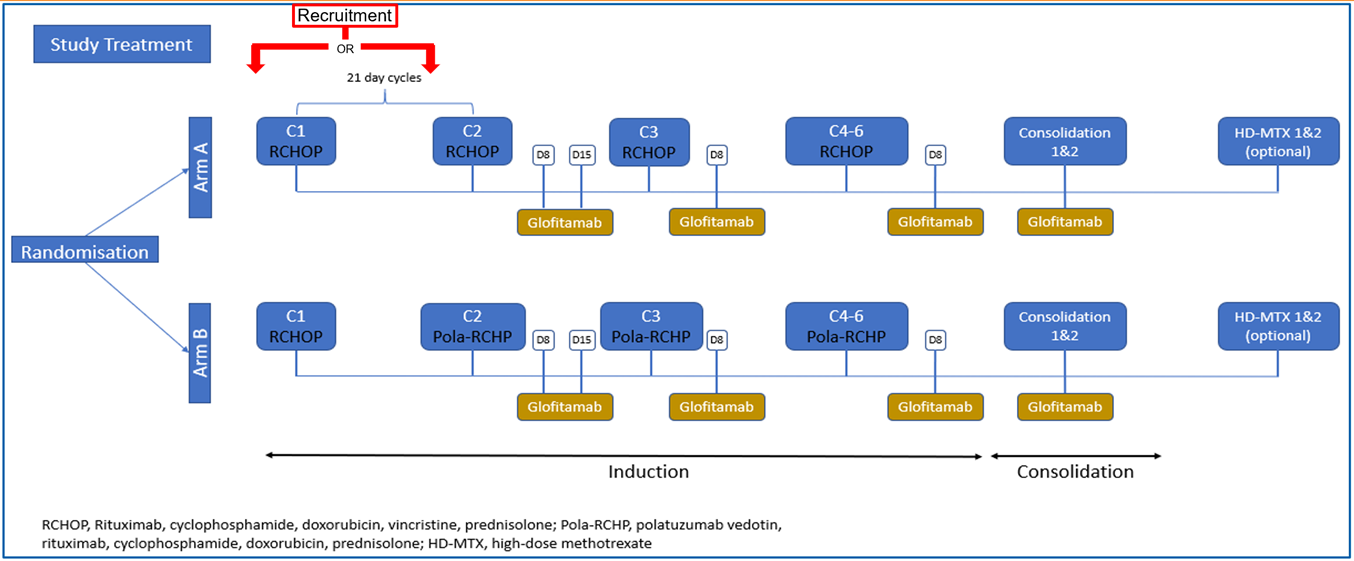 Minson A et Al, ASH 2021
Courtesy of Grzegorz Nowakowski, MD
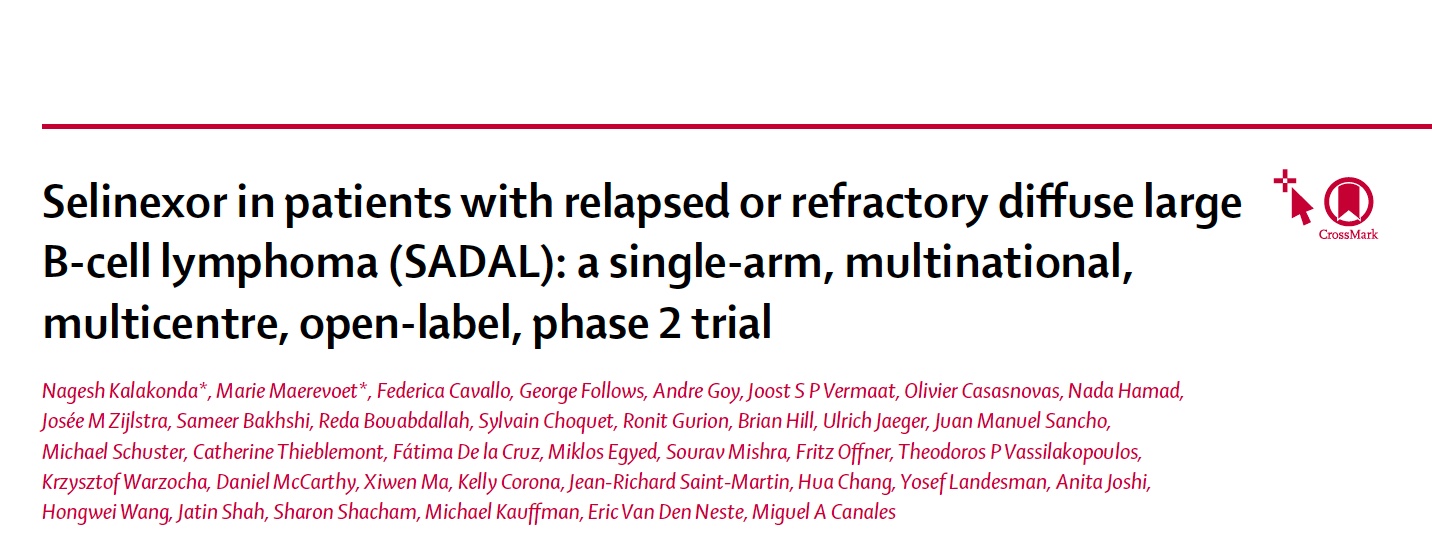 Lancet Haematol 2020;7:e511-22.
SADAL: Efficacy and Safety of Selinexor for R/R DLBCL After at Least 2 Previous Lines of Chemoimmunotherapy
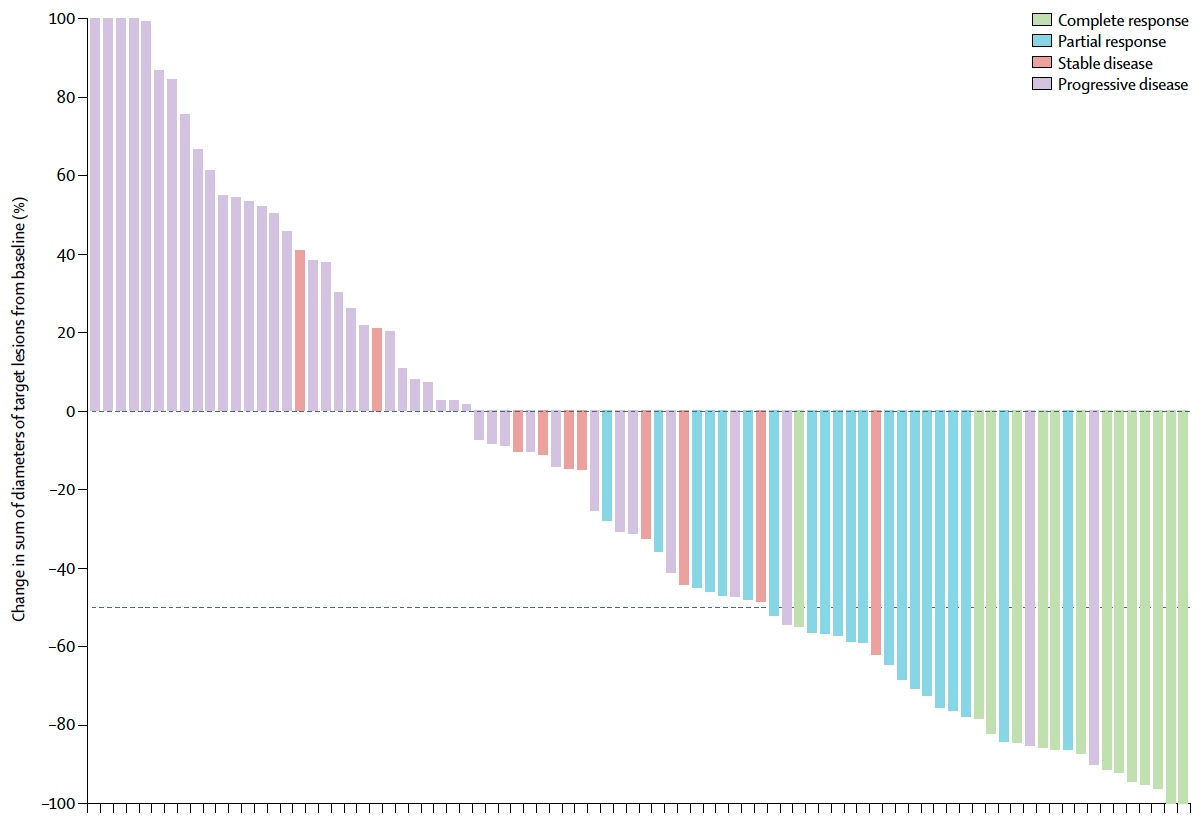 Kalakonda N et al. Lancet Haematol 2020;7:e511-22.
FDA Grants Accelerated Approval to Tafasitamab-cxix for DLBCLPress Release – July 31, 2020
“The Food and Drug Administration granted accelerated approval to tafasitamab-cxix, a CD19-directed cytolytic antibody, indicated in combination with lenalidomide for adult patients with relapsed or refractory diffuse large B-cell lymphoma (DLBCL) not otherwise specified, including DLBCL arising from low grade lymphoma, and who are not eligible for autologous stem cell transplant.
The efficacy of tafasitamab-cxix with lenalidomide was evaluated in L-MIND (NCT02399085), an open label, multicenter single-arm trial in 81 patients. Patients received tafasitamab-cxix 12 mg/kg intravenously with lenalidomide (25 mg orally on days 1 to 21 of each 28-day cycle) for maximum of 12 cycles, followed by tafasitamab-cxix as monotherapy.”
www.fda.gov/drugs/resources-information-approved-drugs/fda-grants-accelerated-approval-tafasitamab-cxix-diffuse-large-b-cell-lymphoma
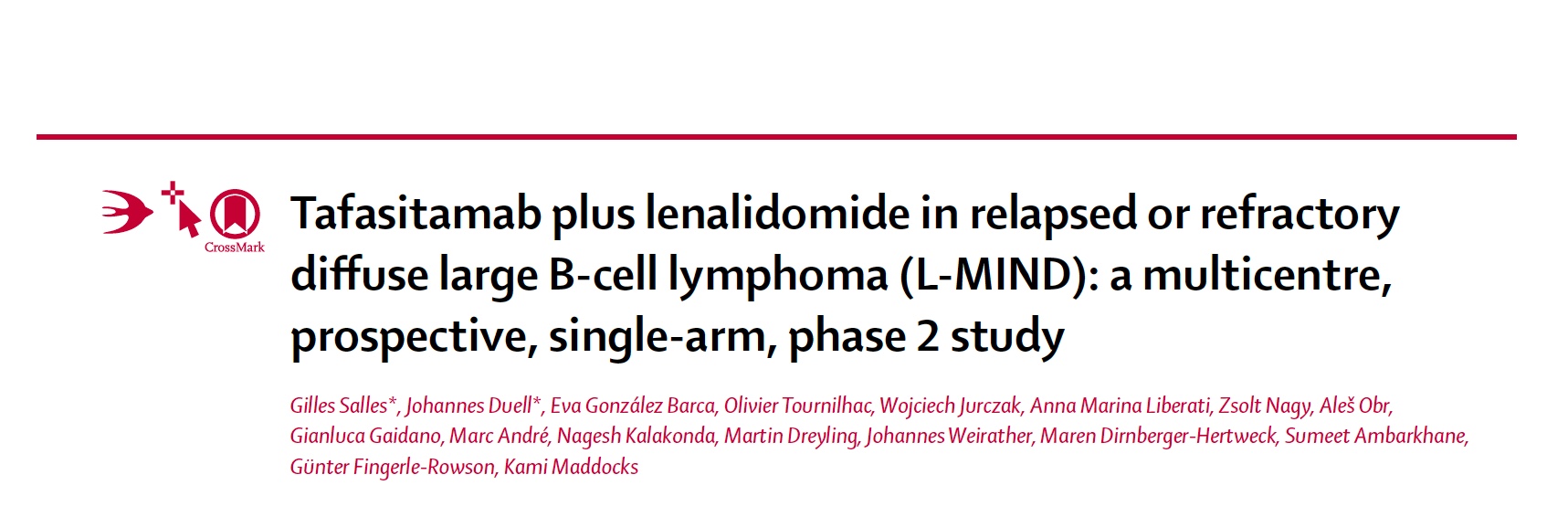 Lancet Oncol 2020;21:978-88
L-MIND: Best Objective Response According to Independent Radiology Committee or Clinical Review Committee
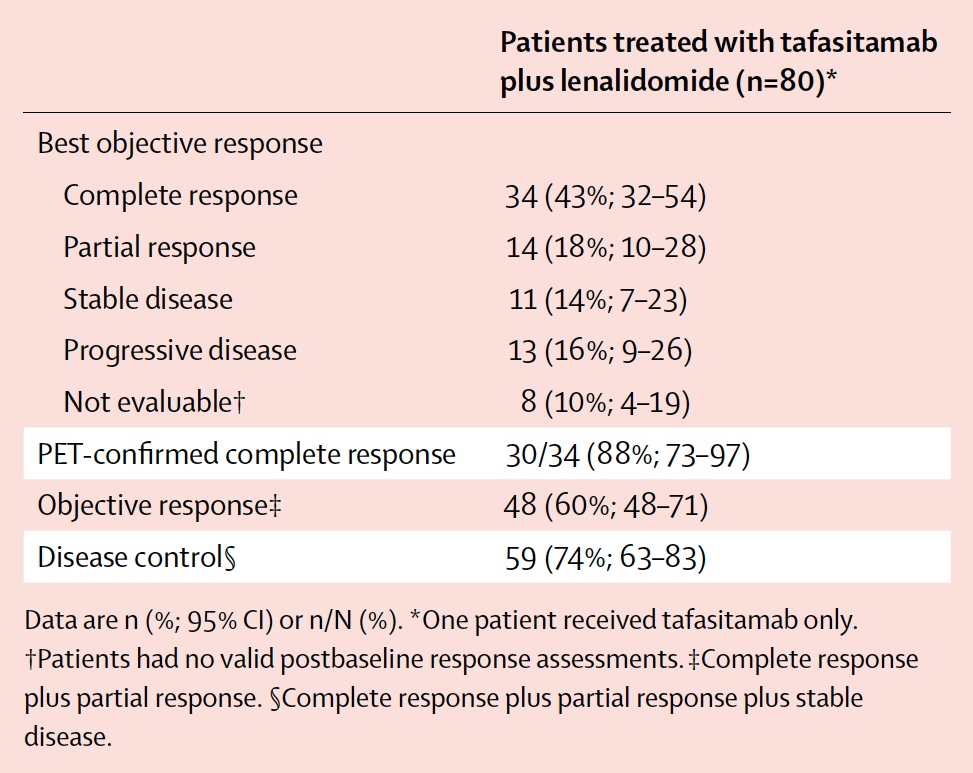 Salles G et al. Lancet Oncol 2020;21:978-88.
FDA Grants Accelerated Approval to Loncastuximab Tesirine-lpyl for Large B-Cell LymphomaPress Release – April 23, 2021
“The Food and Drug Administration granted accelerated approval to loncastuximab tesirine-lpyl, a CD19-directed antibody and alkylating agent conjugate, for adult patients with relapsed or refractory large B-cell lymphoma after two or more lines of systemic therapy, including diffuse large B-cell lymphoma (DLBCL) not otherwise specified, DLBCL arising from low grade lymphoma, and high-grade B-cell lymphoma.
Approval was based on LOTIS-2 (NCT03589469), an open-label, single-arm trial in 145 adult patients with relapsed or refractory DLBCL or high-grade B-cell lymphoma after at least two prior systemic regimens. Patients received loncastuximab tesirine-lpyl 0.15 mg/kg every 3 weeks for 2 cycles, then 0.075 mg/kg every 3 weeks for subsequent cycles. Patients received treatment until progressive disease or unacceptable toxicity.”
www.fda.gov/drugs/resources-information-approved-drugs/fda-grants-accelerated-approval-loncastuximab-tesirine-lpyl-large-b-cell-lymphoma
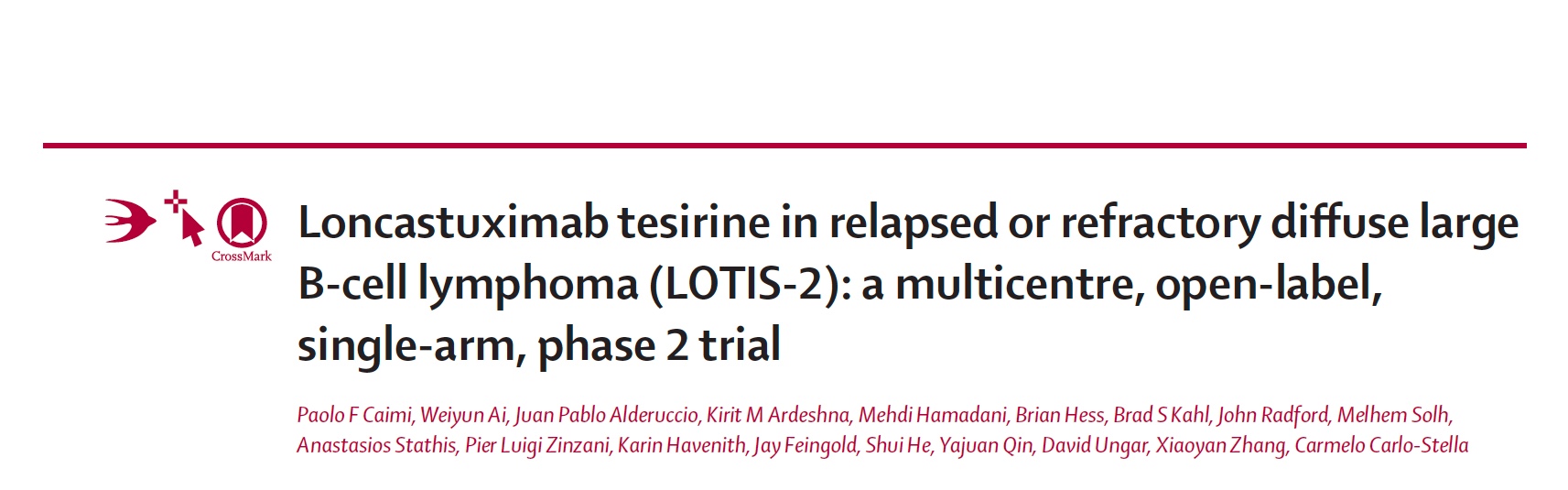 Lancet Oncol 2021;22:790-800
Mechanism of Action of Loncastuximab Tesirine
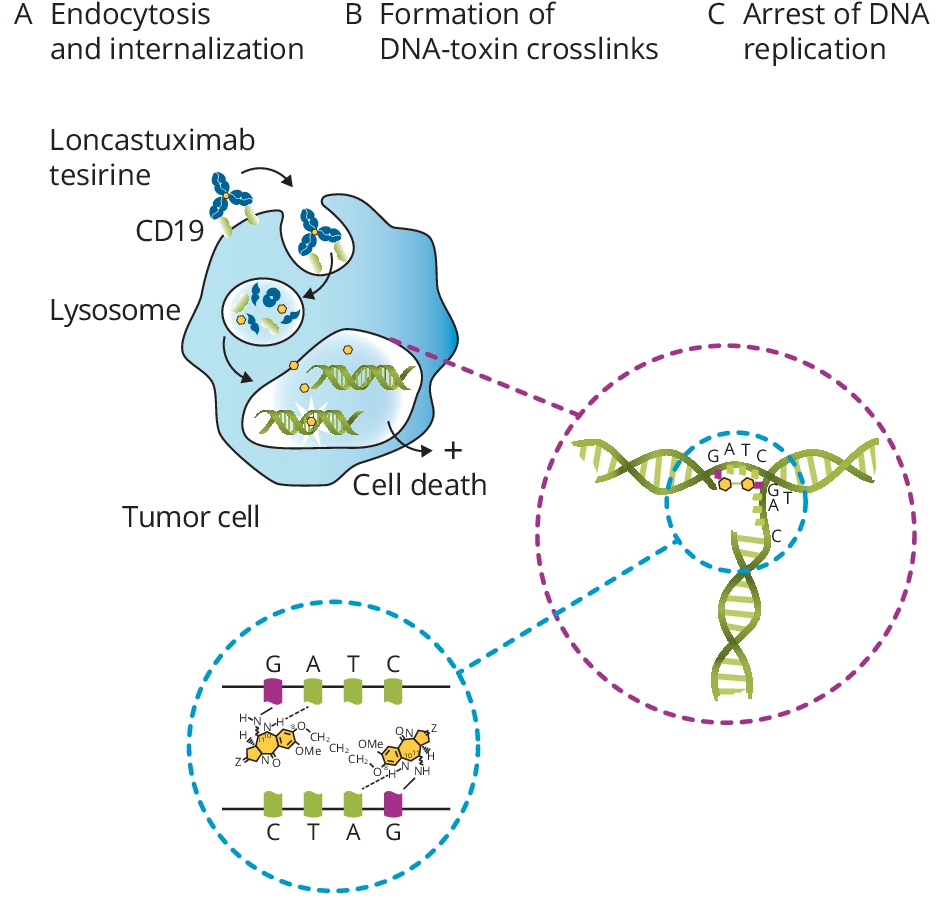 Hamadani M et al. ASCO 2021; 
Abstract TPS7574.
LOTIS-2: Response and Survival with Loncastuximab Tesirine for R/R DLBCL
Caimi PF et al. Lancet Oncol 2021;22:790-800.
LOTIS-2: Common Treatment-Emergent Adverse Events
Caimi PF et al. Lancet Oncol 2021;22:790-800.
ASH 2021;Abstract 54
LOTIS-3: Phase II Study of Loncastuximab Tesirine with Ibrutinib for Advanced DLBCL
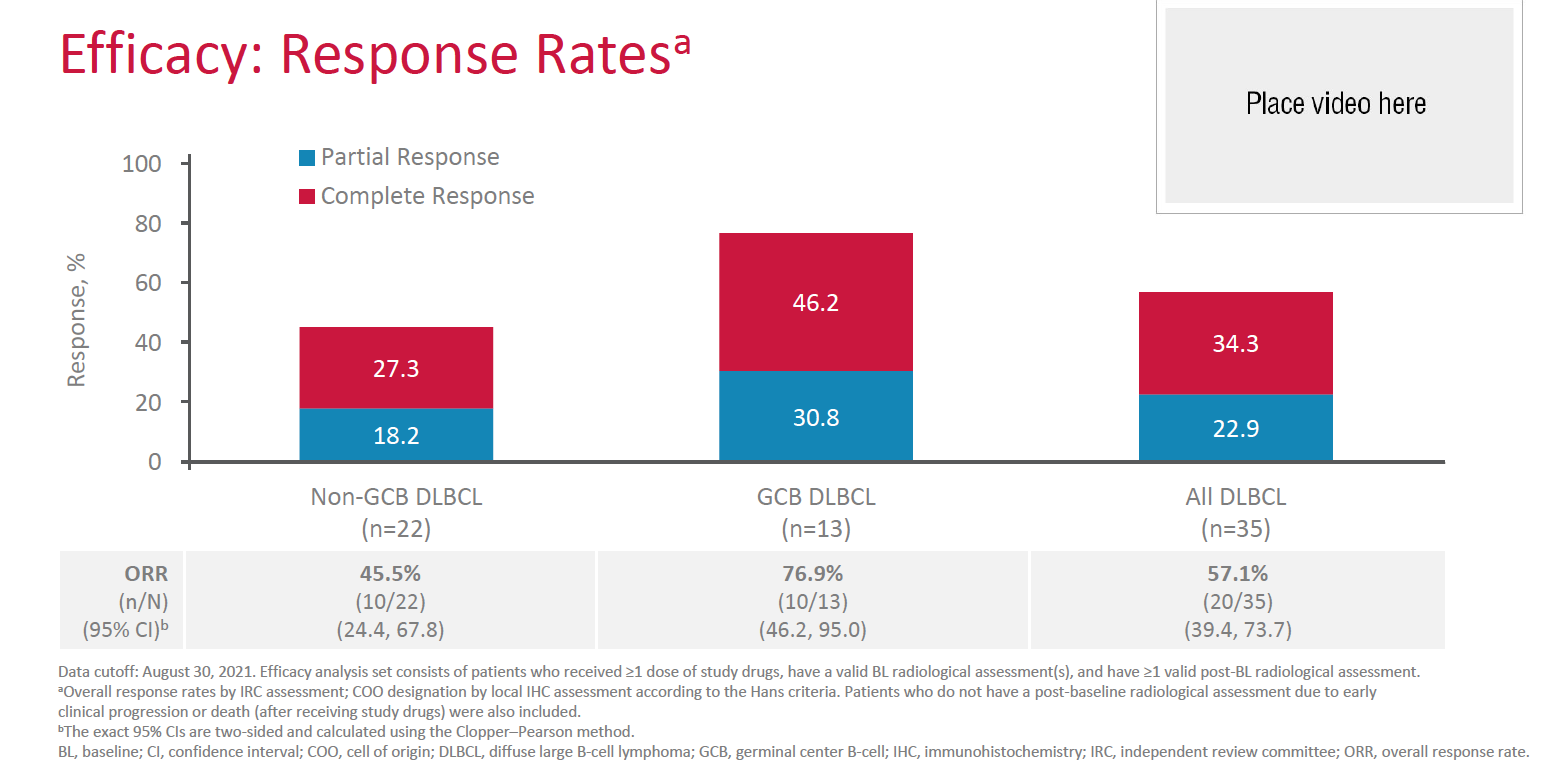 Safety data were consistent with those reported previously
Carlo-Stella C et al. ASH 2021;Abstract 54.
Summary of CAR T-Cell Pivotal Studies in DLBCL
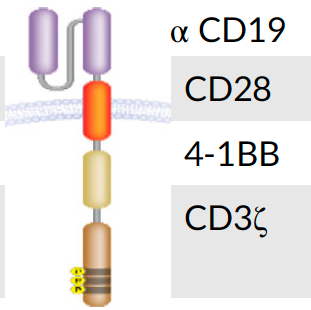 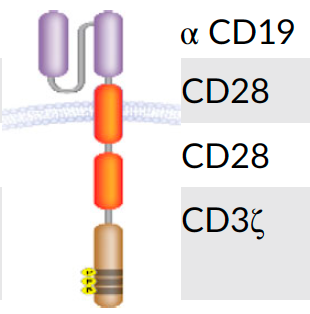 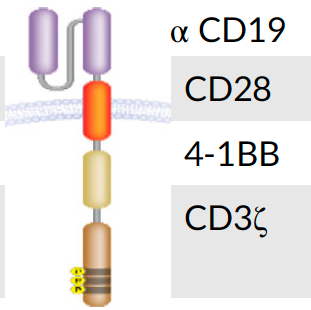 Westin JR et al. Am J Hematol 2021;[Online ahead of print].
Long-Term (4- and 5-Year) Overall Survival in ZUMA-1, the Pivotal Study of Axicabtagene Ciloleucel (Axi-Cel) in Patients with Refractory Large B-Cell Lymphoma (LBCL)
Jacobson C et al.ASH 2021;Abstract 1764.
ZUMA-1: Five-Year Update
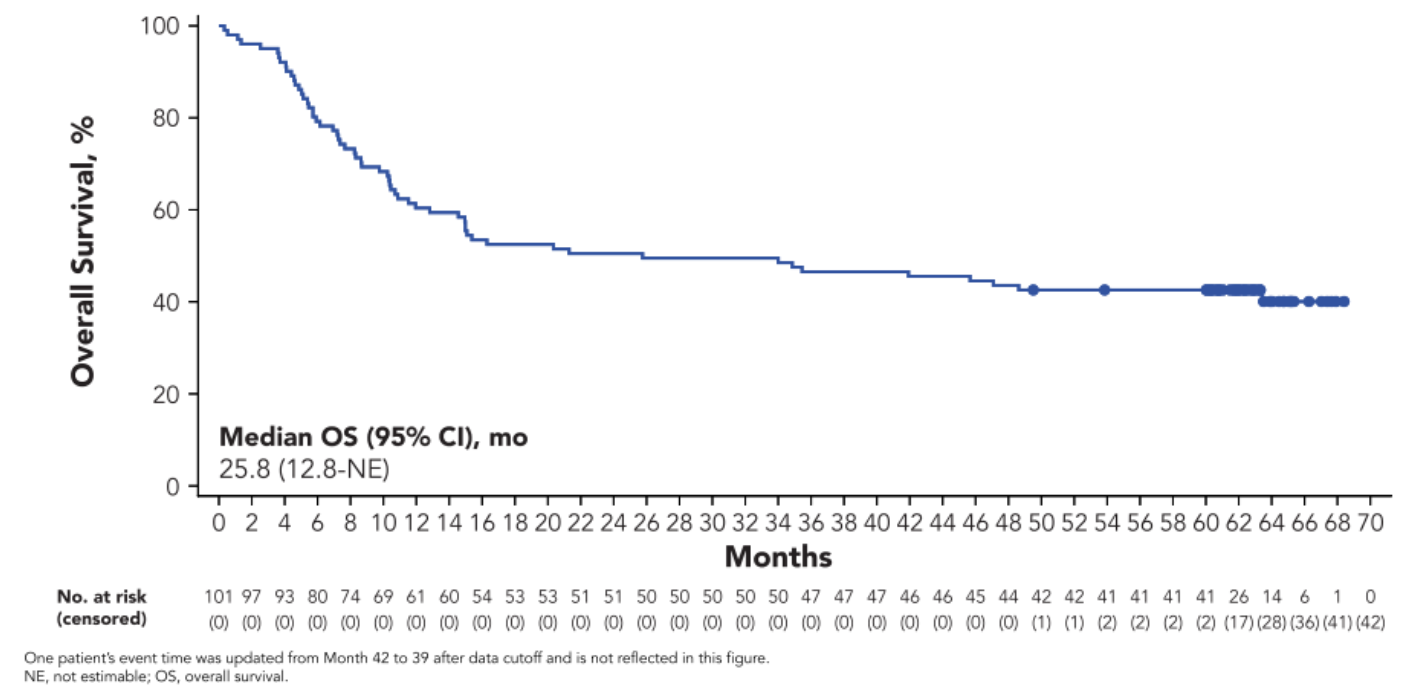 5-Yr OS Rate: 42.6%
5-Yr OS Rate in Complete Responders: 64.4%
Median time to next cancer therapy: 8.7 months
Safety findings were similar to those in previous reports
Jacobson C et al. ASH 2021;Abstract 1764.
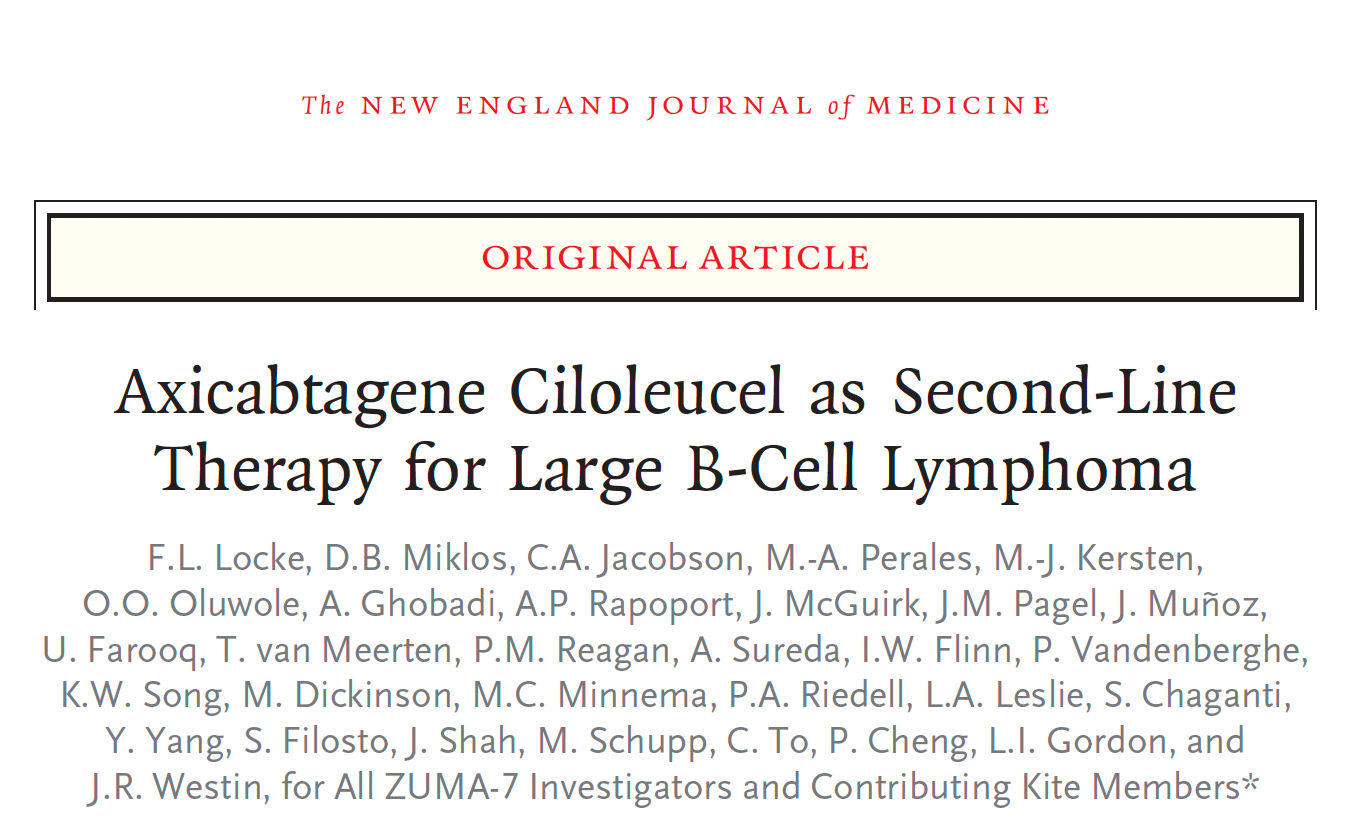 N Engl J Med 2021;[Online ahead of print].
Locke FL et al. ASH 2021;Abstract 2.
ZUMA-7: Event-Free Survival
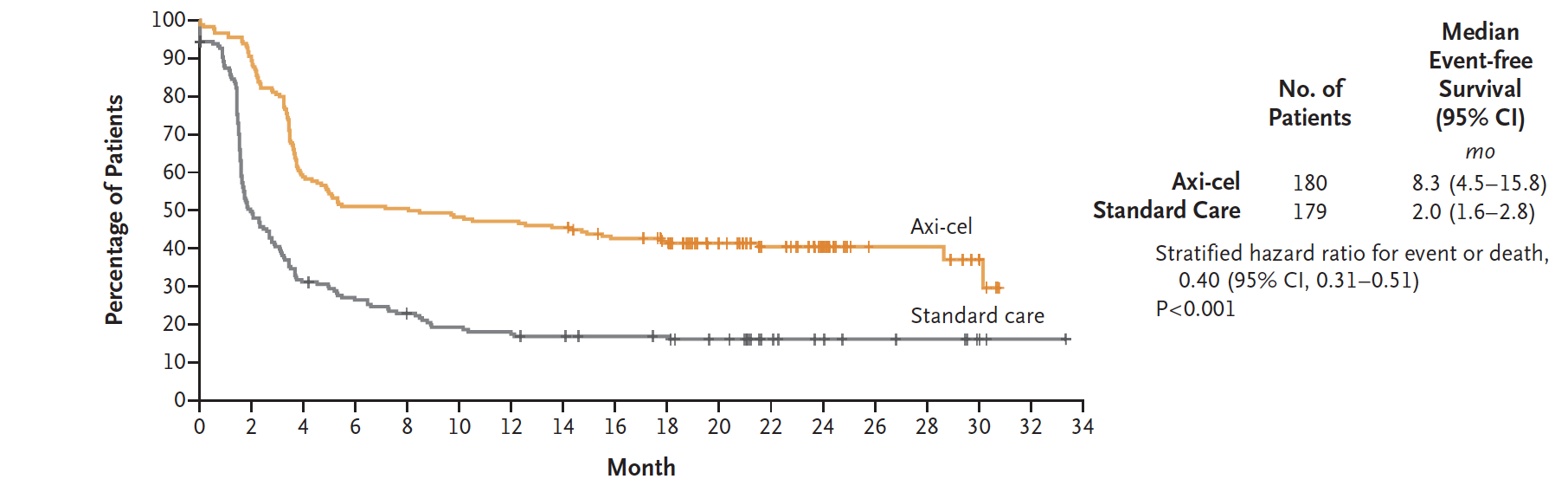 Locke FL et al. N Engl J Med 2021;[Online ahead of print].
ZUMA-7: Event-Free Survival Subgroup Analysis
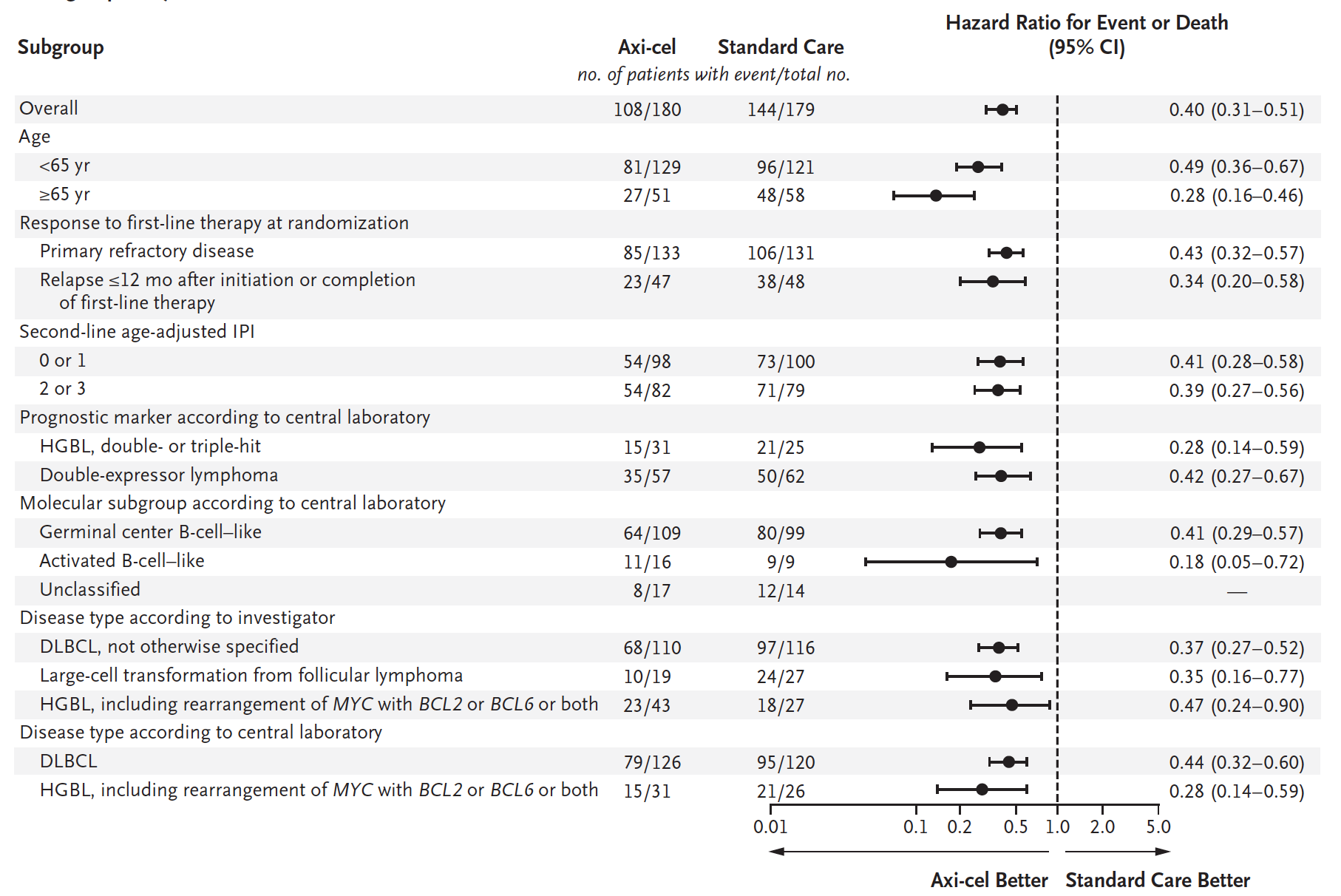 Tilly H et al. N Engl J Med 2021;[Online ahead of print].
ZUMA-7: Overall Survival
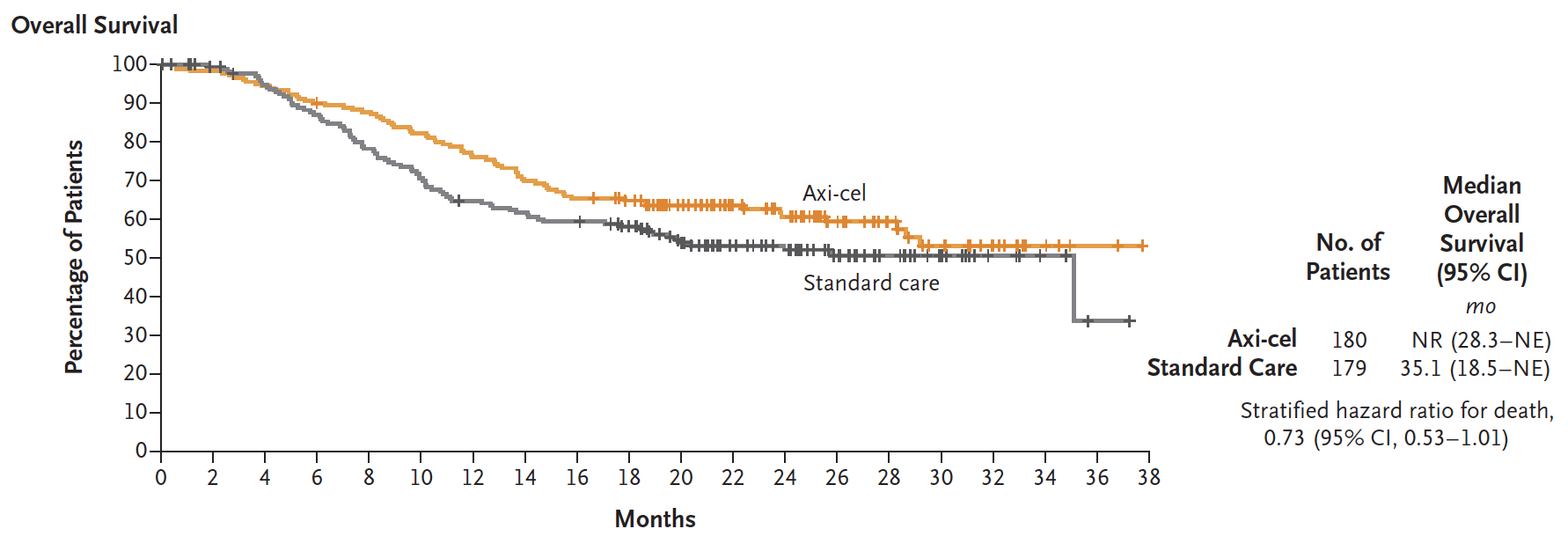 Tilly H et al. N Engl J Med 2021;[Online ahead of print].
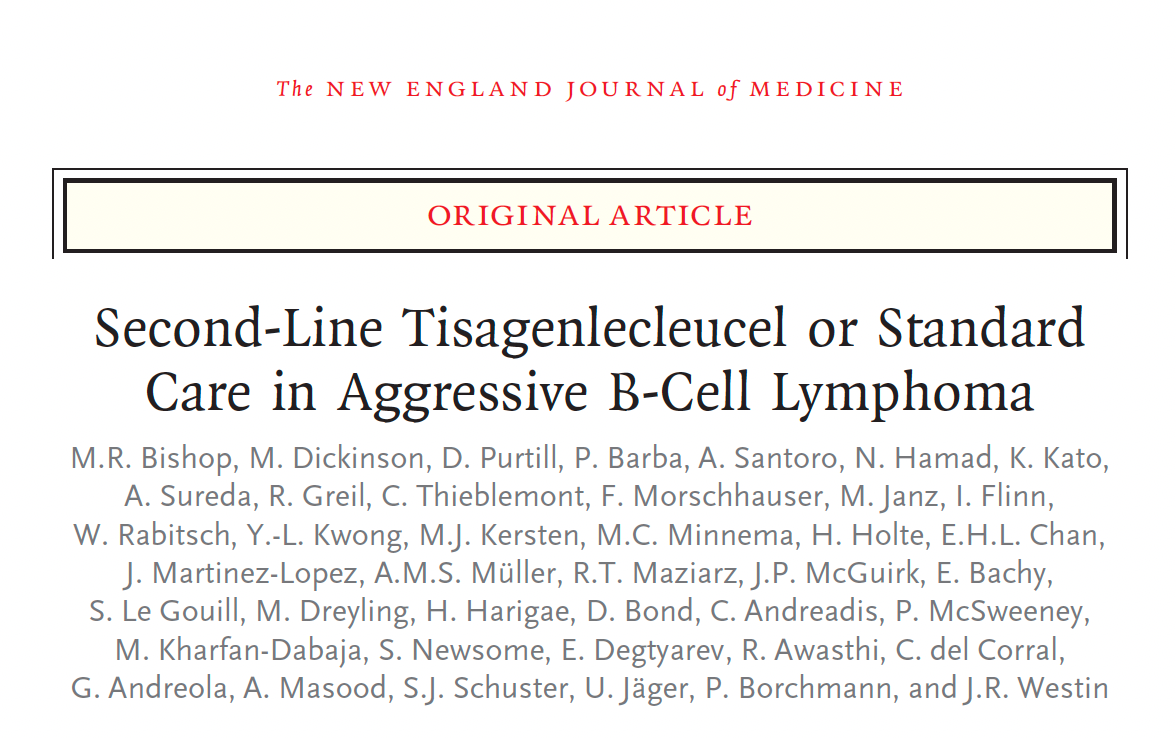 N Engl J Med 2021;[Online ahead of print].
Bishop MR et al. ASH 2021;Abstract LBA-6.
BELINDA: Event-Free Survival (Primary Endpoint)
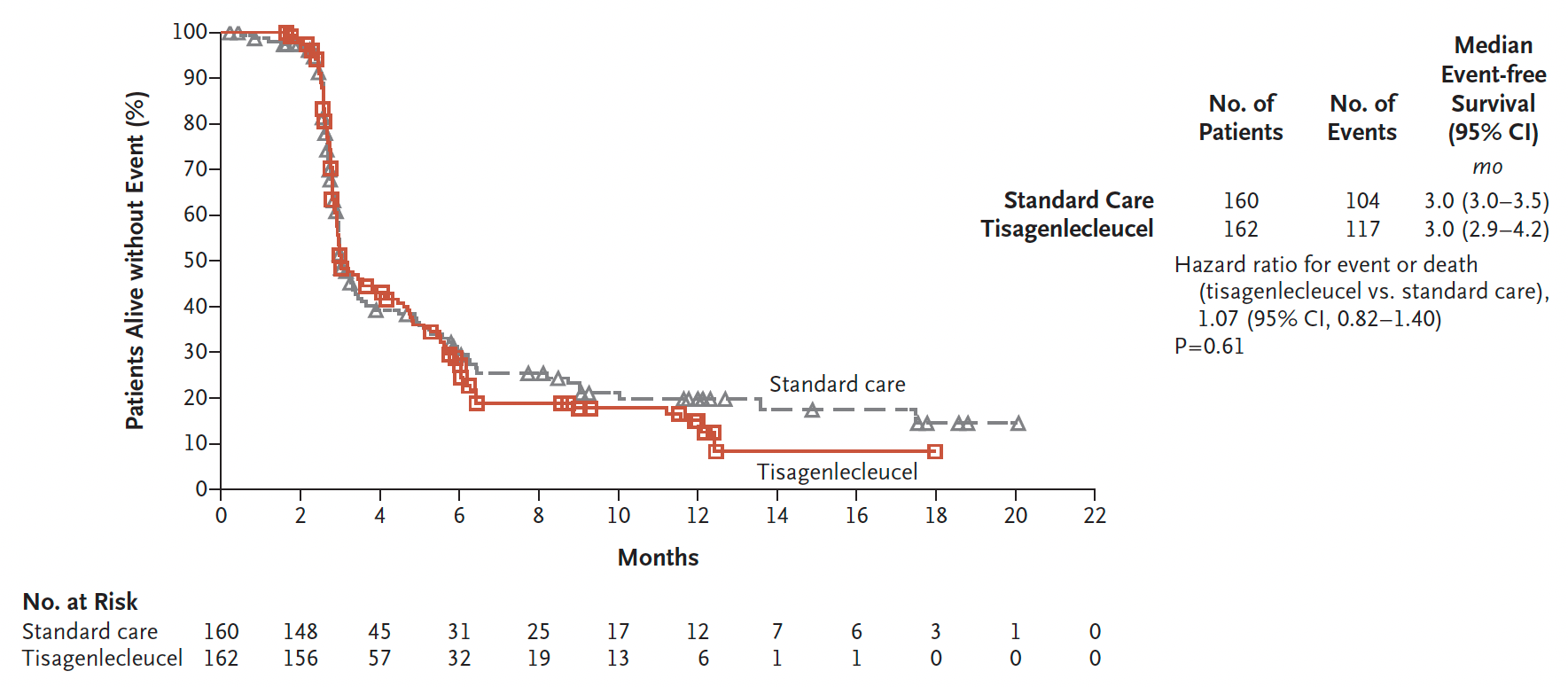 Bishop MR et al. N Engl J Med 2021;[Epub ahead of print].
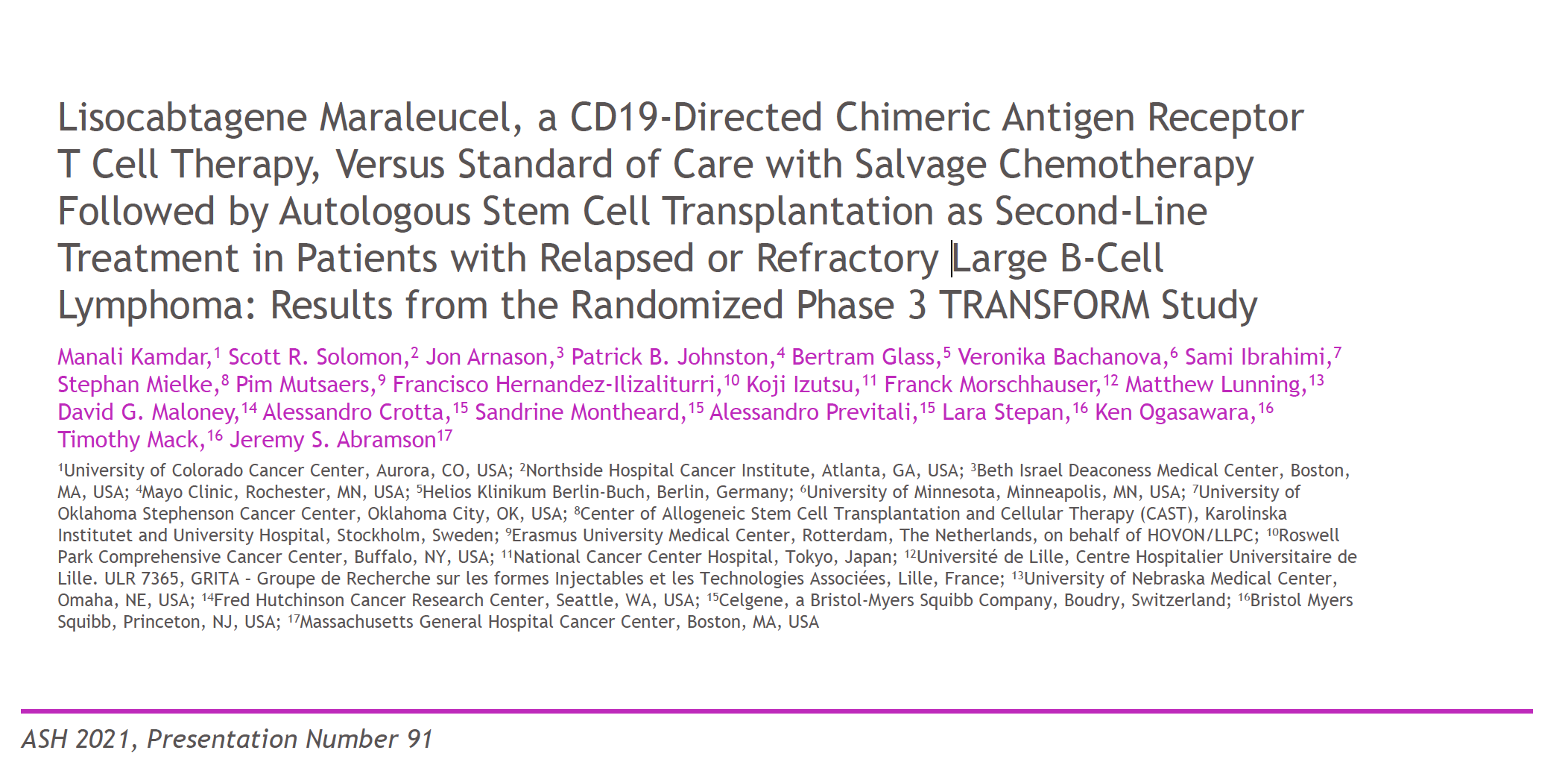 TRANSFORM: Event-Free Survival per Independent Review Committee (ITT, Primary Endpoint)
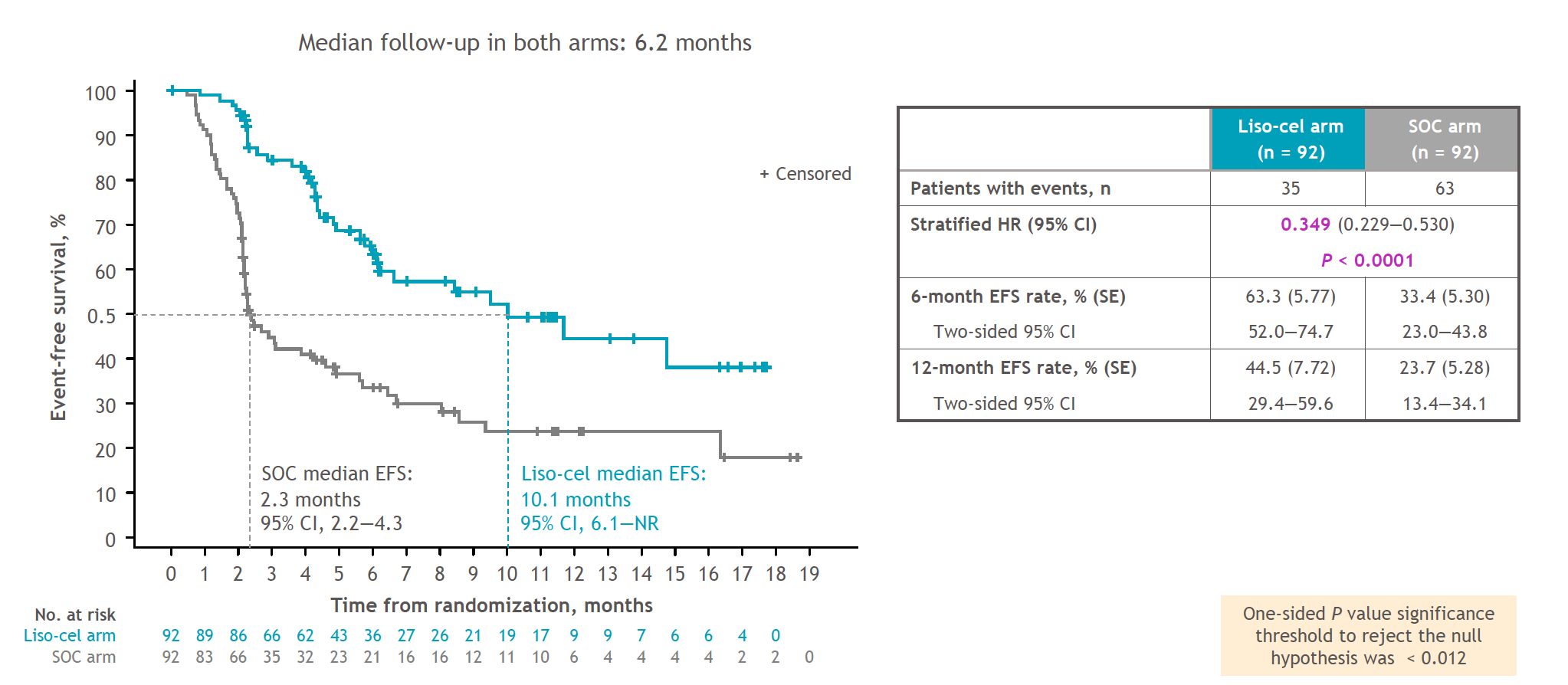 Kamdar M et al. ASH 2021;Abstract 91.
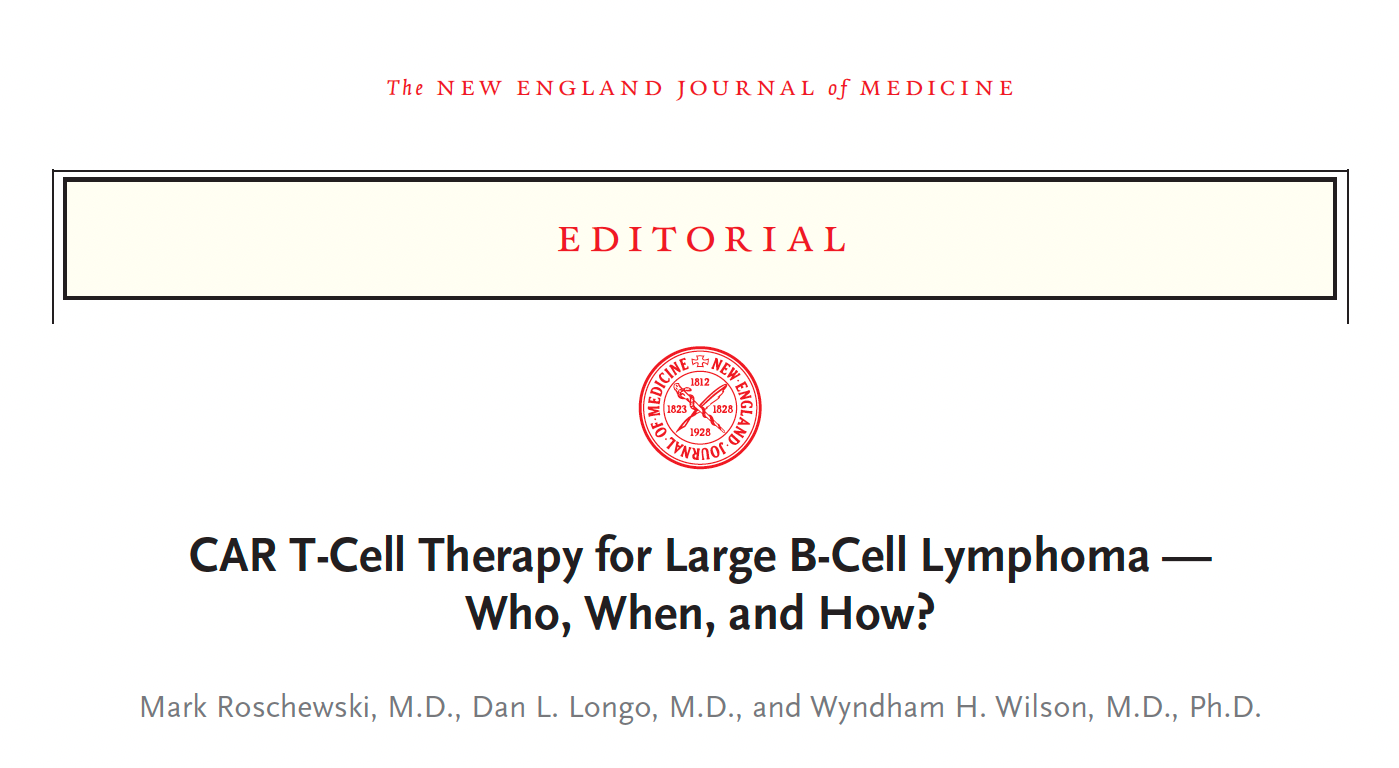 N Engl J Med 2021;[Online ahead of print].
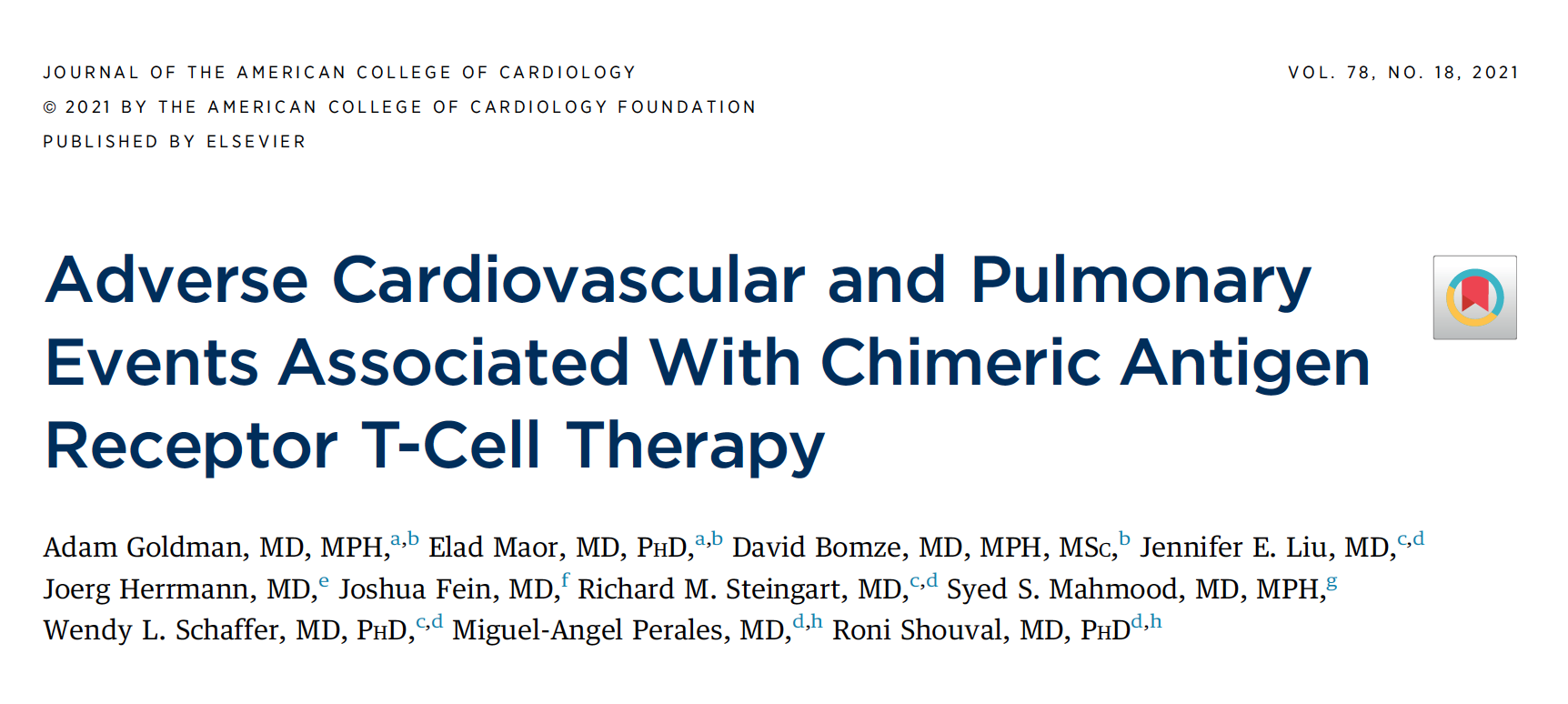 Cardiovascular and Pulmonary Toxicities of CAR T-Cell Therapy
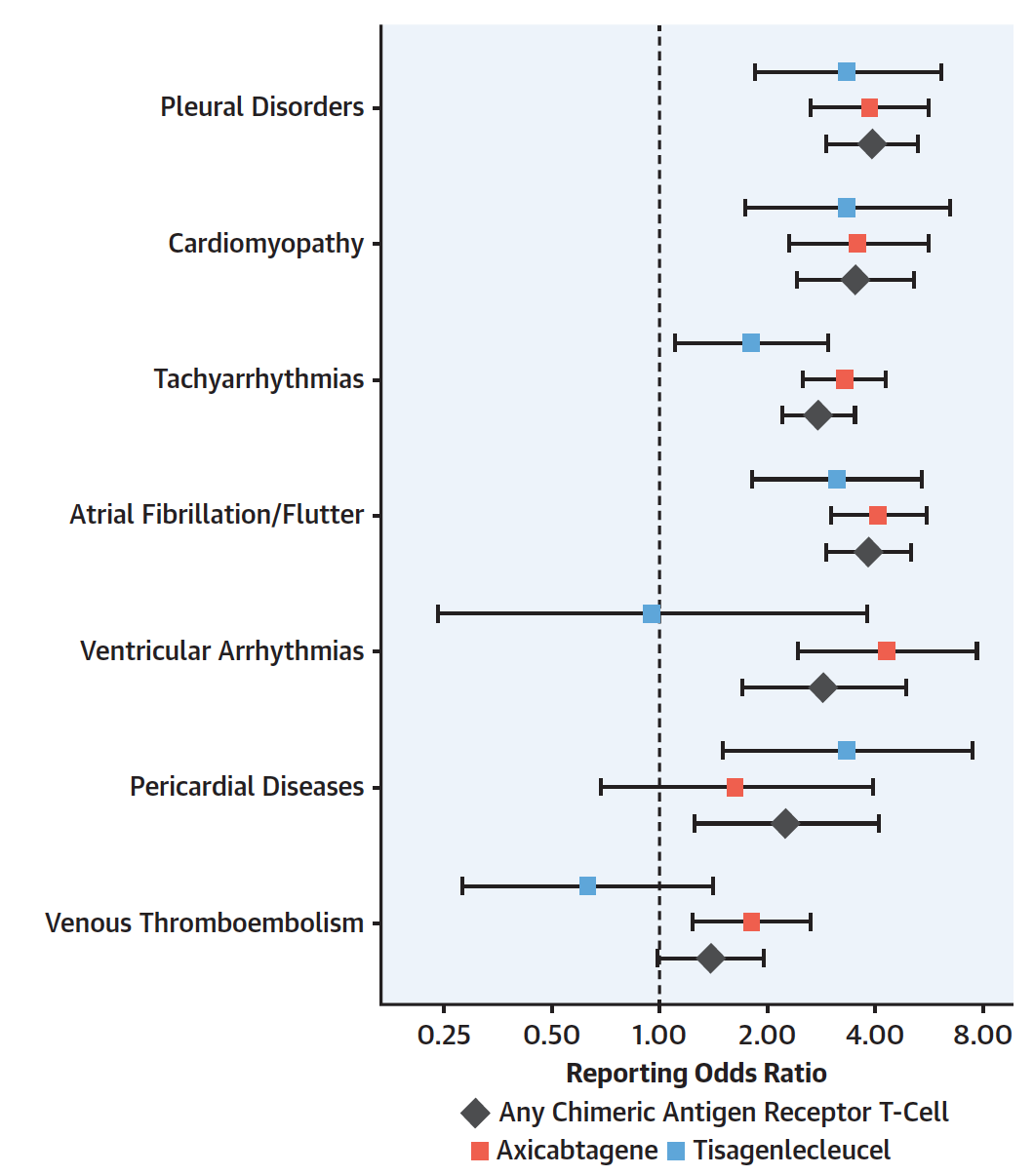 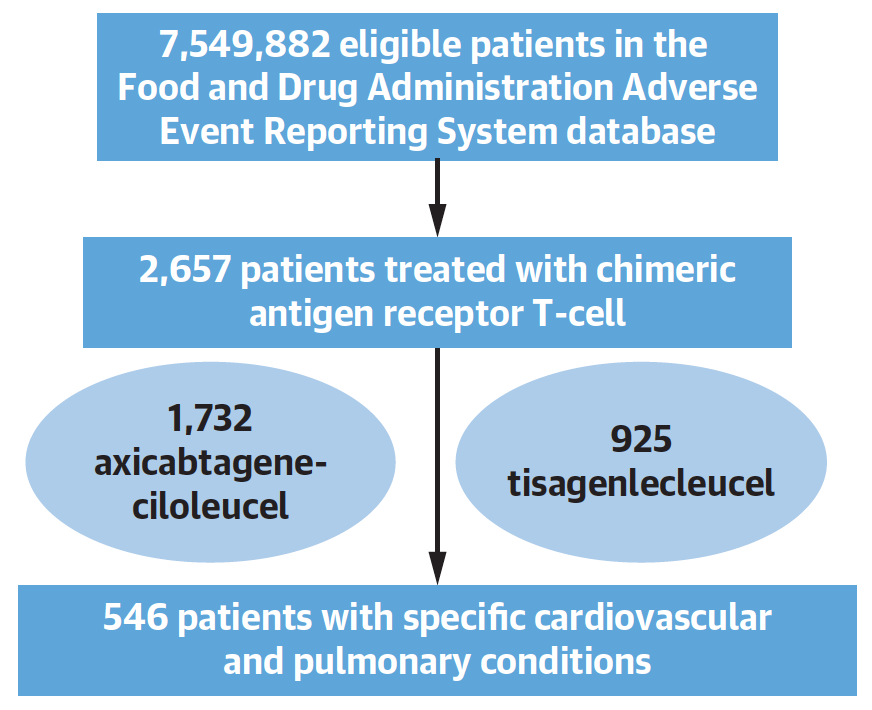 Goldman A et al. J Am Coll Cardiol 2021;78(18):1800-13.
Summary of Efficacy Outcomes in Pivotal Studies of CAR T-Cell Therapy for DLBCL
Westin JR et al. Am J Hematol 2021;[Online ahead of print].
Cytokine Release Syndrome and Neurologic Events in Pivotal Studies of CAR T-Cell Therapy for DLBCL
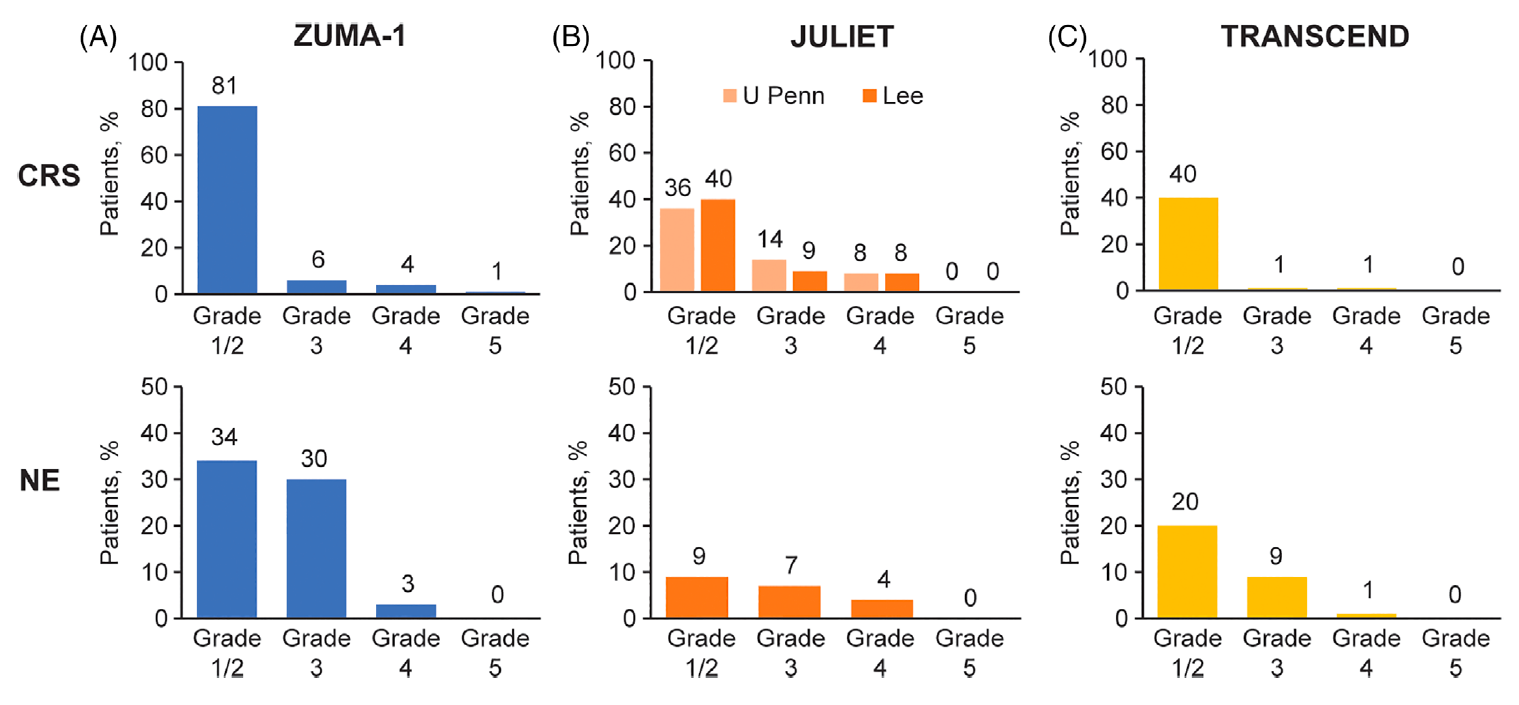 Westin JR et al. Am J Hematol 2021;[Online ahead of print].
CAR-T-Associated Cytokine Release Syndrome (CRS) and Neurologic Toxicity
CRS — May be mild or life-threatening
Occurs with CART19 activation and expansion
Dramatic cytokine elevations (IL-6, IL10, IFNɤ, CRP, ferritin)
Fevers initially (can be quite high: 105˚F)
Myalgias, fatigue, nausea/anorexia
Capillary leak, headache, hypoxia and hypotension
CRS-related mortality 3% to 10%
Neurologic toxicity — May be mild or life-threatening
Mechanism unclear, referred to as immune effector cell-associated neurotoxicity syndrome (ICANS)
Encephalopathy
Seizures
Delirium, confusion, aphasia, agitation, sedation, coma
Varadarajan I, Lee DW. Cancer J 2019;25(3):223‐30.
Abramson JS et al. ASCO 2019 Education Book.
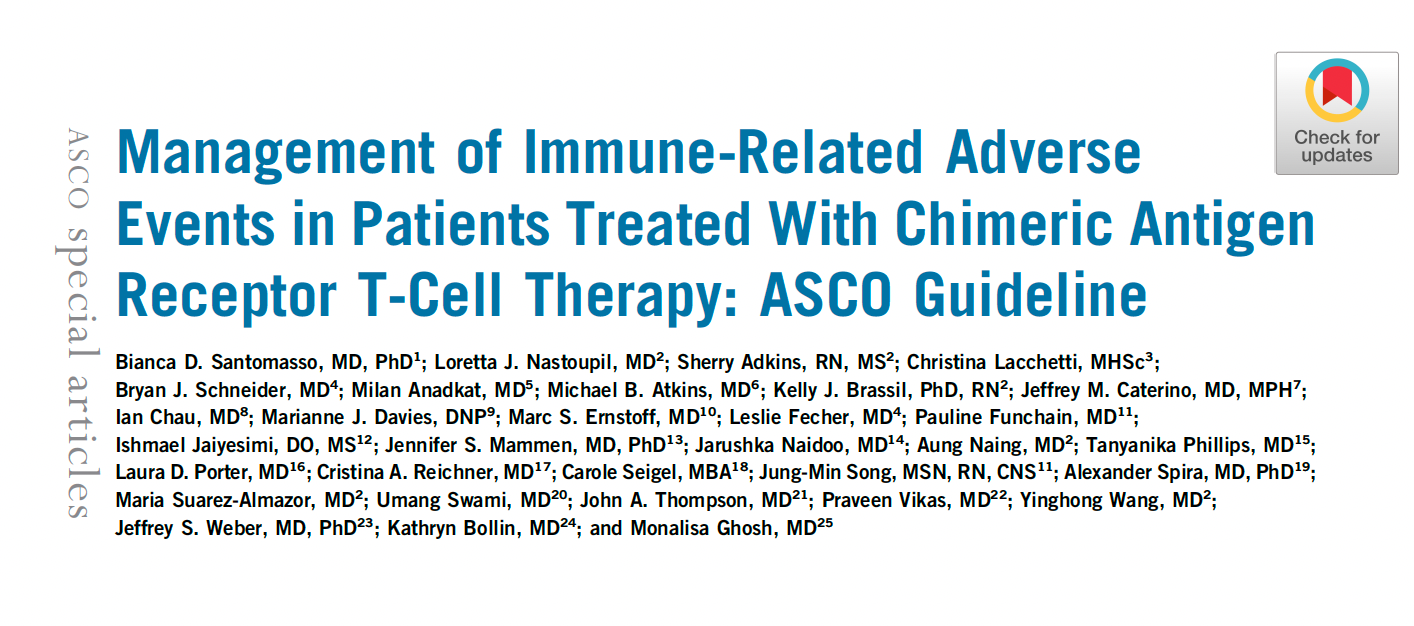 J Clin Oncol 2021;39:3978-92
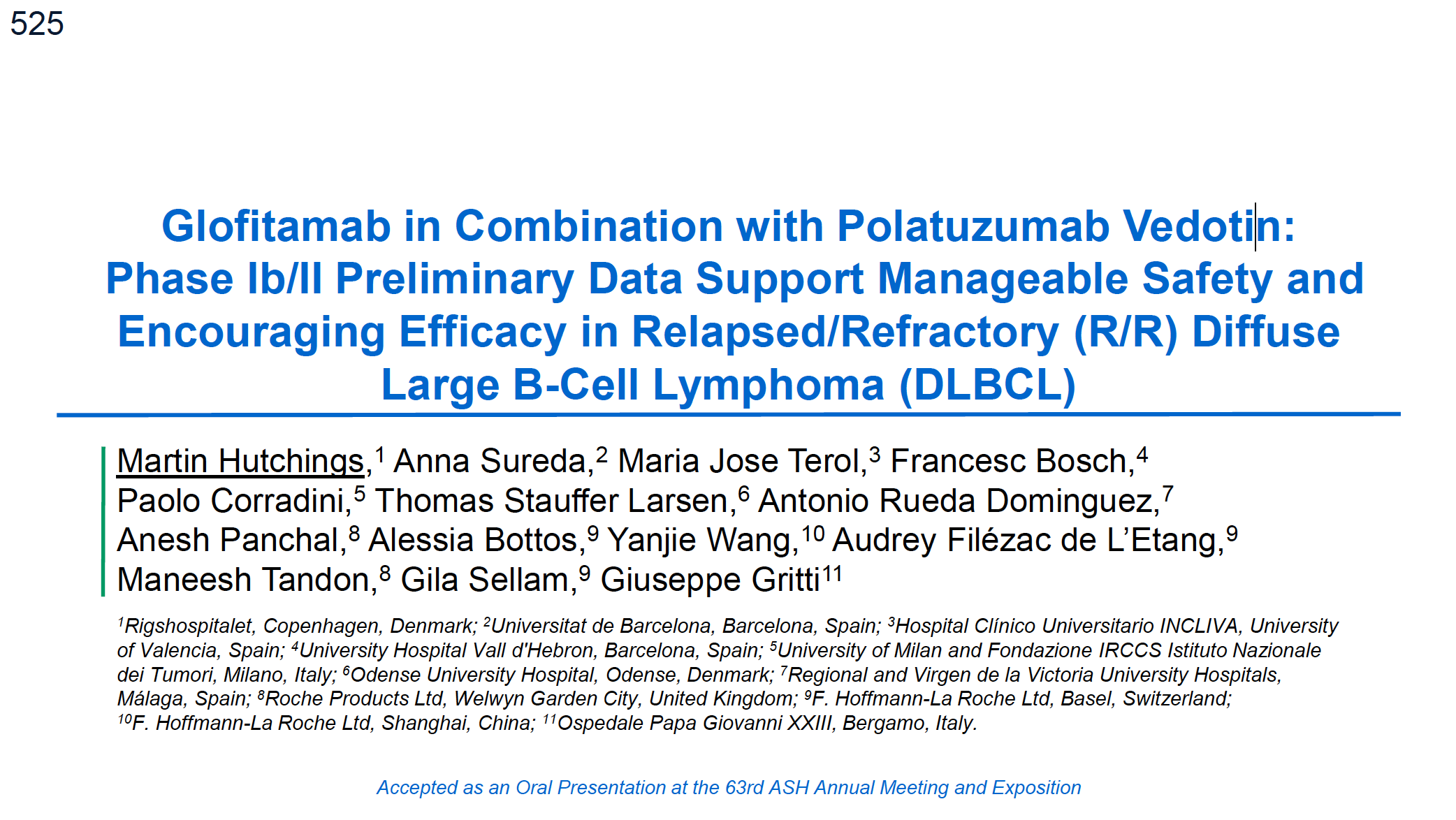 ASH 2021;Abstract 525.
Phase Ib/II Study of Glofitamab Combined with Polatuzumab Vedotin for R/R DLBCL
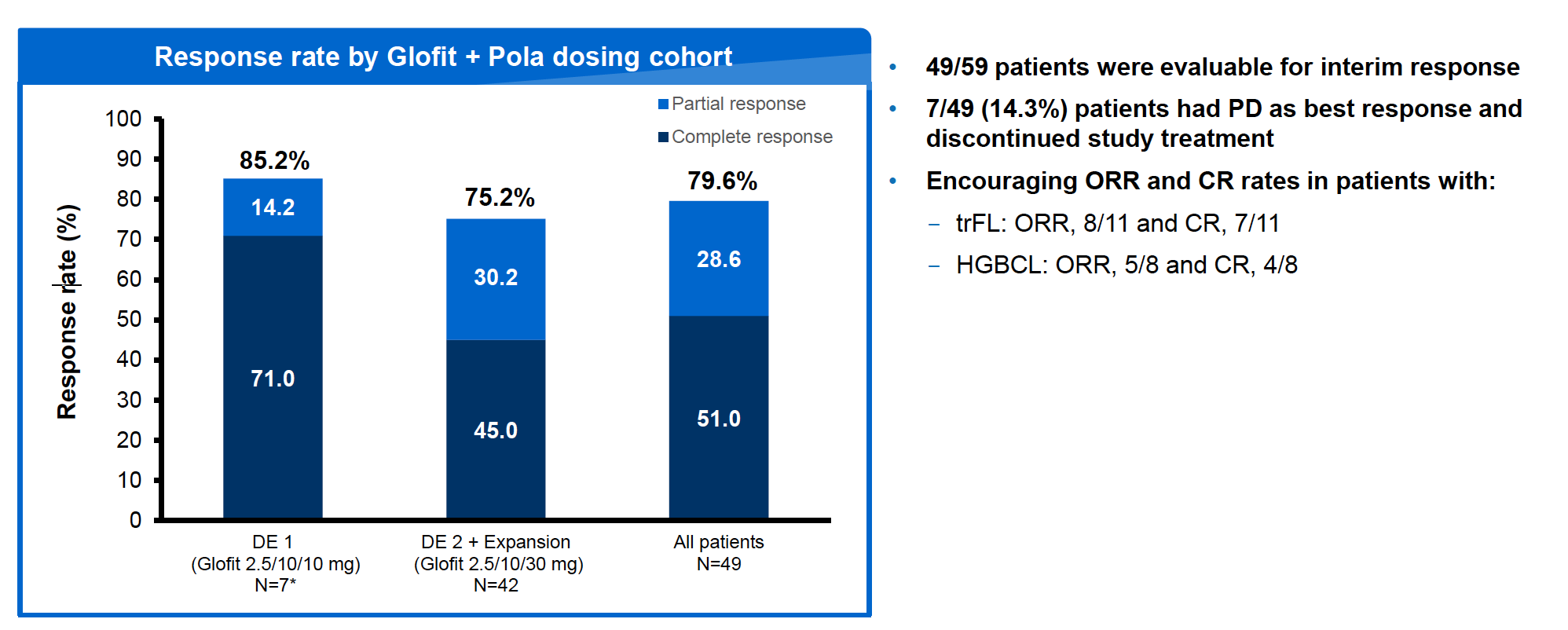 Response rate (%)
Safety profile of the combination was consistent with that of the individual drugs
Majority of CRS events were Gr 1 and occurred after first dose of glofitamab (no Gr 3/4 cases)
One Gr 1 ICANS AE was reported
Hutchings M et al. ASH 2021;Abstract 525.
Hodgkin Lymphoma
Regulatory and reimbursement issues aside, in general, what would be your preferred bridge to transplant for a patient with HL who is experiencing disease relapse after up-front ABVD?
Ifosfamide/carboplatin/etoposide
Ifosfamide/carboplatin/etoposide
Brentuximab vedotin + nivolumab
Ifosfamide/carboplatin/etoposide
Ifosfamide/carboplatin/etoposide
Pembrolizumab + GVD
Brentuximab vedotin + nivolumab
Brentuximab vedotin + nivolumab
GND = gemcitabine/vinorelbine/liposomal doxorubicin
What initial treatment would you recommend for a 26-year-old patient with classical Hodgkin lymphoma (HL) with anemia, diffuse adenopathy, hepatosplenomegaly and diffuse bone marrow involvement?
Brentuximab vedotin + AVD
ABVD
Brentuximab vedotin + AVD
Brentuximab vedotin + AVD
Brentuximab vedotin + AVD
Brentuximab vedotin + AVD
Brentuximab vedotin + AVD
Brentuximab vedotin + AVD
A = doxorubicin; V = vinblastine; D = dacarbazine; B = bleomycin
An 85-year-old frail patient with advanced-stage symptomatic HL is not a candidate for aggressive chemotherapy but is seeking active treatment. Regulatory and reimbursement issues aside, what would you recommend?
Brentuximab vedotin + nivolumab
Brentuximab vedotin
Brentuximab vedotin/ dacarbazine
Pembrolizumab
Brentuximab vedotin + nivolumab
Brentuximab vedotin + nivolumab
Brentuximab vedotin + nivolumab
Brentuximab vedotin
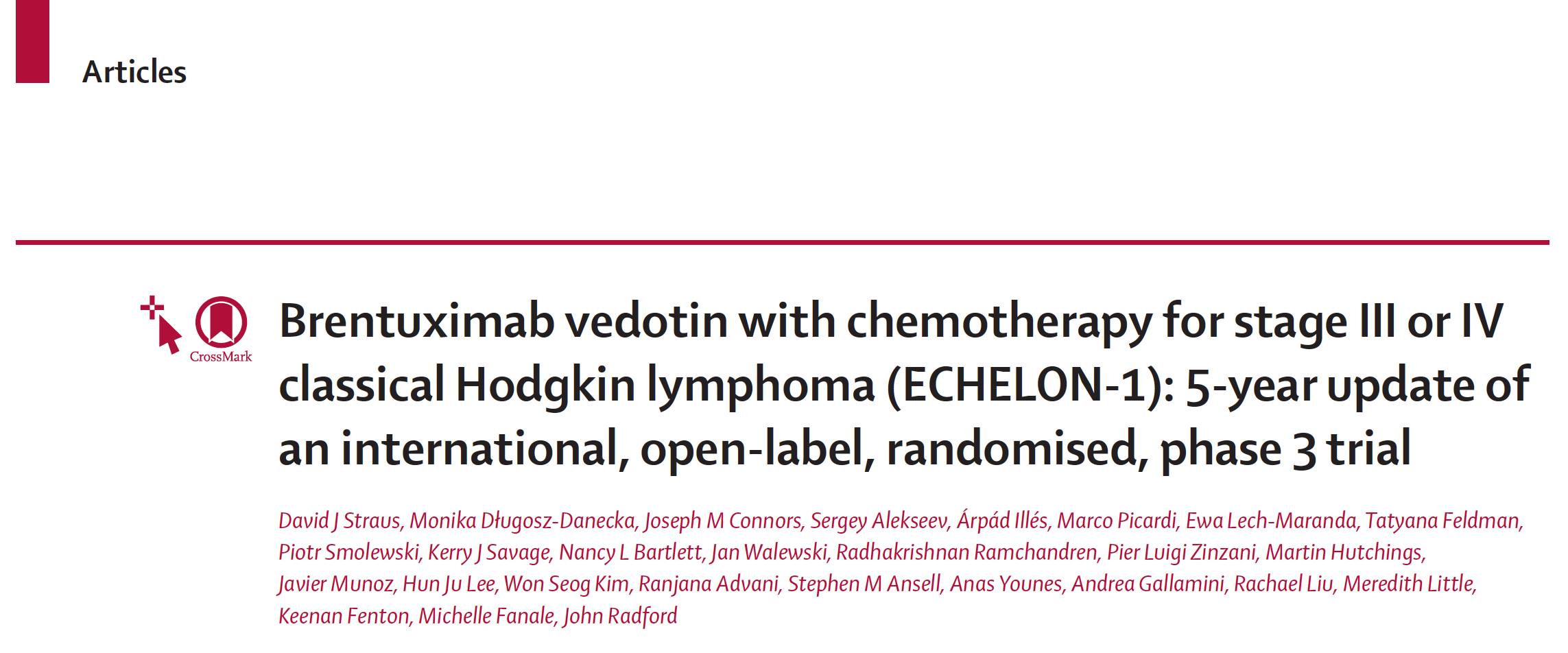 Lancet Haematol 2021;8(6):e410-21
ECHELON-1: Five-Year Update
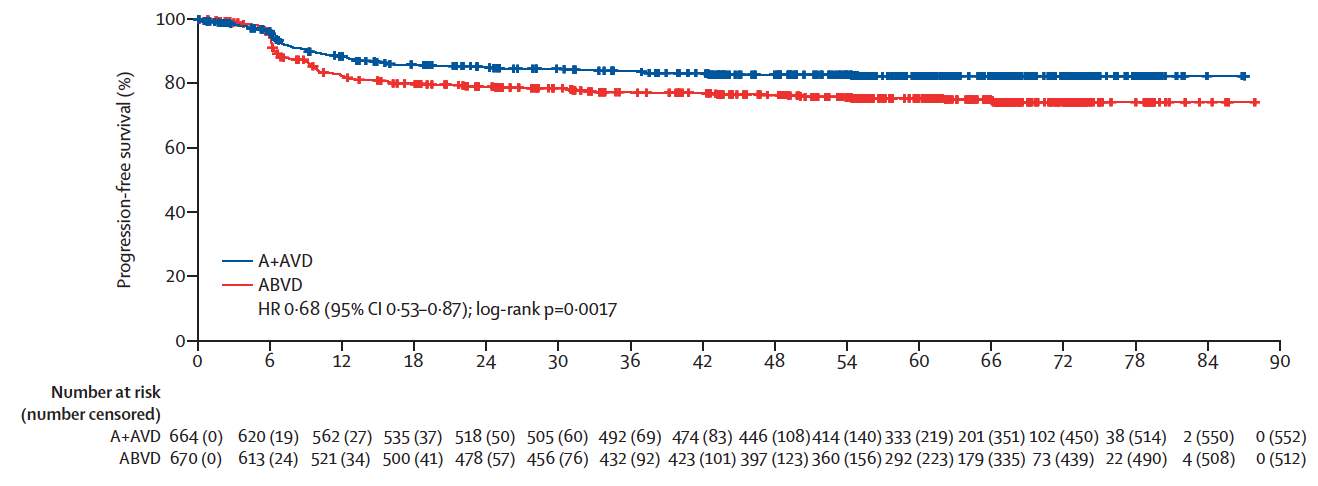 5-Yr PFS Rate
A + AVD		82.2%
ABVD			75.3%
Five-year PFS was higher with A + AVD than with ABVD for both PET-2-negative and positive patients 
Peripheral neuropathy continued to improve or resolve over time with both A + AVD and ABVD; more patients had ongoing peripheral neuropathy in the A + AVD group than in the ABVD group (19% vs 9%).
Straus DJ et al. Lancet Haematol 2021;8(6):e410-21.
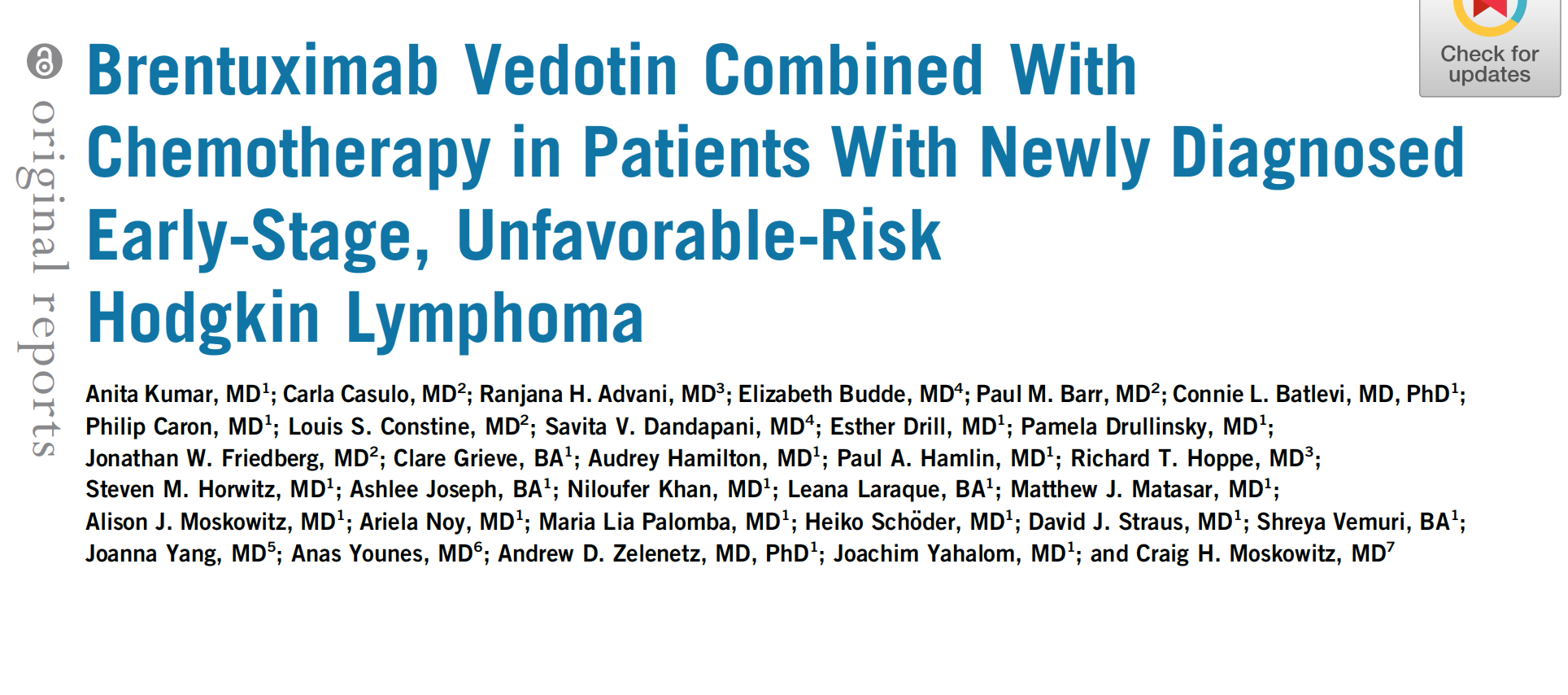 J Clin Oncol 2021;[Online ahead of print].
Multicenter Pilot Study of BV + AVD with or without Consolidative Radiation Therapy for Early-Stage, Unfavorable-Risk Hodgkin Lymphoma
Patients who achieved a negative end-of-therapy (EOT) PET-4 scan after 4 cycles of BV + AVD were studied with de-escalating radiation dose and field
“BV + AVD x four cycles is a highly active and well-tolerated treatment program for ES, unfavorable-risk Hodgkin lymphoma, including bulky disease. The efficacy of BV + AVD supports the safe reduction or elimination of consolidative radiation among PET-4–negative patients.”
Kumar A et al. J Clin Oncol 2021;[Online ahead of print].
Frontline Brentuximab Vedotin as Monotherapy or in Combination for Older Hodgkin Lymphoma Patients
Yasenchak CA et al.ASH 2020;Abstract 471.
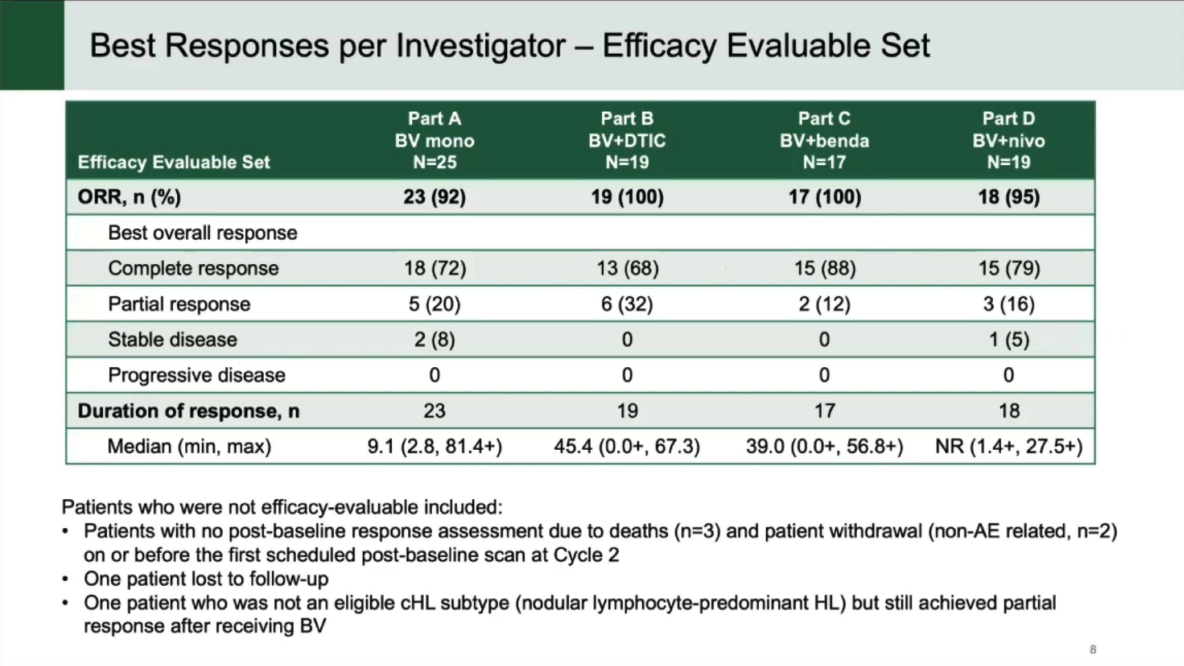 Yasenchak CA et al. ASH 2020;Abstract 471.
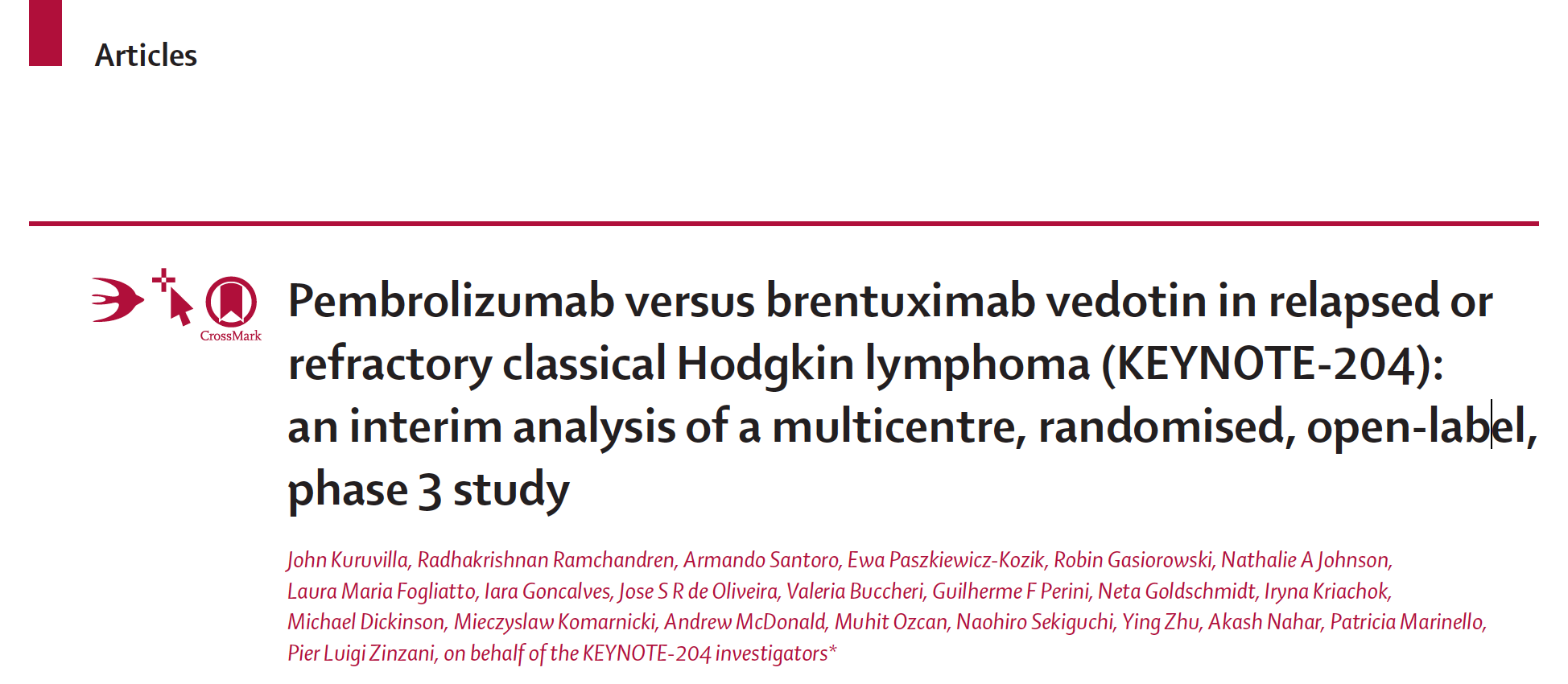 Lancet Oncol 2021;22(4):512-24.
KEYNOTE-204: Interim Analysis
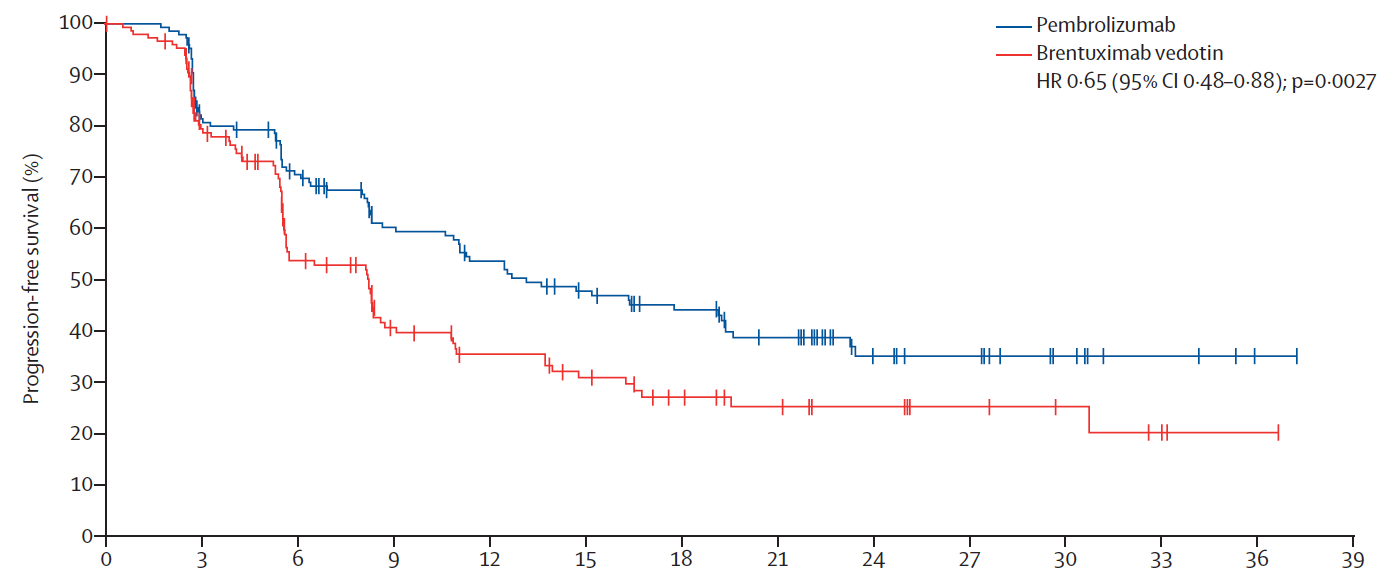 (n=151)
(n=153)
Median PFS: 13.2 mo
Median PFS: 8.3 mo
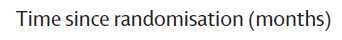 The most common Grade 3-5 TRAEs in the pembrolizumab and brentuximab vedotin study arms included pneumonitis (4% vs 1%), neutropenia (2% vs 7%), and peripheral neuropathy (1% vs 3%).
Serious TRAEs occurred in 16% of patients receiving pembrolizumab and 11% of patients receiving brentuximab vedotin.
Kuruvilla J et al. Lancet Oncol 2021;22(4):512-24.
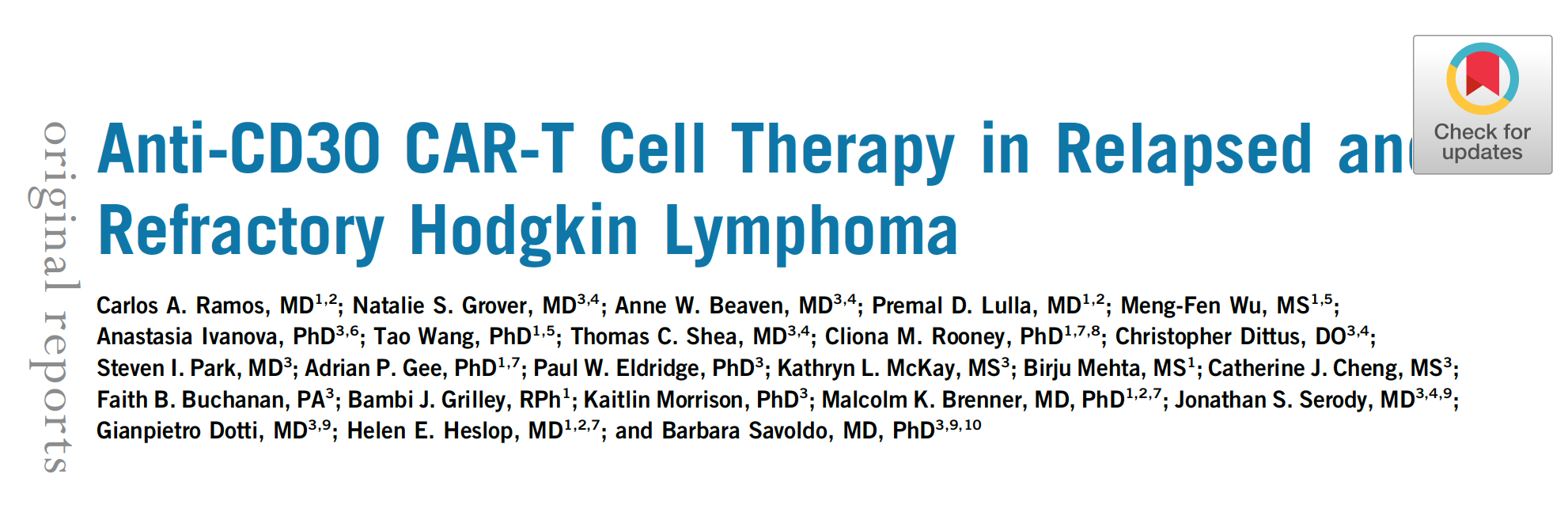 J Clin Oncol 2020;38(32):3794-804.
and
Anti-CD30 CAR T-Cell Therapy After Lymphodepletion Regimens for R/R Hodgkin Lymphoma (HL)
Two parallel Phase I/II studies (NCT02690545 and NCT02917083) at 2 independent centers involving patients with relapsed or refractory HL 
Anti-CD30 CAR T cells were administered after lymphodepletion with either bendamustine alone, bendamustine and fludarabine or cyclophosphamide and fludarabine
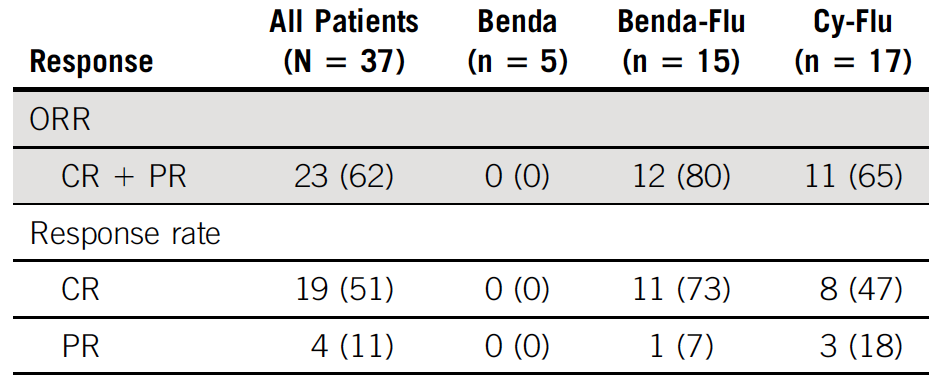 Cytokine release syndrome was observed in 10 patients, all of which were Grade 1. No neurologic toxicity was observed
Ramos CA et al. J Clin Oncol 2020;38(32):3794-804.
Preliminary Results of a Phase 2 Study of Camidanlumab Tesirine (Cami), a Novel Pyrrolobenzodiazepine-Based Antibody-Drug Conjugate, in Patients with Relapsed or Refractory Hodgkin Lymphoma
Herrera AF et al. 
ASH 2020;Abstract 2020.
Response to Camidanlumab Tesirine in Patients with R/R Classical Hodgkin Lymphoma
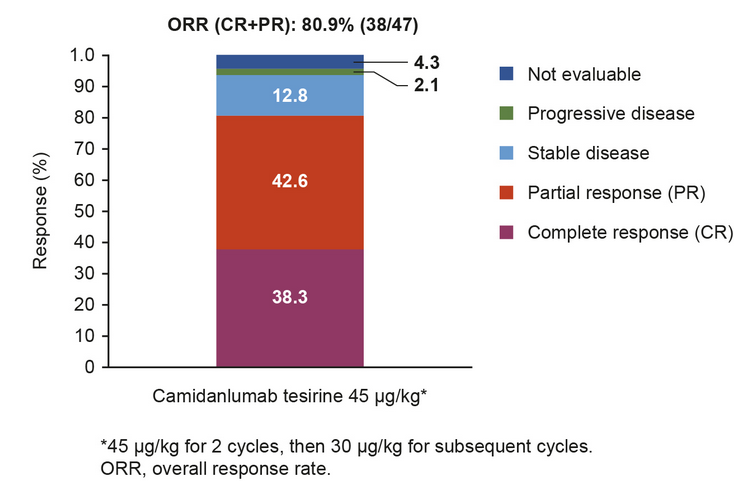 Herrera AF et al. ASH 2020;Abstract 2020.
Follicular Lymphoma
What treatment do you generally recommend for an otherwise healthy 65-year-old patient with symptomatic FL requiring treatment?
Bendamustine/rituximab (BR)
BR
BR
BR
BR
BR
BR
BR
Regulatory and reimbursement issues aside, what is your usual second-line therapy for a 65-year-old patient with FL who achieves a complete response to 6 cycles of bendamustine/rituximab (BR) but then experiences disease relapse 4 years later?
Lenalidomide/rituximab
Lenalidomide/rituximabor rituximab alone
Lenalidomide/rituximab
or R alone
Lenalidomide/rituximab
Lenalidomide/rituximab
Lenalidomide/rituximab
Lenalidomide/obinutuzumab
Lenalidomide/rituximab
What is your usual third- and fourth-line treatment for a patient with FL (EZH2 wild type) who receives first-line BR, second-line lenalidomide/rituximab and then develops disease progression?
Duvelisib → tazemetostat
Tazemetostat → umbralisib
Clin trial → tazemetostat
Tazemetostat → umbralisib
Tazemetostat → umbralisib
Umbralisib → axi-cel
Umbralisib → tazemetostat
Umbralisib → tazemetostat
What is your usual third- and fourth-line treatment for a patient with FL with an EZH2 mutation who receives first-line BR, second-line lenalidomide/rituximab and then develops disease progression?
Duvelisib → tazemetostat
Tazemetostat → umbralisib
Tazemetostat → umbralisib
Tazemetostat → axi-cel
Tazemetostat → umbralisib
Tazemetostat → umbralisib
Tazemetostat → umbralisib
Approved PI3K Inhibitors for FL: Indication and Dosing
1 Gopal AK et al. N Engl J Med 2014;370(11):1008-18; Idelalisib package insert, January 2018.
2 Dreyling M et al. J Clin Oncol 2017;35(35):3898-905; Copanlisib package insert, September 2017.
3 Flinn IW et al. J Clin Oncol 2019;[Epub ahead of print]; Zinzani PL et al. EHA 2017;Abstract S777; Duvelisib package insert, September 2018. 4 Umbralisib package insert, February 2021.
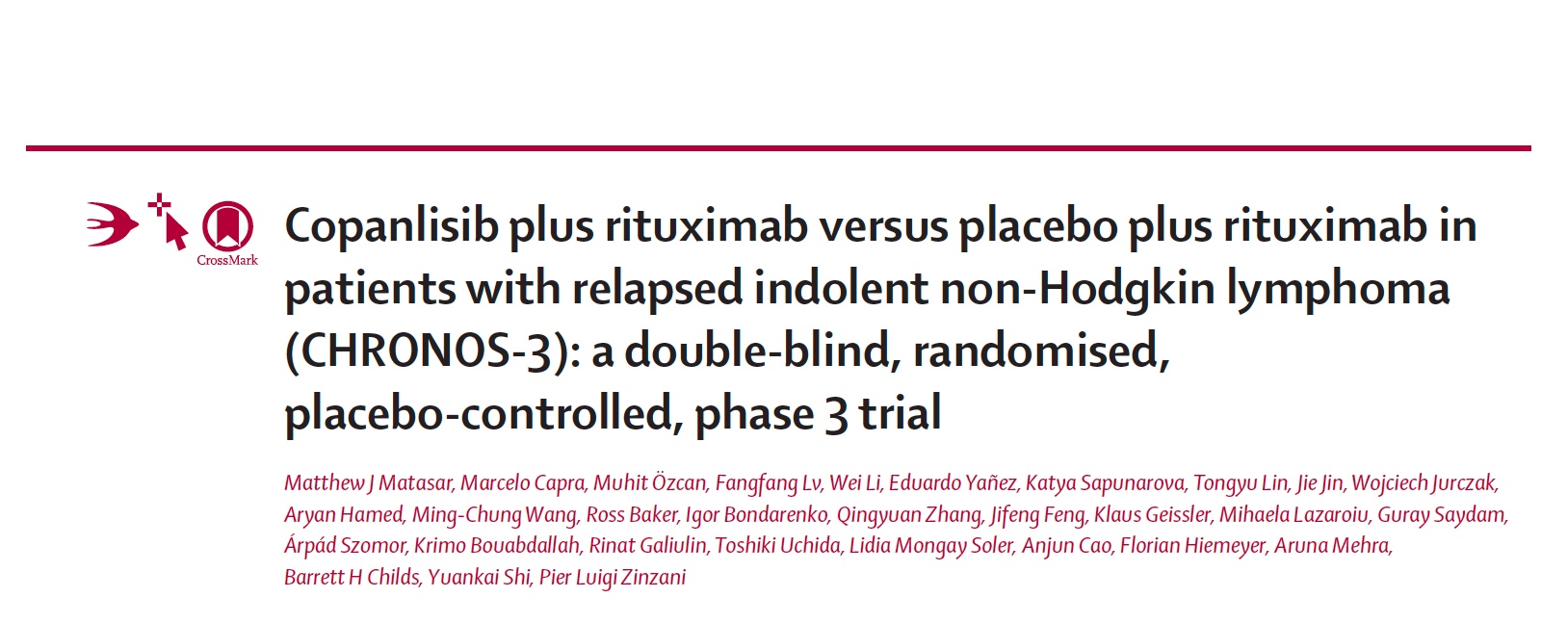 Lancet Oncol 2021;22:678-89
CHRONOS-3: Progression-Free Survival in R/R Indolent NHL
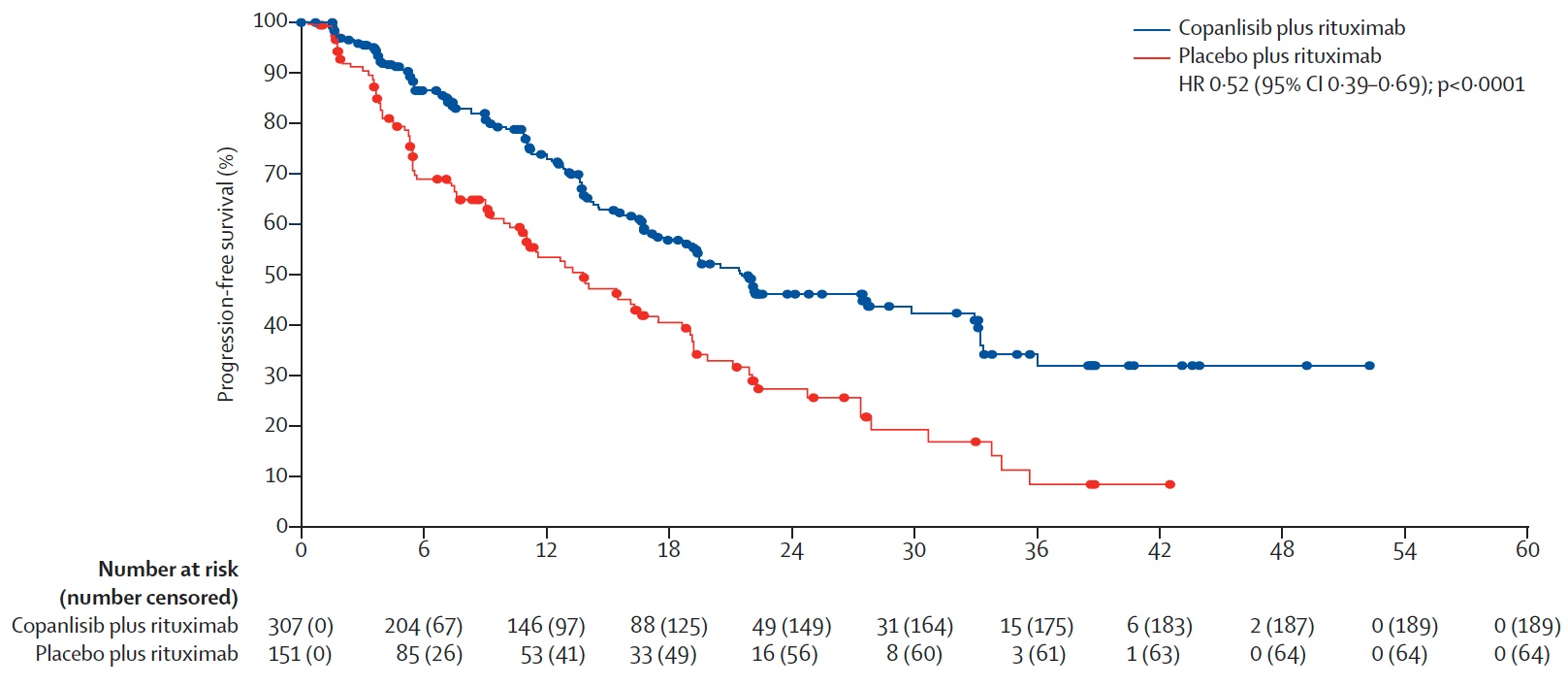 Matasar MJ et al. Lancet Oncol 2021;22:678-89.
FDA Grants Accelerated Approval to Umbralisib for Marginal Zone Lymphoma and Follicular LymphomaPress Release – February 5, 2021
“The Food and Drug Administration granted accelerated approval to umbralisib, a kinase inhibitor including PI3K-delta and casein kinase CK1-epsilon, for the following indications:
Adult patients with relapsed or refractory marginal zone lymphoma (MZL) who have received at least one prior anti-CD20-based regimen;
Adult patients with relapsed or refractory follicular lymphoma (FL) who have received at least three prior lines of systemic therapy.
Approval was based on two single-arm cohorts of an open-label, multi-center, multi-cohort trial, UTX-TGR-205 (NCT02793583), in 69 patients with MZL who received at least one prior therapy, including an anti-CD20 containing regimen, and in 117 patients with FL after at least 2 prior systemic therapies. Patients received umbralisib 800 mg orally once daily until disease progression or unacceptable toxicity.”
www.fda.gov/drugs/resources-information-approved-drugs/fda-grants-accelerated-approval-umbralisib-marginal-zone-lymphoma-and-follicular-lymphoma
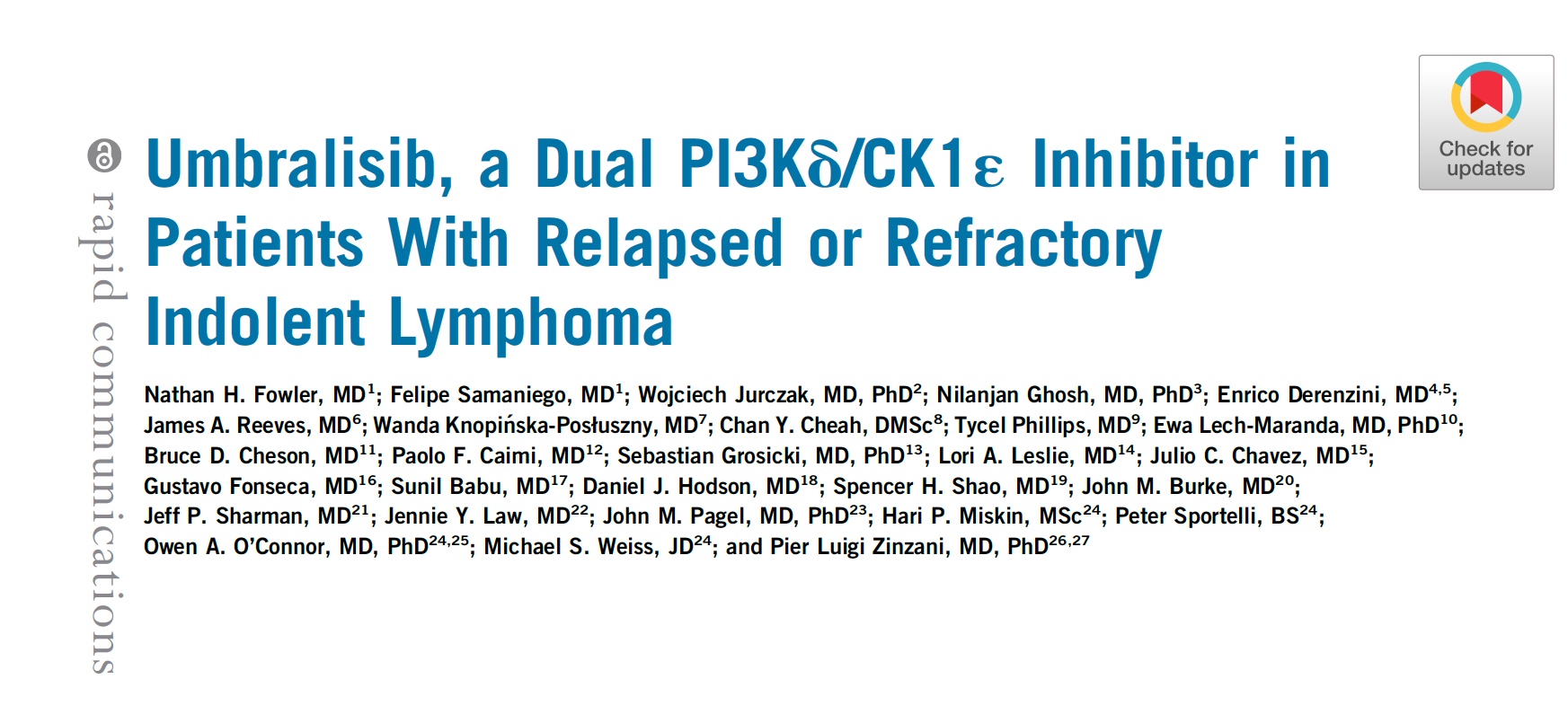 J Clin Oncol 2021;39:1609-18
Umbralisib for Heavily Pretreated R/R Indolent NHL
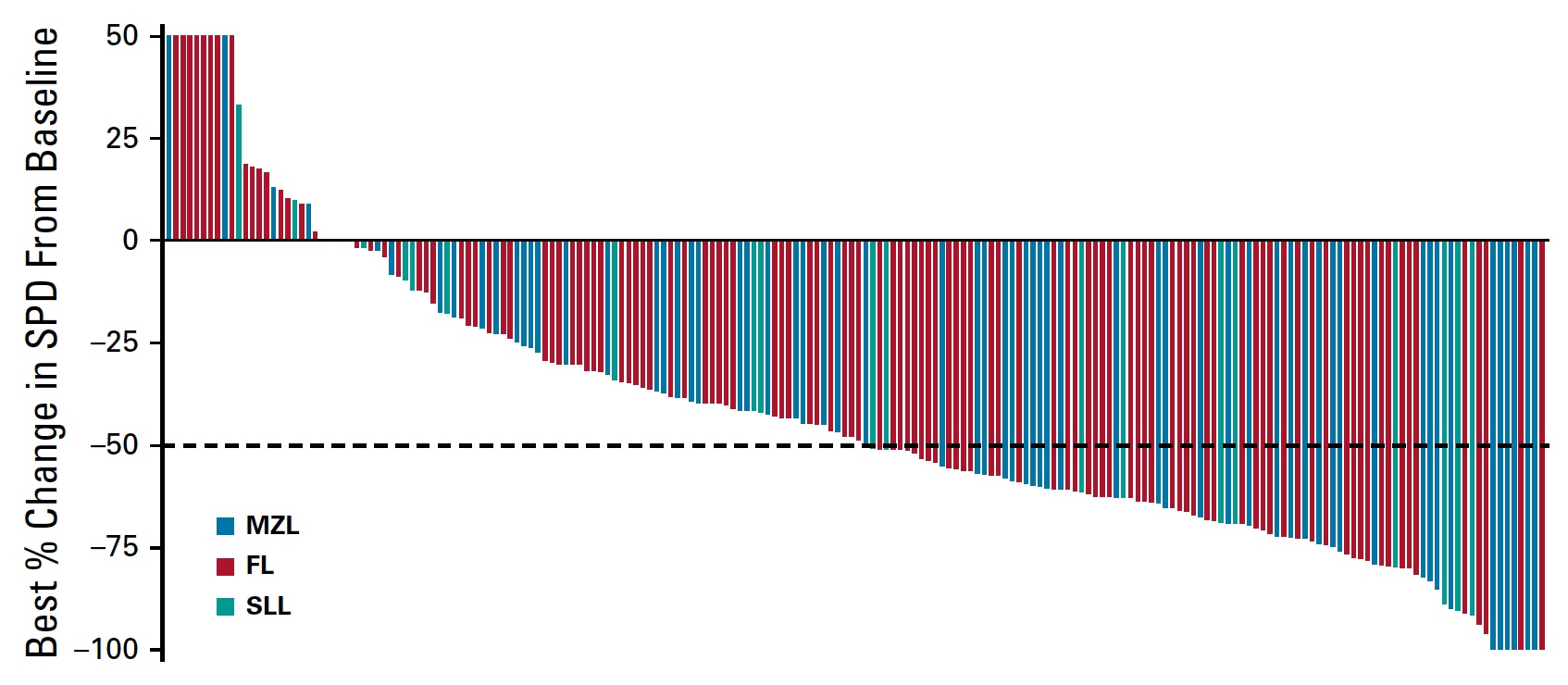 ORR (FL cohort; N = 117): 45.3%
Median PFS (FL cohort): 10.6 mo
Fowler NH et al. J Clin Oncol 2021;39:1609-18.
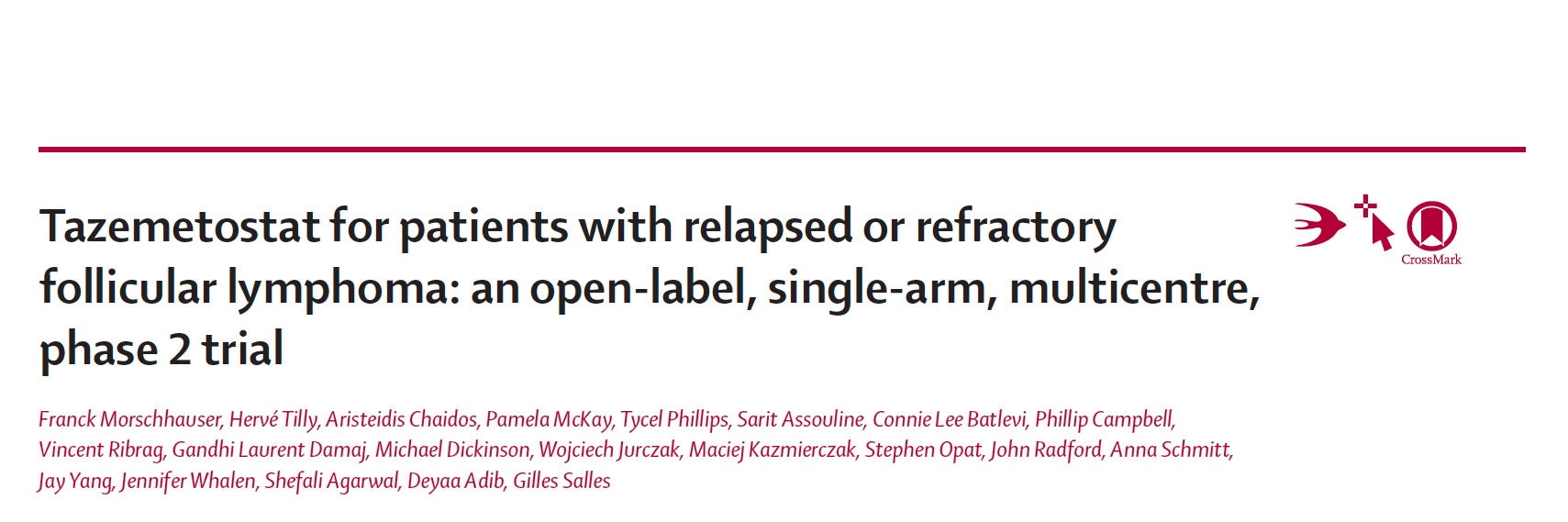 Lancet Oncol 2020;21:1433-42
Response to Tazemetostat in Patients with R/R FL and EZH2- Mutated or EZH2 Wild-Type Tumors
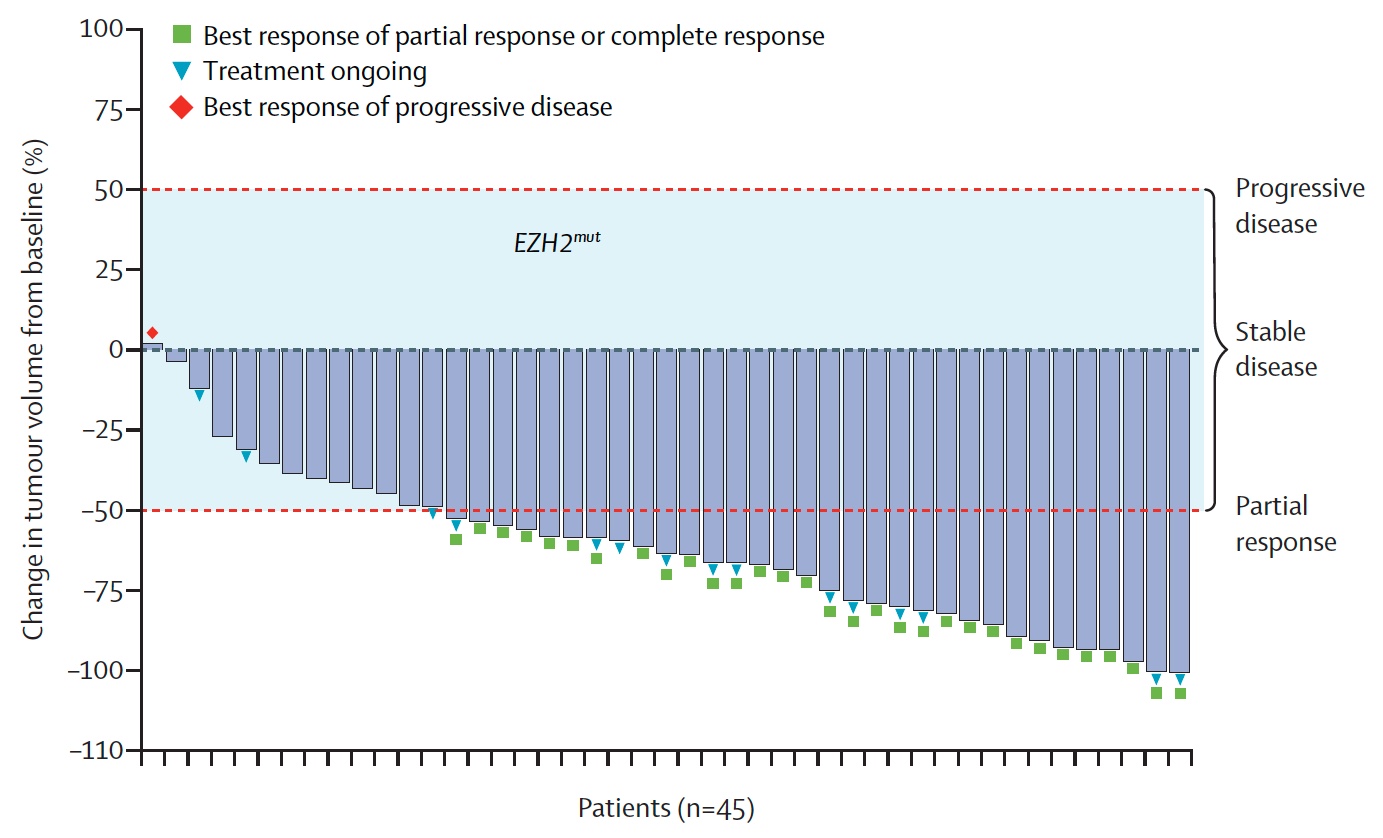 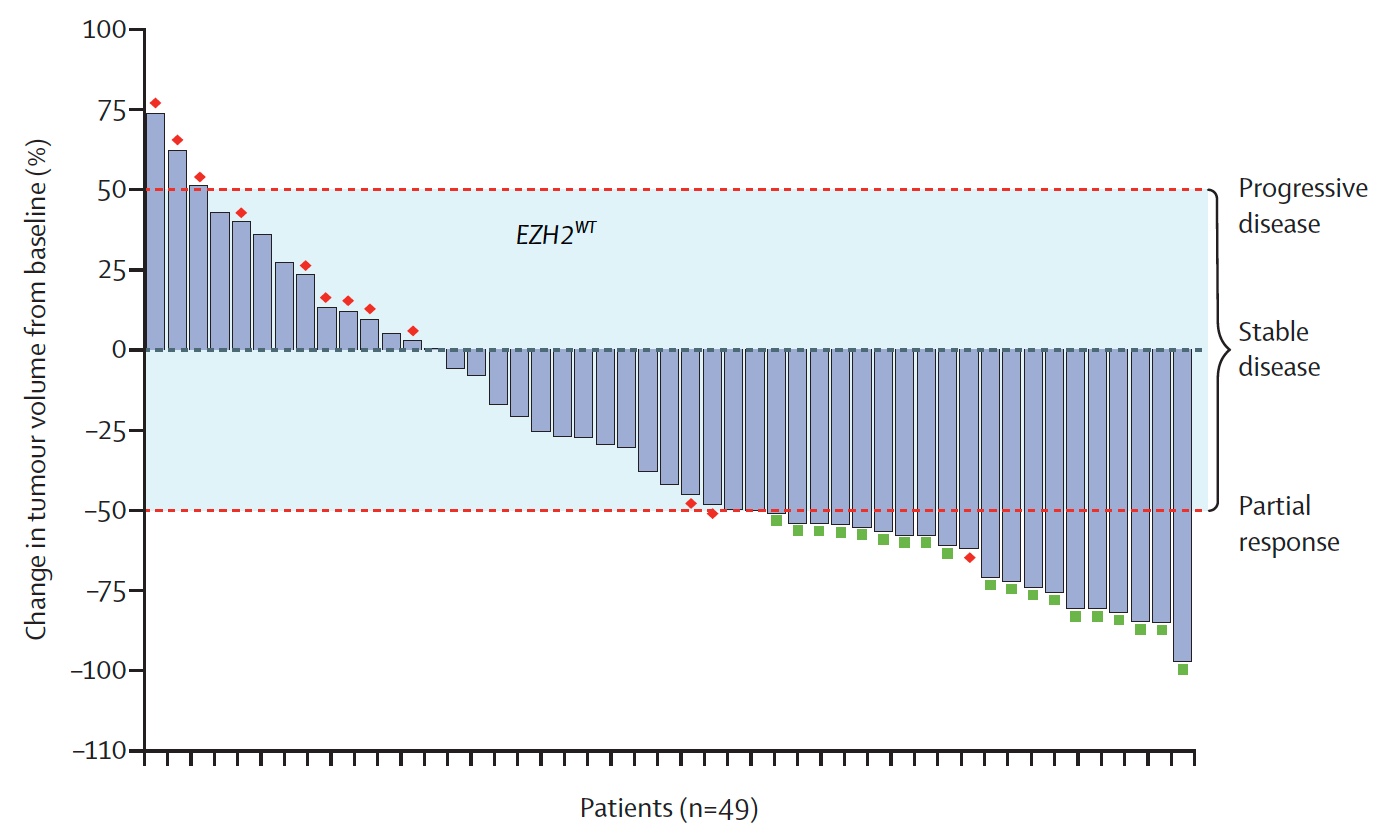 EZH2WT
ORR: 35%
EZH2mut
ORR: 69%
Morschhauser F et al. Lancet Oncol 2020;21:1433-42.
Structure of Selected Bispecific Antibodies
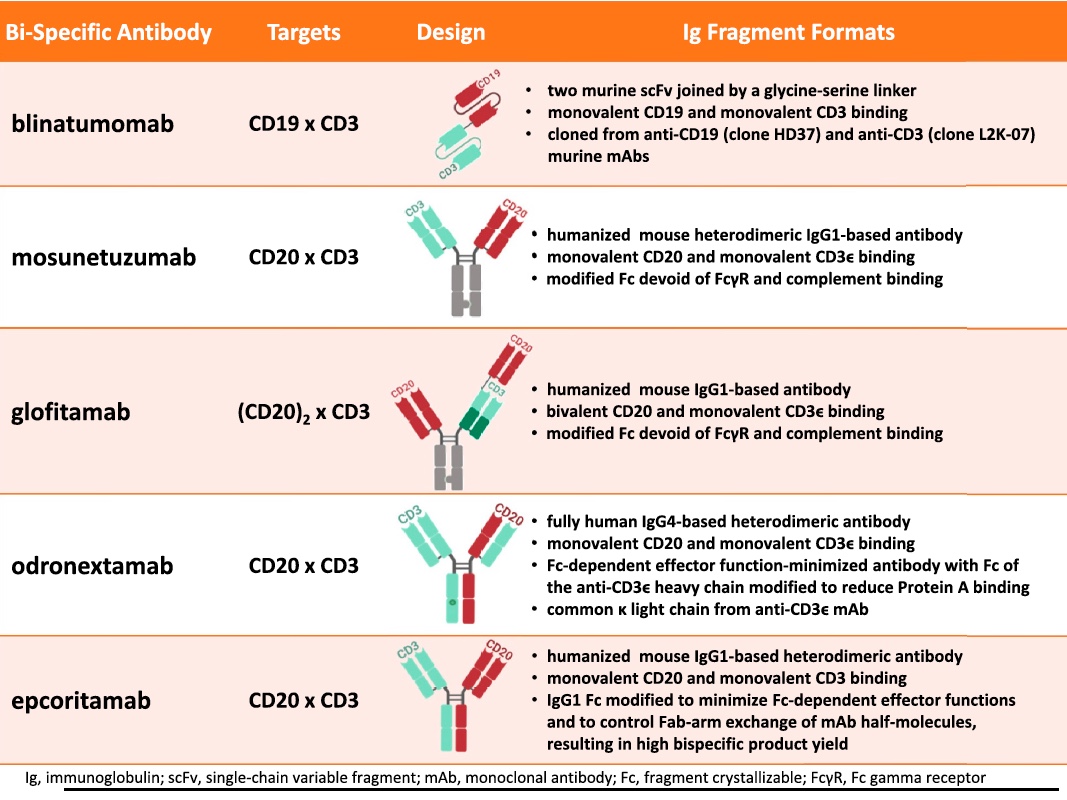 Schuster SJ. Hematol Oncol 2021;39(S1):113-16.
FDA Grants Breakthrough Therapy Designation for the CD20 x CD3 Bispecific Cancer Immunotherapy Mosunetuzumab for Follicular LymphomaPress Release — July 14, 2020
“[The] investigational CD20xCD3 T-cell engaging bispecific mosunetuzumab has been granted Breakthrough Therapy Designation (BTD) by the US Food and Drug Administration (FDA) for the treatment of adult patients with relapsed or refractory (R/R) follicular lymphoma who have received at least two prior systemic therapies.
This designation was granted based on encouraging efficacy results observed in the phase I/Ib GO29781 study [NCT02500407] investigating mosunetuzumab in R/R non-Hodgkin lymphoma (NHL). The safety profile of this T-cell engaging bispecific was consistent with its mechanism of action.”
www.roche.com/investors/updates/inv-update-2020-07-14b.htm
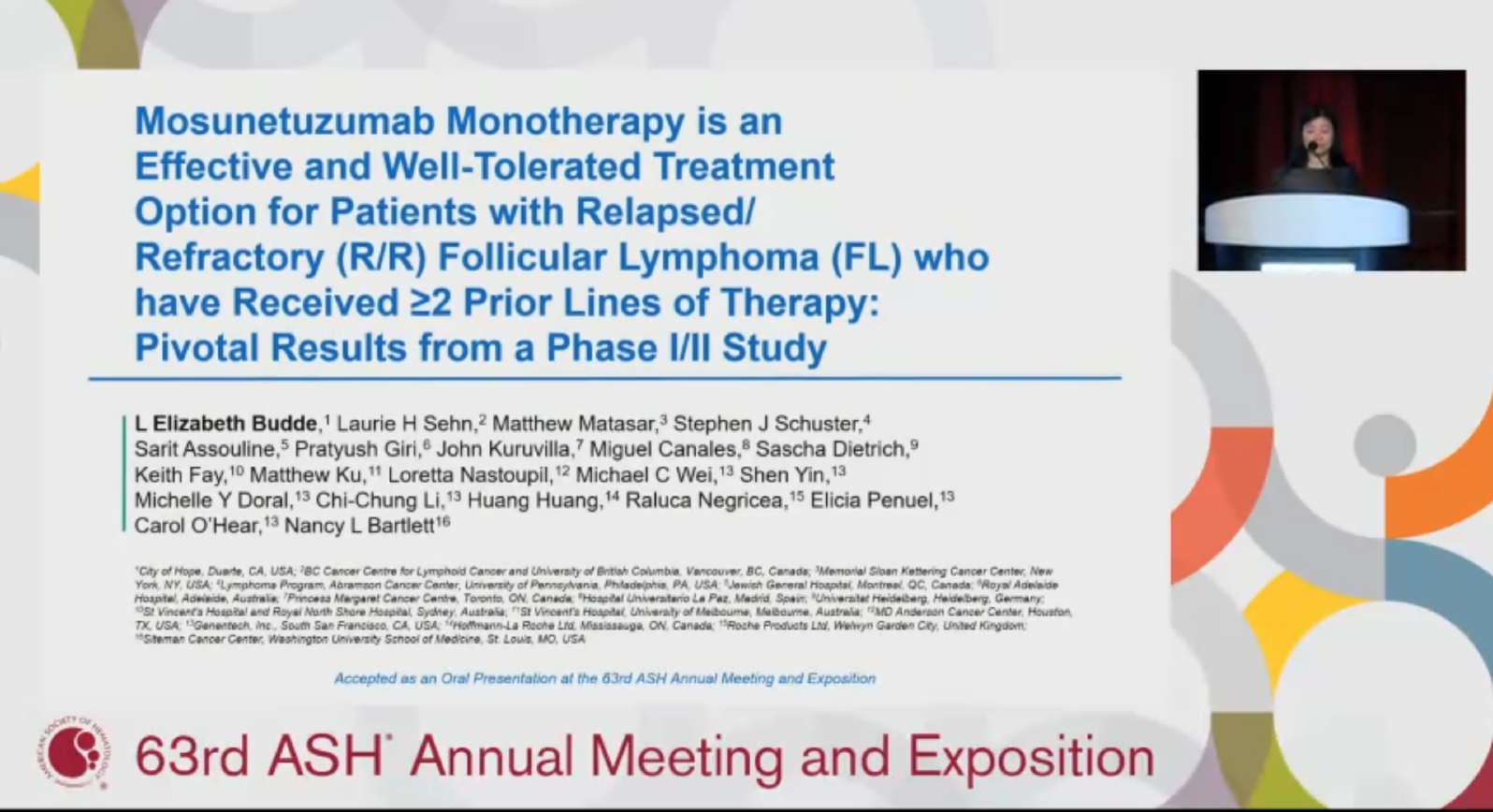 ASH 2021;Abstract 127.
Response to Mosunetuzumab Monotherapy in Patients with R/R FL Who Have Received ≥2 Lines of Therapy
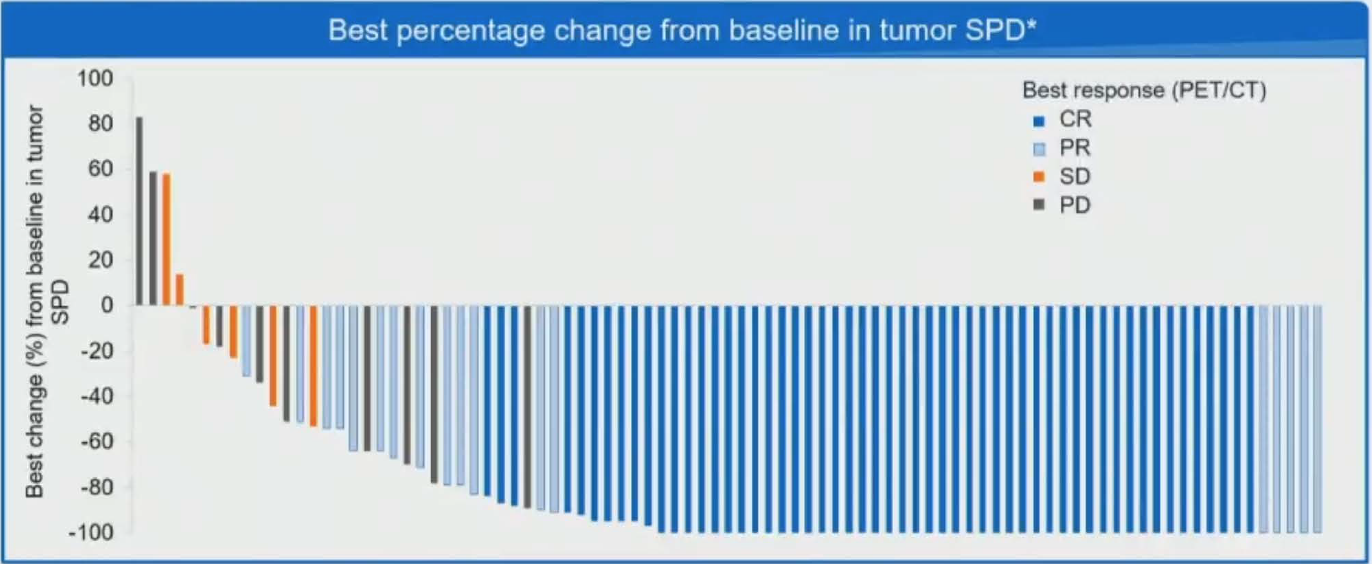 CR: 54 patients (60%)
ORR: 72 patients (80%)
Median DoR: 22.8 months
Median PFS: 17.9 months
Budde EL et al. ASH 2021;Abstract 127.
Safety Profile of Mosunetuzumab Monotherapy for Patients with R/R FL Who Have Received ≥2 Lines of Therapy
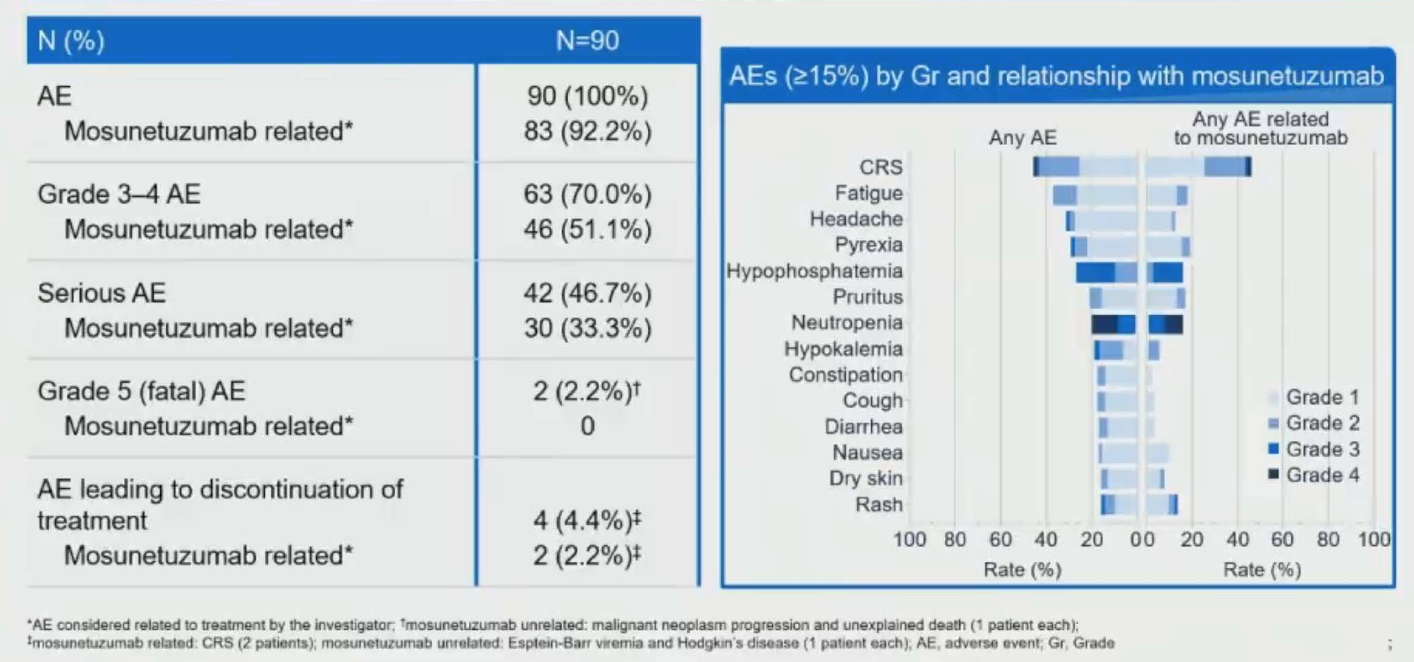 Budde EL et al. ASH 2021;Abstract 127.
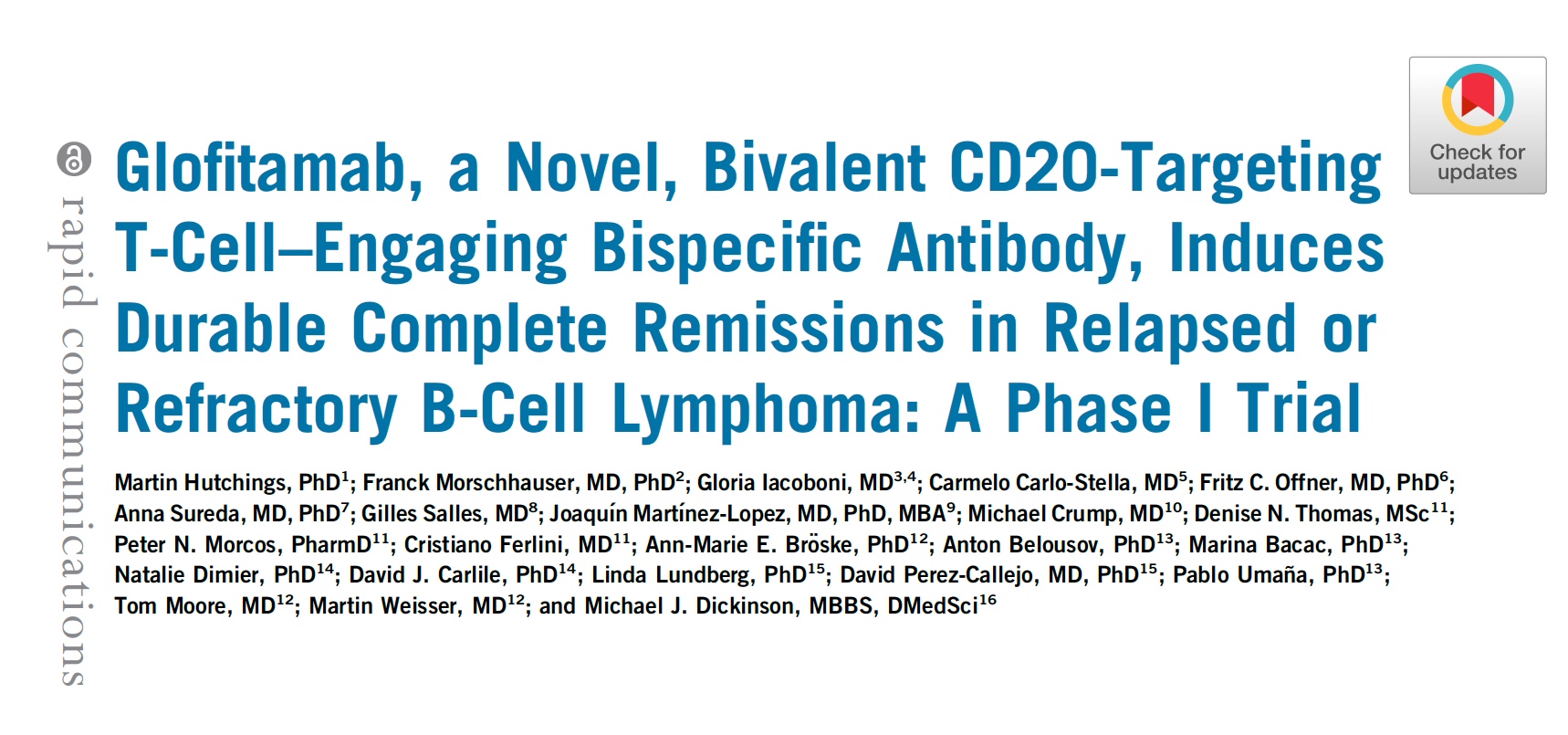 J Clin Oncol 2021;39:1959-70.
Response to Glofitamab in Patients with R/R B-Cell Lymphomas
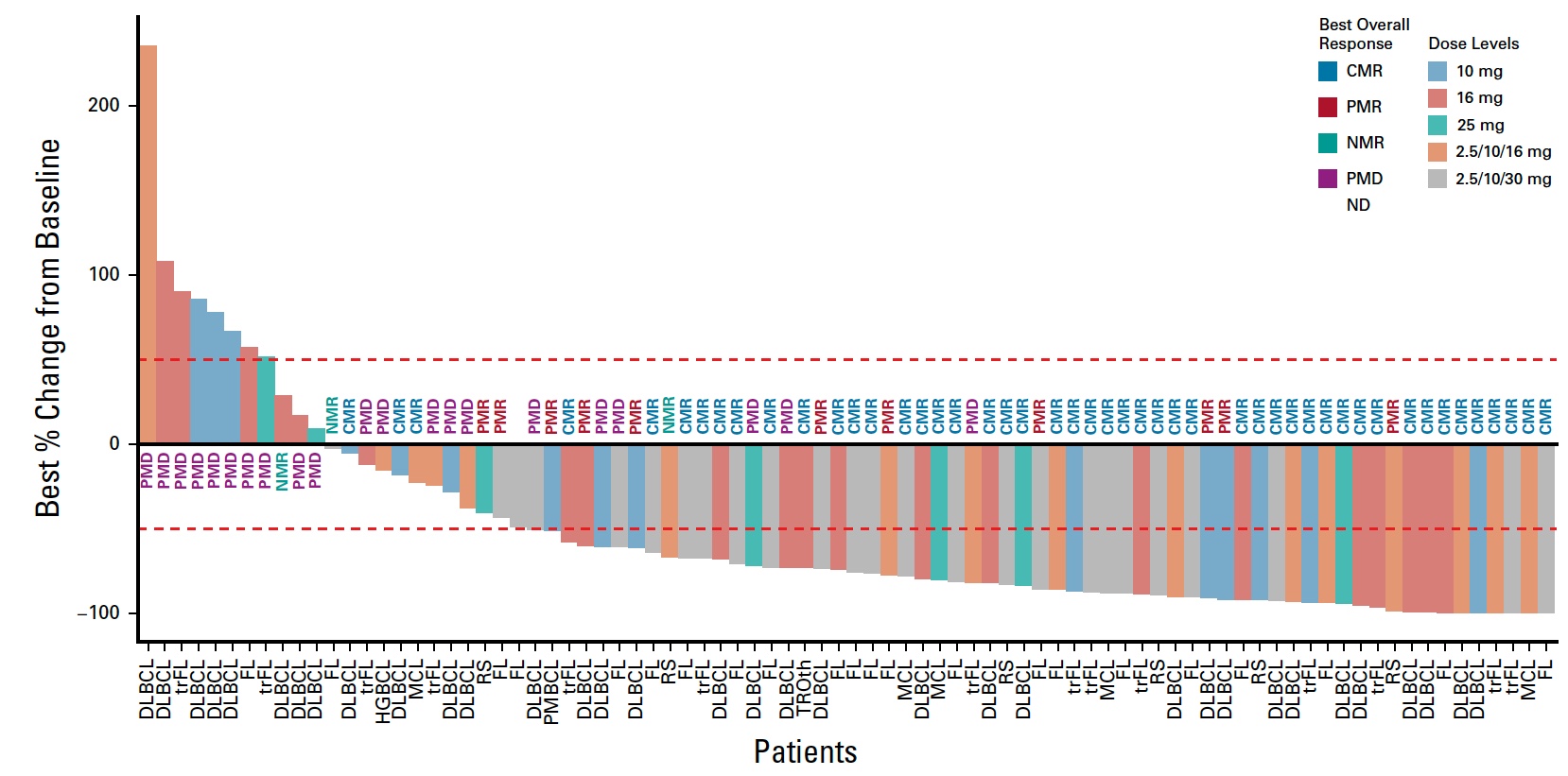 ORR (transformed FL, N = 29): 55.2%
ORR (Grade 1-3A FL, N = 44): 70.5%
Hutchings M et al. J Clin Oncol 2021;39:1959-70.
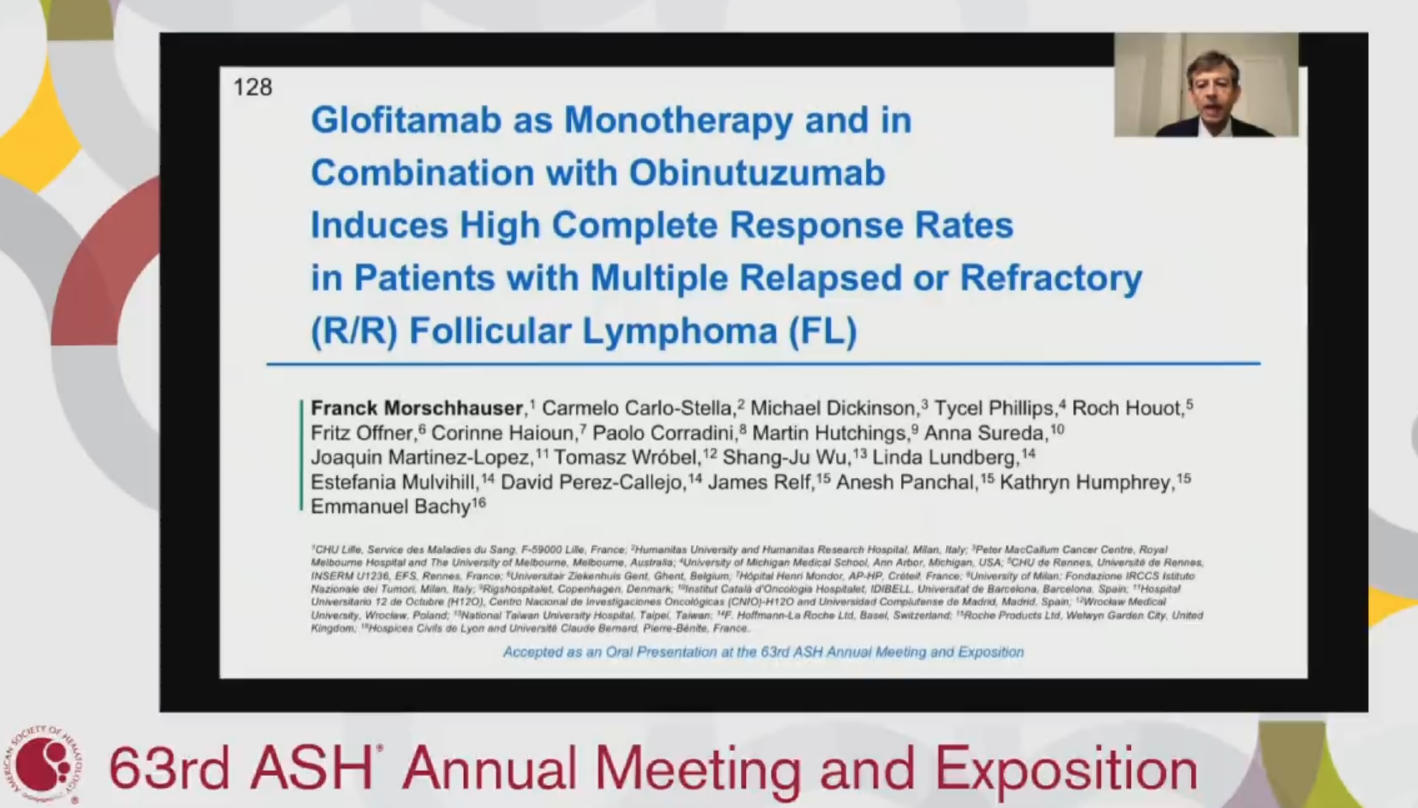 ASH 2021;Abstract 128.
Phase I/II Study of Glofitamab as Monotherapy or in Combination with Obinutuzumab for R/R FL
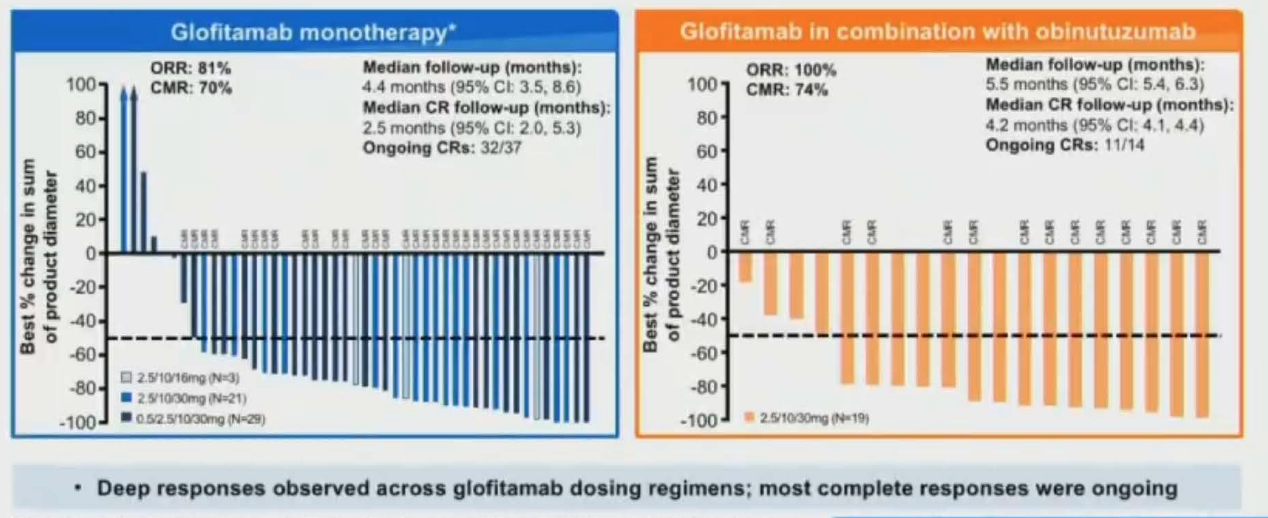 Myelosuppression was more common with the combination
CRS rates were high and comparable, and cases were mainly low grade
Morschhauser F et al. ASH 2021;Abstract 128.
FDA Grants Accelerated Approval to Axicabtagene Ciloleucel for Relapsed or Refractory Follicular LymphomaPress Release – March 5, 2021
“The Food and Drug Administration granted accelerated approval to axicabtagene ciloleucel for adult patients with relapsed or refractory follicular lymphoma (FL) after two or more lines of systemic therapy.
Approval in FL was based on a single-arm, open-label, multicenter trial (ZUMA-5; NCT03105336) that evaluated axicabtagene ciloleucel, a CD19-directed chimeric antigen receptor (CAR) T cell therapy, in adult patients with relapsed or refractory FL after two or more lines of systemic therapy, including the combination of an anti-CD20 monoclonal antibody and an alkylating agent. Following lymphodepleting chemotherapy, axicabtagene ciloleucel was administered as a single intravenous infusion.”
www.fda.gov/drugs/resources-information-approved-drugs/fda-grants-accelerated-approval-axicabtagene-ciloleucel-relapsed-or-refractory-follicular-lymphoma
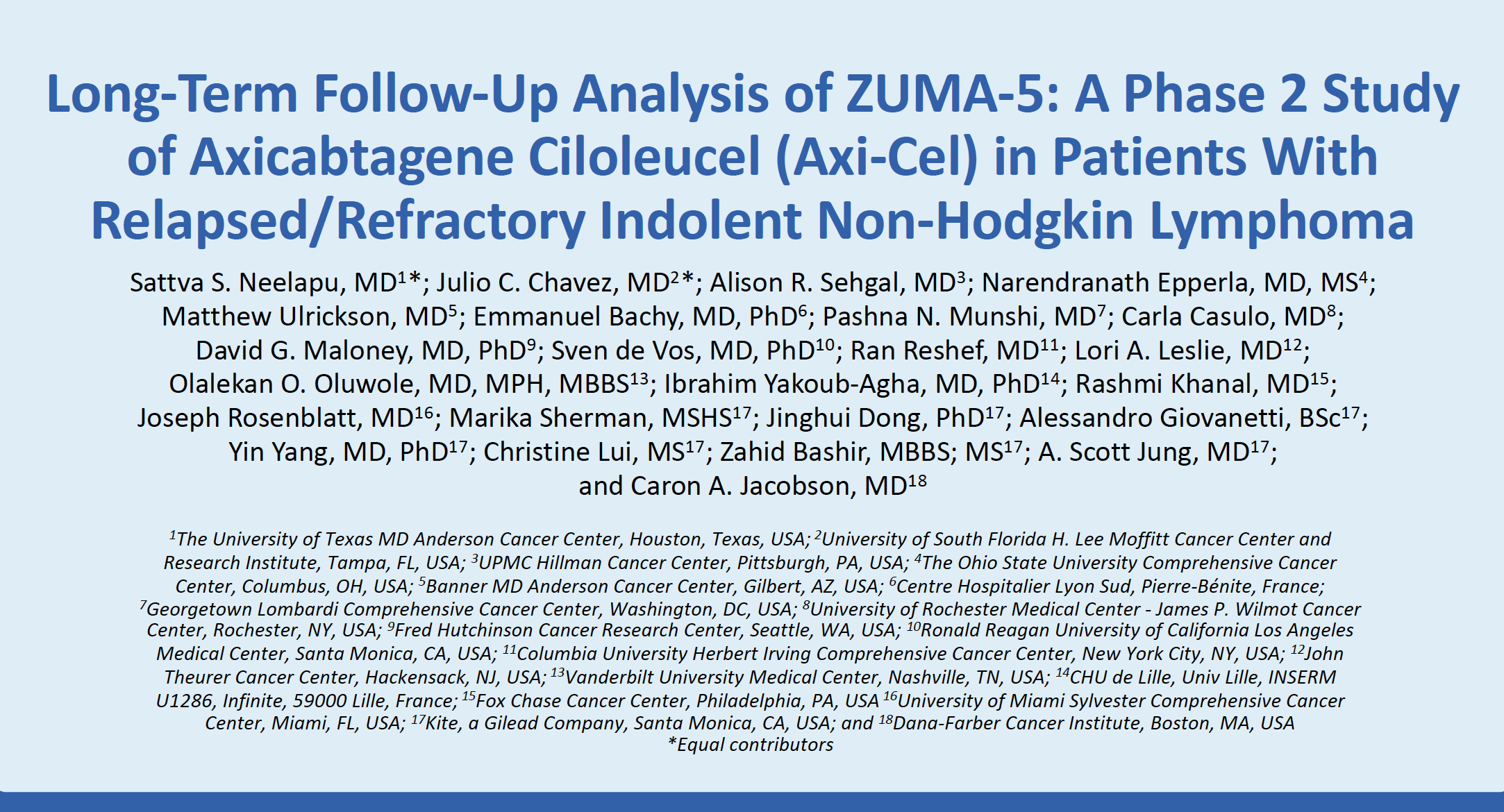 ASH 2021;Abstract 93.
ZUMA-5: ORR by Central Review
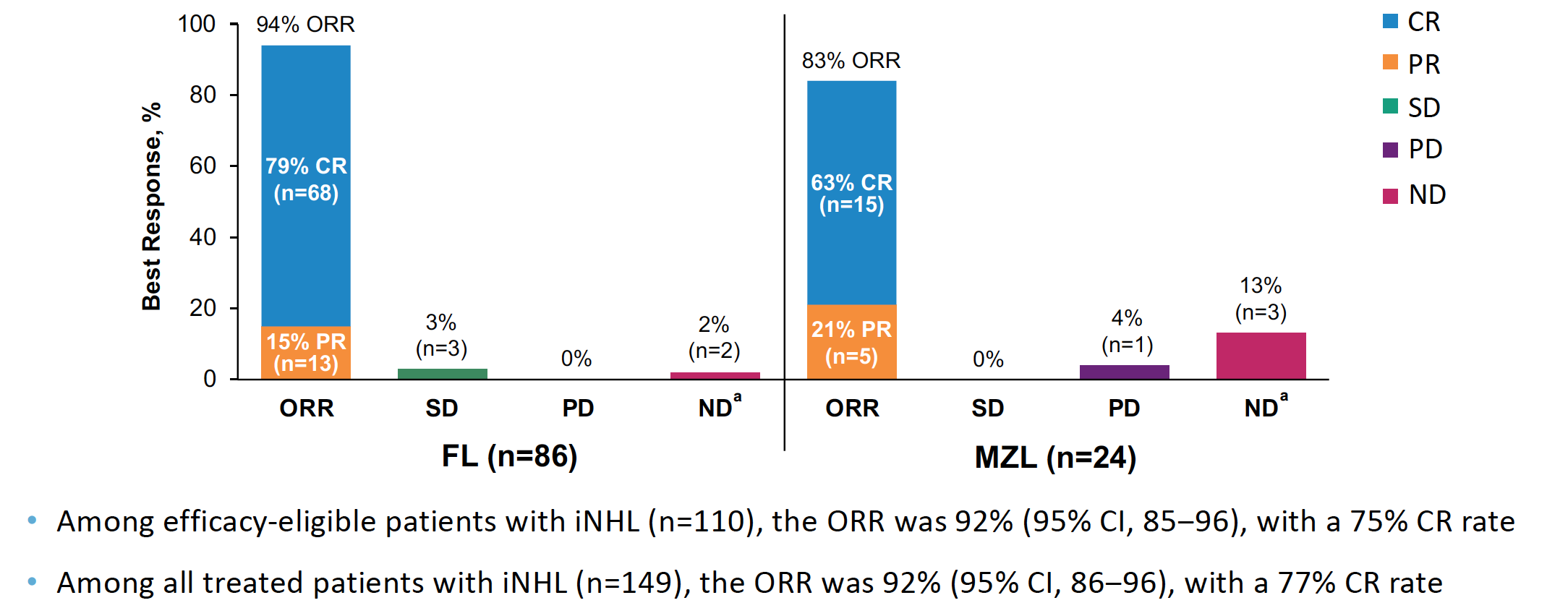 Neelapu SS et al. ASH 2021;Abstract 93.
ZUMA-5: Progression-Free and Overall Survival
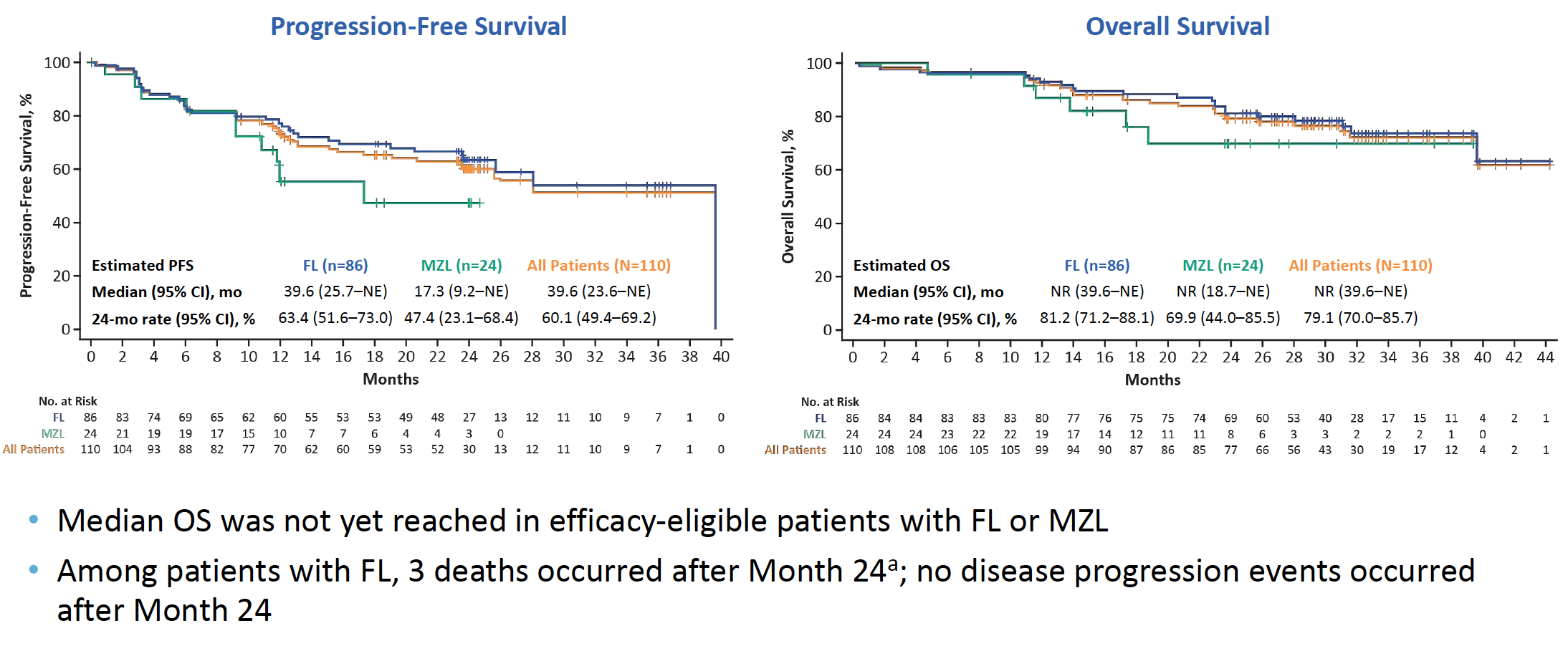 Neelapu SS et al. ASH 2021;Abstract 93.
ZUMA-5: AEs with First Occurrence After Primary Analysis Data Cutoff
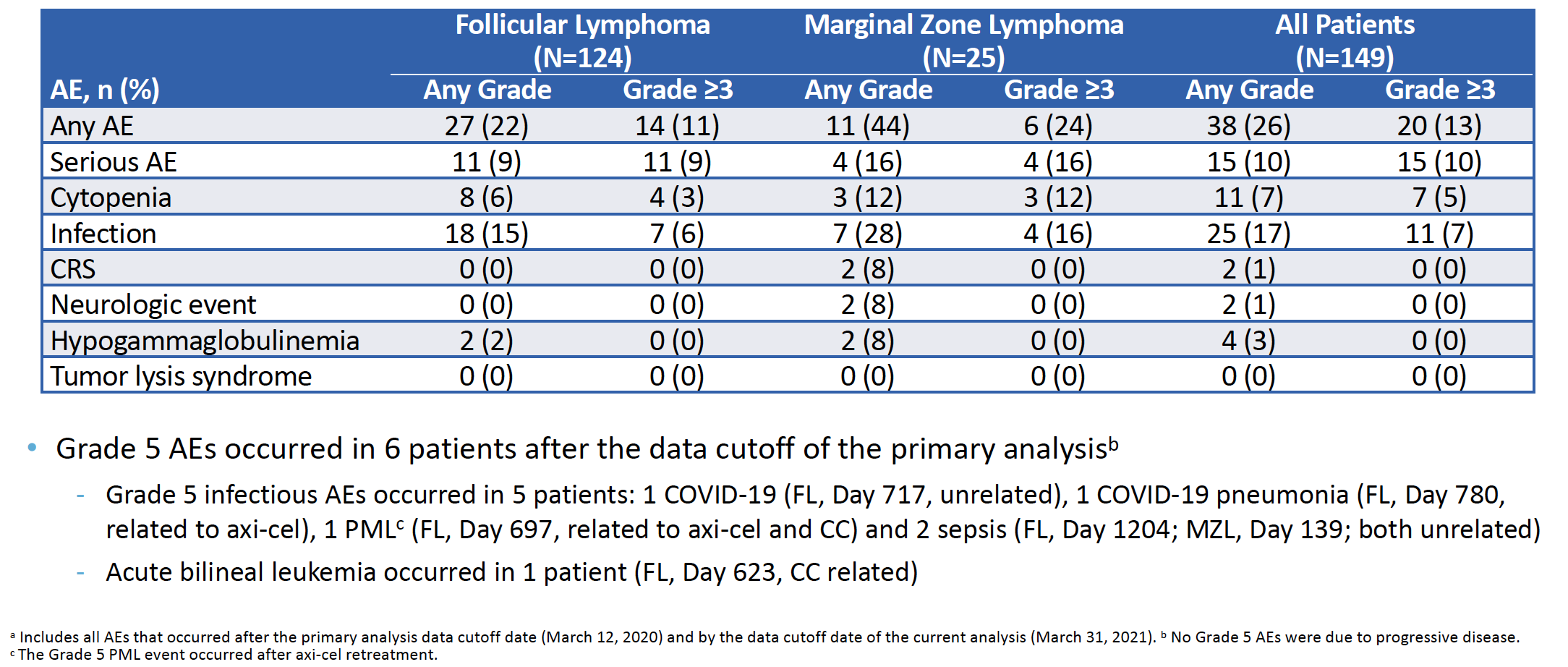 Neelapu SS et al. ASH 2021;Abstract 93.
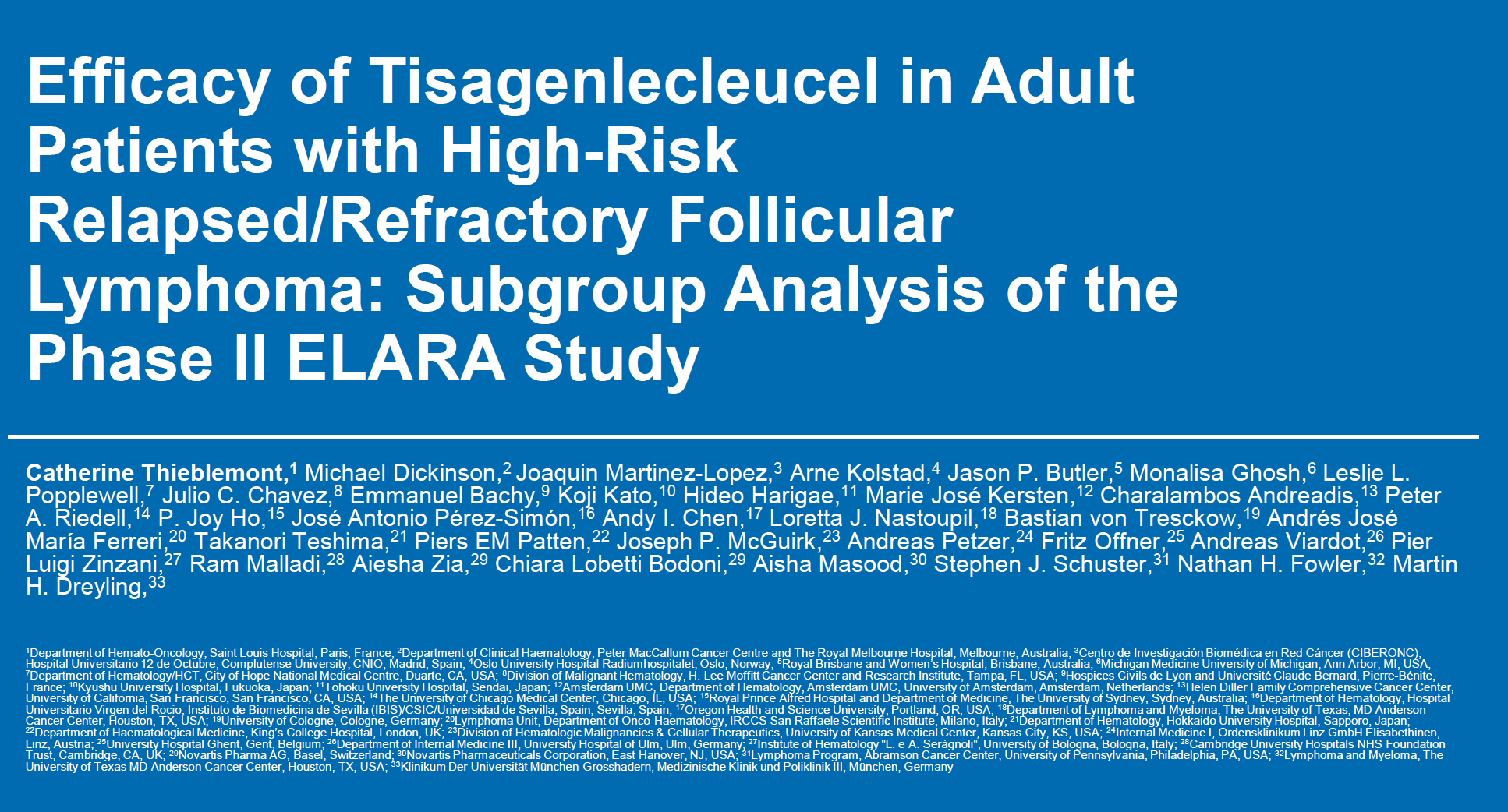 Thieblemont C et al. ASH 2021;Abstract 131.
ELARA: Efficacy Analysis with Extended Follow-Up
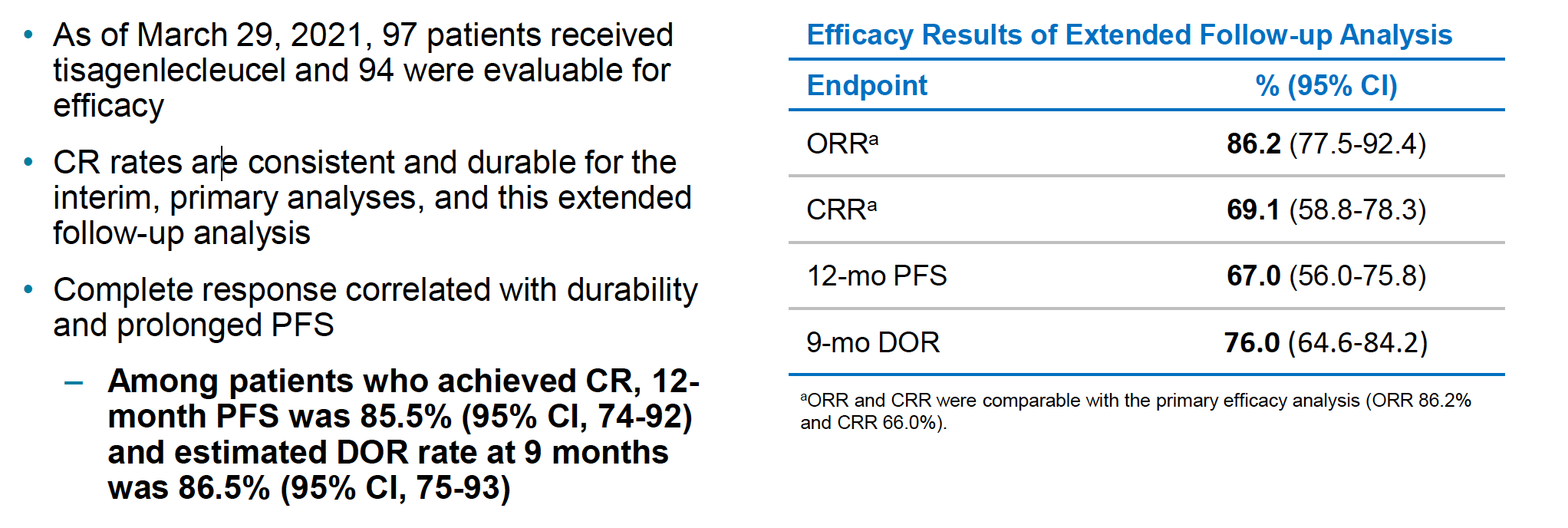 Thieblemont C et al. ASH 2021;Abstract 131.
Mantle Cell Lymphoma
Multicenter Phase II ZUMA-12 Schema: First-Line Therapy
Eligibility criteria
Age ≥ 18 years
High-risk LBCL
HGBCL, with MYC and BLCL2 and/or BCL6 translocations, or
LBCL with IPI score ≥ 3 any time before enrollment
2 cycles of anti-CD20 plus anthracycline-containing regimen
Positive interim PET (DS 4 or 5)
ECOG PS score 0 or 1
Primary endpoint
CRb
Key secondary endpoints
ORR
DOR
EFS
PFS
OS
Safety
CAR T cells in blood and cytokine levels in serum
Enrollment/leukapheresis
Optional nonchemotherapy bridging therapya
Conditioning chemotherapy + 
axi-cel infusion
Conditioning
Flu 30 mg/m2 i.v. and Cy 500 mg/m2 i.v. on Days −5, −4, and −3
Axi-cel
Single i.v. infusion of 2  106 CAR T cells/kg on Day 0
Neelapu SS et al. ASH 2020;Abstract 405.
ZUMA-12: Interim Safety and Efficacy Results with Axi-cel as First-Line Treatment
ORR and CR in response-evaluable cohort (N = 27)
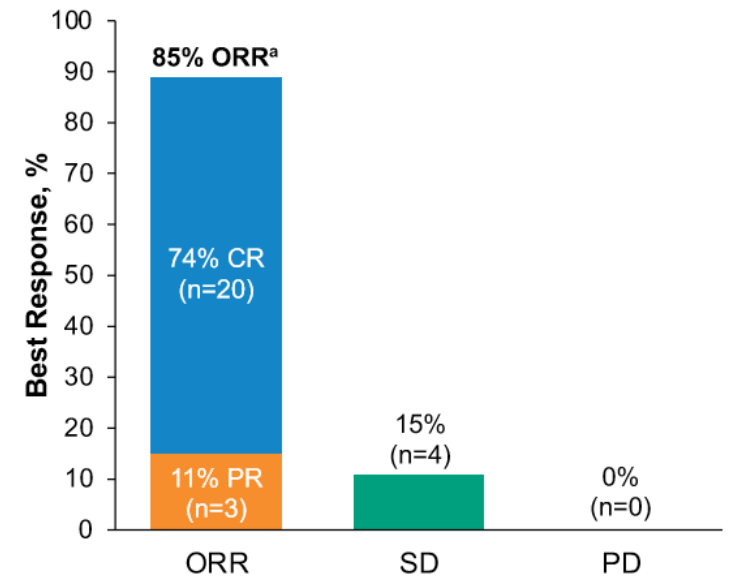 Neelapu SS et al. ASH 2020;Abstract 405.
FDA Approves Brexucabtagene Autoleucel for Relapsed or Refractory Mantle Cell LymphomaPress Release – July 24, 2020
“The Food and Drug Administration granted accelerated approval to brexucabtagene autoleucel, a CD19-directed genetically modified autologous T cell immunotherapy, for the treatment of adult patients with relapsed or refractory mantle cell lymphoma (MCL).Approval was based on ZUMA-2 (NCT02601313), an open-label, multicenter, single-arm trial of 74 patients with relapsed or refractory MCL who had previously received anthracycline- or bendamustine-containing chemotherapy, an anti-CD20 antibody, and a Bruton tyrosine kinase inhibitor. Patients received a single infusion of brexucabtagene autoleucel following completion of lymphodepleting chemotherapy. The primary efficacy outcome measure was objective response rate (ORR) per Lugano [2014] criteria as assessed by an independent review committee.”
www.fda.gov/drugs/resources-information-approved-drugs/fda-approves-brexucabtagene-autoleucel-relapsed-or-refractory-mantle-cell-lymphoma
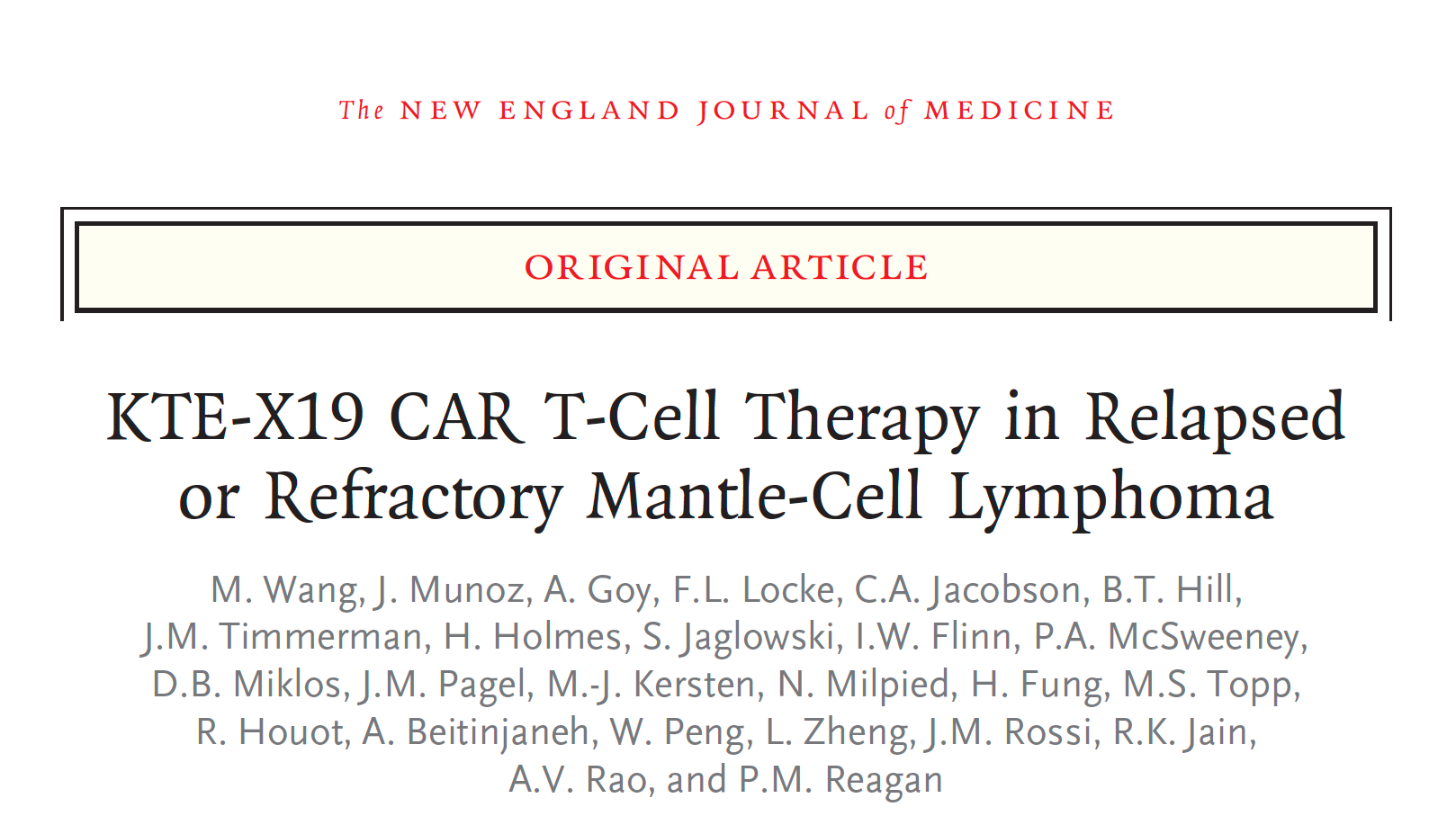 N Engl J Med 2020;382(14):1331-42
ZUMA-2: Response Rates, Survival and Select Safety Outcomes with Brexucabtagene Autoleucel for Mantle Cell Lymphoma
Wang M et al. N Engl J Med 2020;382(14):1331-42.